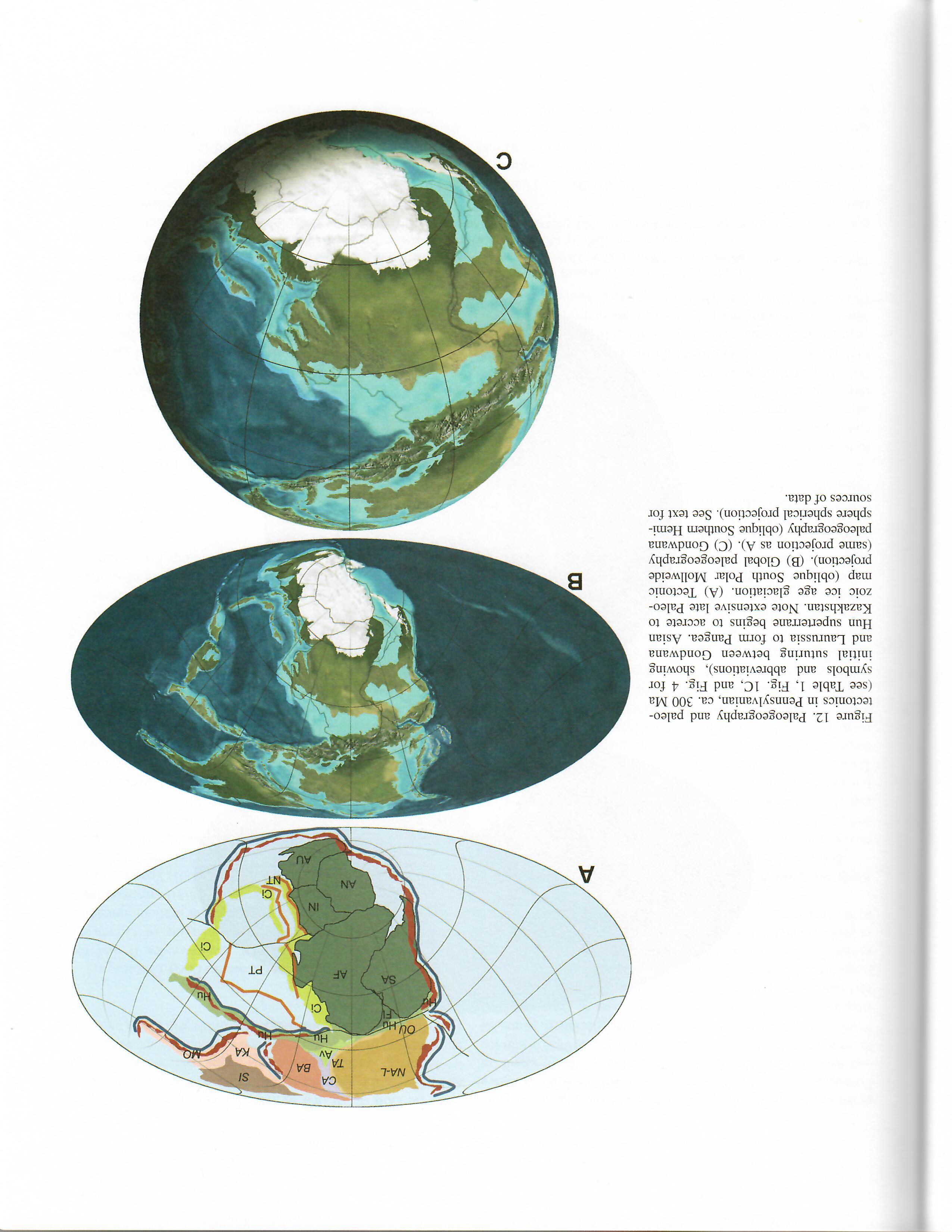 Geology of the Permian Basin
Pennsylvanian
(including Wolfcamp D)
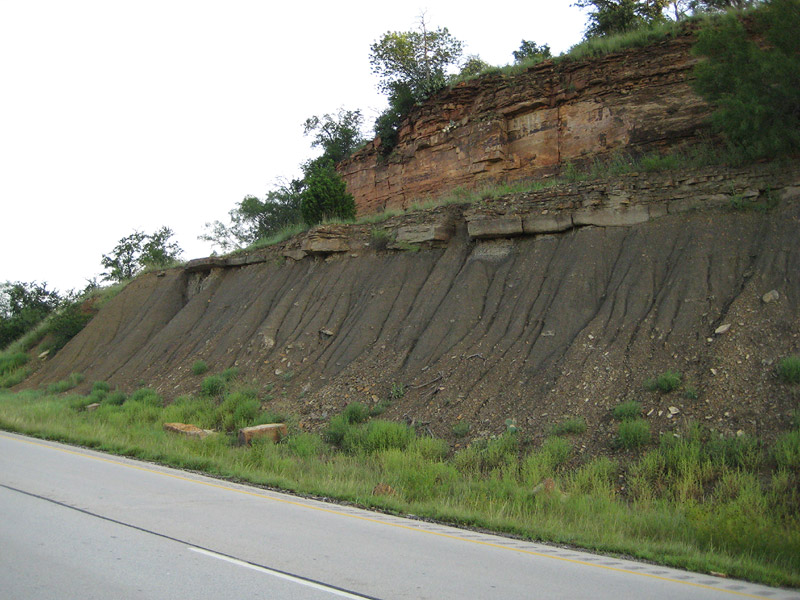 Lowell Waite
UT Dallas Geoscience
Permian Basin Research Lab
11/15/2021
Geology of the Permian Basin: ELS (Endeavor Lecture Series)
Horseshoe Atoll
Tectonic history – Part 1 (Big Picture)
Tectonic history – Part 2 (Regional elements: ARM, CBU, MFB)
Basement
Cambrian – Lower Ord (Wilberns/Bliss Ss., Ellenburger Gp)
Tobosa Basin stratigraphy (Mid Ord. – Mississippian)
Pennsylvanian (Morrow-Atoka-Strawn-Canyon-Cisco)
Lower Permian (Wolfcamp – Spraberry)
Middle and Upper Permian / Permian Basin petroleum system
Permian Basin Stratigraphy and Tectonic History
Ma
Tectonic Phase
Delaware Basin
Midland Basin
CBP & NW Shelf
System
Series
Formations
Formations
Formations
252
final basin fill/termination
Dewey Lake
Dewey Lake
Dewey Lake
Rustler
Rustler
Rustler
Ochoan
Salado
Salado
Salado
Castile
Tansill
Lamar
Tansill
Post Orogenic Loading Rapid Subsidence;
Onset of HC Generation
Yates
Capitan
Yates
Bell Canyon
Seven Rivers
Seven Rivers
Delaware Mtn
Group
Guadalupian
Queen
Queen
Goat
Seep
Cherry Canyon
Permian
Grayburg
Grayburg
Upper San Andres
Brushy Canyon
San Andres
Lower San Andres
Cutoff Member /
1st Carb / Avalon
( ~ 50 million yrs. duration )
Clear-
fork
Holt /Upper Leonard
Active Margin
Holt / Upr Leonard
Lwr San Andres
PERMIAN BASIN PHASE
Glorieta
Bone
Spring
1st Sand
Upper
2nd Carb
Middle
Spraberry
Leonardian
Upper Clearfork
2nd Sand
Jo Mill
Yeso /
Clearfork
Lwr
Middle Clearfork
3rd Carb
Stray Sd
L. SPBY Sh
Dean
3rd Sand
Tubb
Lower Clearfork
Wolfcamp A
Wichita / Abo
Wolfcamp B
Wolfcamp
Wolfcamp
Wolfcamp
mid – Wolfcamp unconformity
Wolfcamp C1
Wolfcampian
299
Wolfcamp C2
Early WFMP Event
Cisco
Cisco
Cisco
Virgilian
Penn. – Early Permian
Foreland Deformation
Wolfcamp D
Canyon
Canyon
Missourian
Canyon
Lime
Lime
Lime
Pennsylvanian
Strawn
Strawn
Strawn
Desmoinesian
Detrital
Detrital
Detrital
Strawn Event
(~ 30 million yrs.
duration)
Bend Lm
Atokan Event
Atoka
Atoka
Atoka
Atokan
Sh & Detrital
Morrow Event
Morrow (NW Shelf Only)
Morrow
Morrow
Morrowan
323
U. Barnett
U. Barnett
U. Miss Lm
U. Miss Lm
Chesterian
Barnett
L. Barnett
L. Barnett
Meramecian –
Osagean
Mississippian
L. Miss Lm
L. Miss Lm
L. Miss Lm
Kinderhookian
Tobosa Basin
(Middle Ordovician to
Late Mississippian)
Moderate Subsidence
359
Woodford
Woodford
Woodford
Upper
Devonian
Middle
TOBOSA BASIN PHASE
Devonian (Thirtyone)
Devonian (Thirtyone)
Devonian (Thirtyone)
Lower
419
Upper Silurian (Wristen)
Upper Silurian (Wristen)
Upper Silurian (Wristen)
U. Niagaran
Silurian
Passive Margin
L. Niagaran
(~ 150 million yrs. duration)
Fusselman
Fusselman
Fusselman
Alexandrian
444
Montoya
Montoya
Sylvan Sh.
Cincinnatian
Montoya
Mohawkian
Bromide
Bromide
Bromide
Tulip Crk.
Tulip Crk.
Tulip Crk.
McKee Sd.
McKee Sd.
McKee Sd.
Simpson
Simpson
Simpson
Mclish
Mclish
Mclish
Waddell Sd.
Waddell Sd.
Waddell Sd.
Chazyan
Ordovician
Oil Creek
Oil Creek
Oil Creek
Connell Sd.
Connell Sd.
Connell Sd.
Joins
Joins
Joins
Canadian
Ellenburger
Ellenburger
Ellenburger
Great American Carbonate Bank
Ozarkian
485
(Late Cambrian – Early Ordovician)
Wilberns
Cambrian
Absent
Bliss
Upper
Bliss / Hickory / Riley
541
Basement assembly and breakup of
Rodina supercontinent
Precambrian
Basement
Precambrian
Basement
Precambrian
Basement
Precambrian
Grenville Orogeny (1.3 to 1.0 bya)
(Reed and Waite, 2016)
Four long-term cycles of sea level during the Paleozoic (4 megacycles)
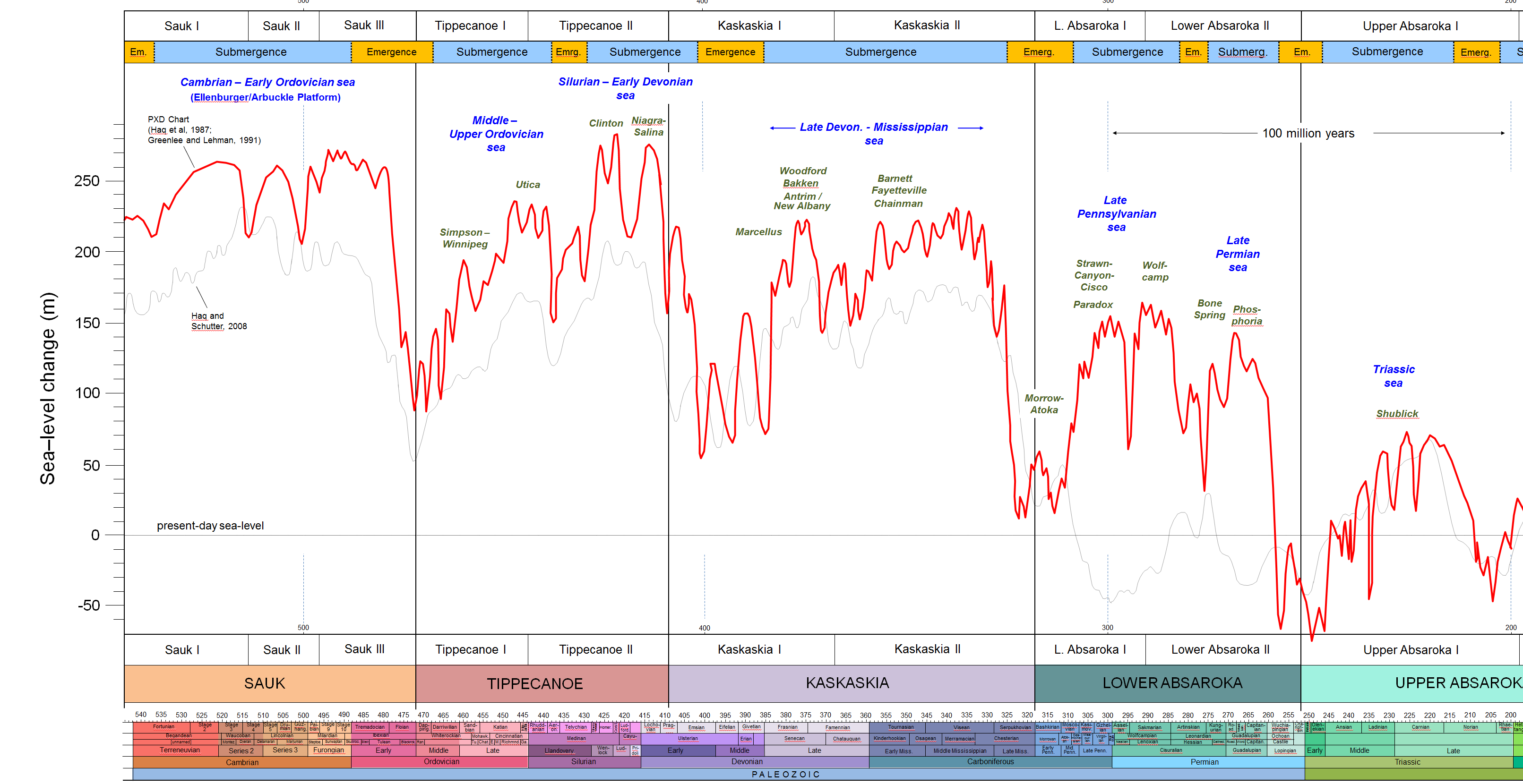 Subcycle 4a
Begins with birth of Pennsylvanian seaway following end Miss. lowstand and exposure
1
2
3
Long-term transgression throughout Pennsylvanian
4
Subcycle terminates with sea-level fall during earliest portion of Permian time
2a
2b
1a
3b
3a
1b
4a
4c
4b
Ochoan
SPBY/B.Spr.-
Fusselman-
Wristen-
Thirtyone
U. Miss./Barnett –
Lower Miss. Lime –
Woodford
WFMP C2 –
WFMP D –
L. Strawn –
Morr. - Atoka
eroded/
not
deposited
Tans.-Yates
Dean -
eroded/
not deposited
(Basement)
Ellen-
burger
Simpson-
Montoya
Permian
Basin
stratigraphic
units
Quen.-SNRV
WFMP A -
Trans. Ss.
GBRG
WFMP B -
San Andres
WFMP C1
Triassic
Lu.-
Middle
Early
Mid.
Late
Early
Mid.
Late
Early
E.
Late
L.
Lop.
Gua.
Cisuralian
Mid.
Early
E.
Late
Middle
M
Lland.
Late
Wn.
Pri.
Mississippian
Devonian
Silurian
Ordovician
Permian
Penn.
Cambrian
380
400
340
420
540
360
320
280
260
240
220
200
480
300
440
520
500
460
Greenhouse
Icehouse
Greenhouse
I
Greenhouse
Icehouse
Pennsylvanian – Early Permian Themes

Penn: Active margin phase (Tobosa Basin becomes Permian Basin) Hercynian orogeny & rise of Ancestral Rockies
Climate: Icehouse phase throughout Penn. – Early Permian, transitioning to greenhouse; increasing aridity with time (Pangea assembly); Permian Basin in low-latitudes (tropics)
Sea level: long-term rise and expansion of Penn. seaway; short-term: Penn cyclothems (high freq, high amplitude cycles)
 Dominance of phylloid algae as main reef builders
Early Penn. (Atokan)
Early Permian (Wolfcampian)
Late Penn. (Missourian)
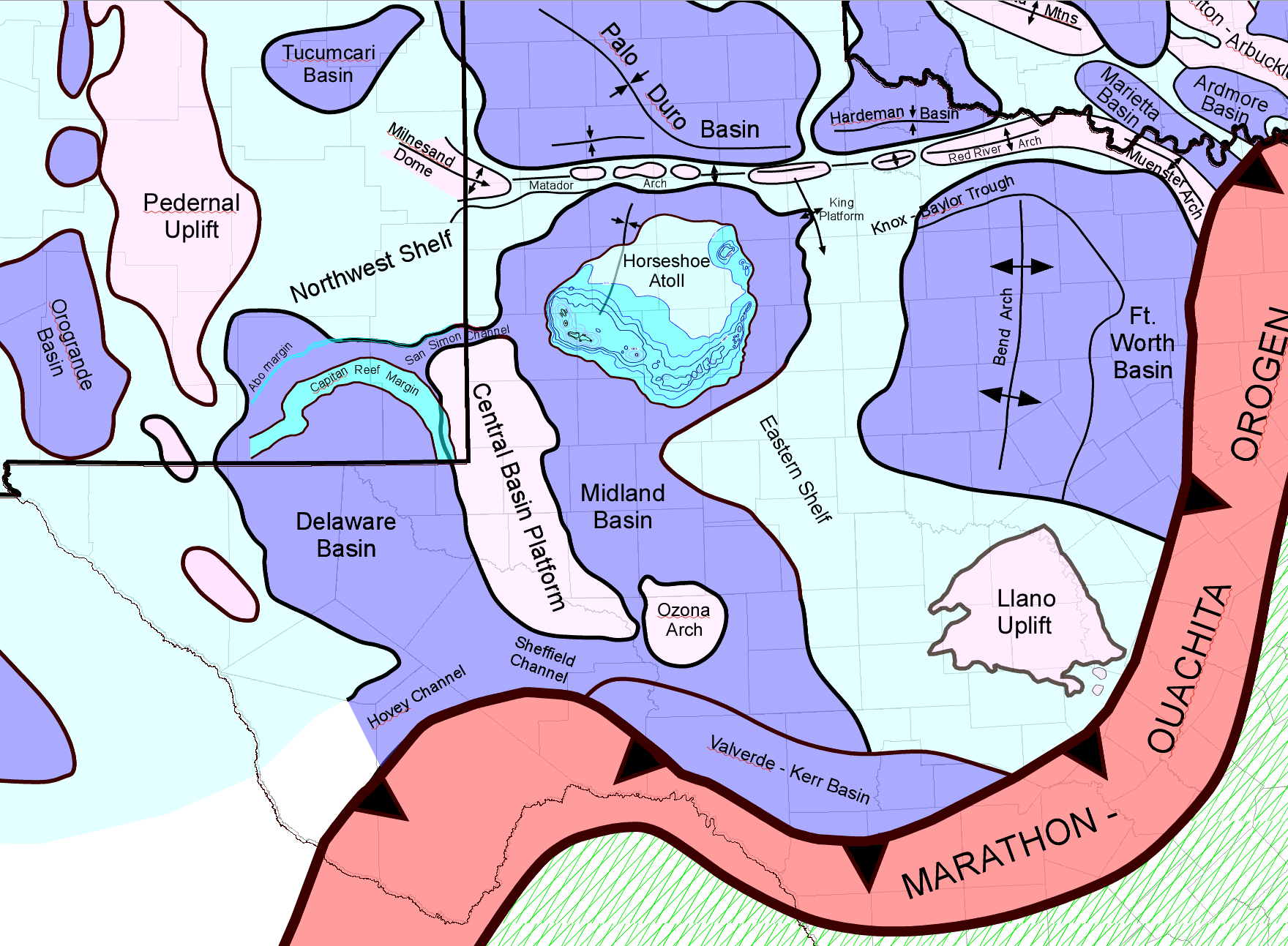 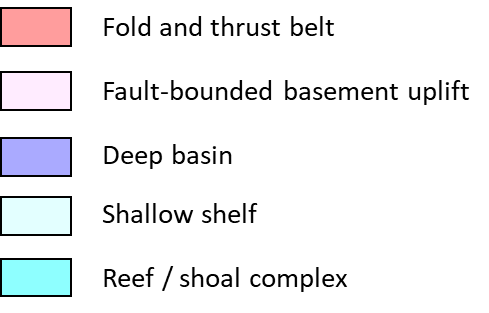 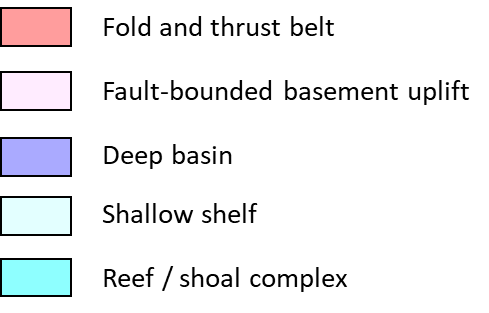 Schematic diagrams illustrating structural evolution of the Permian Basin
Intracratonic Basin Phase –

Formation of Tobosa Basin
    (Early Ordovician through Mississippian)
Early Ordovician through Mississippian: 500 – 318 mya)
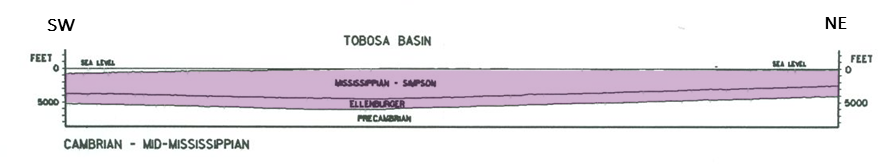 Broad, bowl-shaped sag
Dominated by shallow water platform carbonate
   deposition with periodic sand and shale input
Initial phases of uplift due to NE-SW compression
 Erosion of Central Basin Uplift & Pennsylvanian detrital deposition
 Carbonate deposition during intermittent periods of minimal compression
      (tectonic quiescence)
Early Pennsylvanian  (Morrowan to Earliest Desmoinesian:  318 – 308 mya)
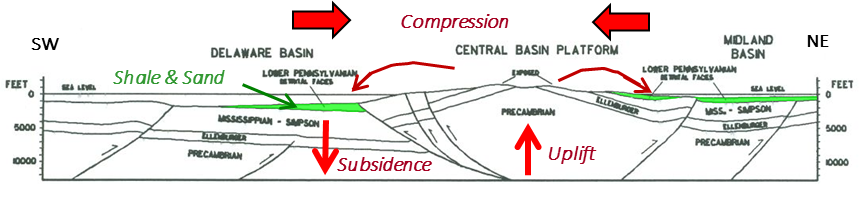 Pennsylvanian to early Permian Active Margin/Orogenic Phase
 Two initial orogenic pulses (Early Penn. --  Morrowan to mid Atokan and late Atokan )
 First tectonic quiescence phase (Early Penn. – latest Atokan to early Desmoinesian)
 Third orogenic pulse (Early Penn. – early Desmoinesian)
 Second tectonic quiescence phase (mid Desmoinesian to early Permian)
 Fourth orogenic pulse (early Permian – Wolfcampian)
4 tectonic pulses
2 periods of quiescence
(Tim Reed, 1989, unpublished)
Pennsylvanian and Permian Sediment Input Sources for Permian Basin
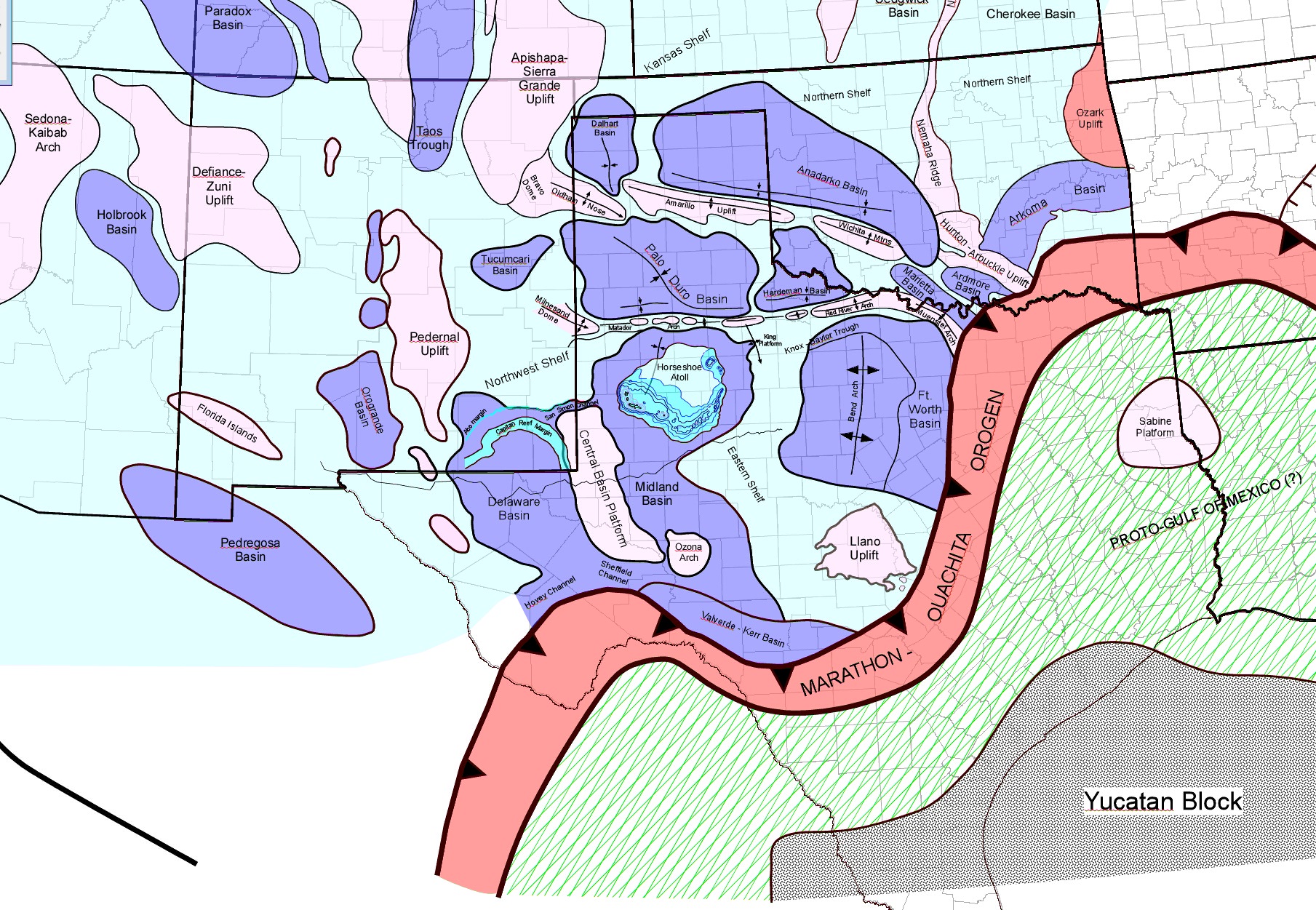 Morrowan &
Atokan
Morrowan &
Atokan
Pennsylvanian &
Early Wolfcampian
Late Pennsylvanian &
 Early Wolfcampian
Pennsylvanian &
Wolfcampian
Thrust Belt
Pennsylvanian &
Wolfcampian
Diablo Uplift
Basement Uplift
Wolfcampian
Deep Basin
Source area &
Sediment Transport
Wolfcampian
Marfa
Basin
Shallow Shelf
Clastic
Carbonate
Debris
Significant
Less
Significant
(Base Map by L. Waite 2013)
7
Late Paleozoic Glacial Frequency Deposits and Sea Level
Sea Level
(Ross & Ross, 1987)
Global
Climate
Phase
Glacial
Frequency
Global ice age (“icehouse” climate phase) initiates in late Mississippian time
Low
High
Age
0 m
100
200
6
10
2
14
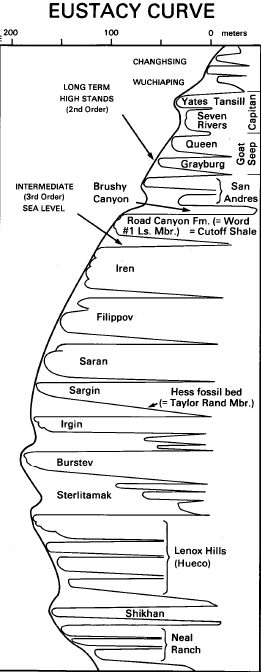 Tartarian
Late
“peak” icehouse occurs in two pulses
Kazinian
Green-
house
Kungurian
mid Pennsylvanian / Westphalian
Permian
Artinskian
earliest Permian / Asselian - Sakmarian
Early
Sakmarian
Frequent high-amplitude sea-level change during icehouse exerts a fundamental control on late Penn. – early Permian sediment distribution and early diagenesis
Asselian
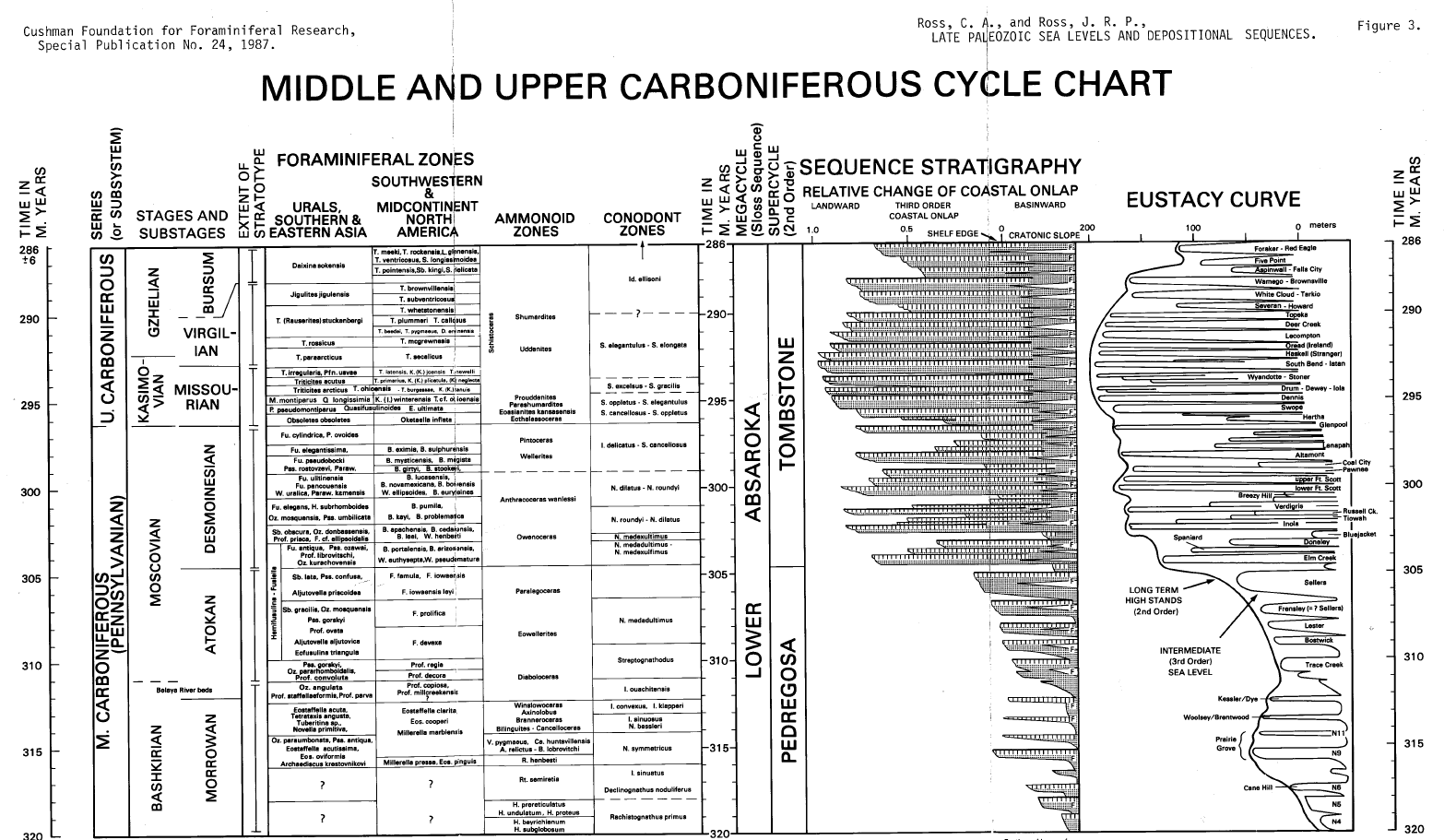 Stephanian
Icehouse
Pennsylvanian
West-
phalian
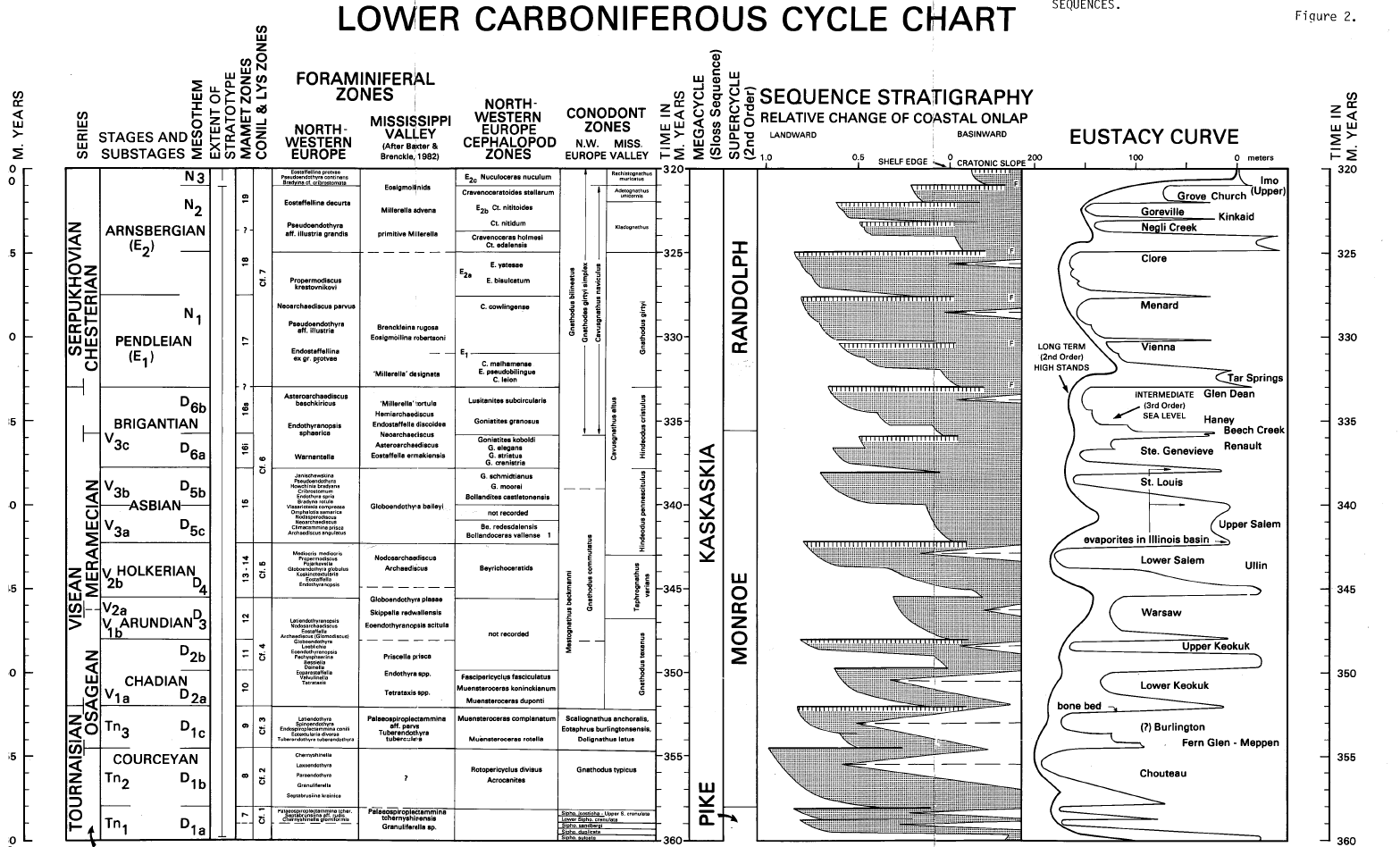 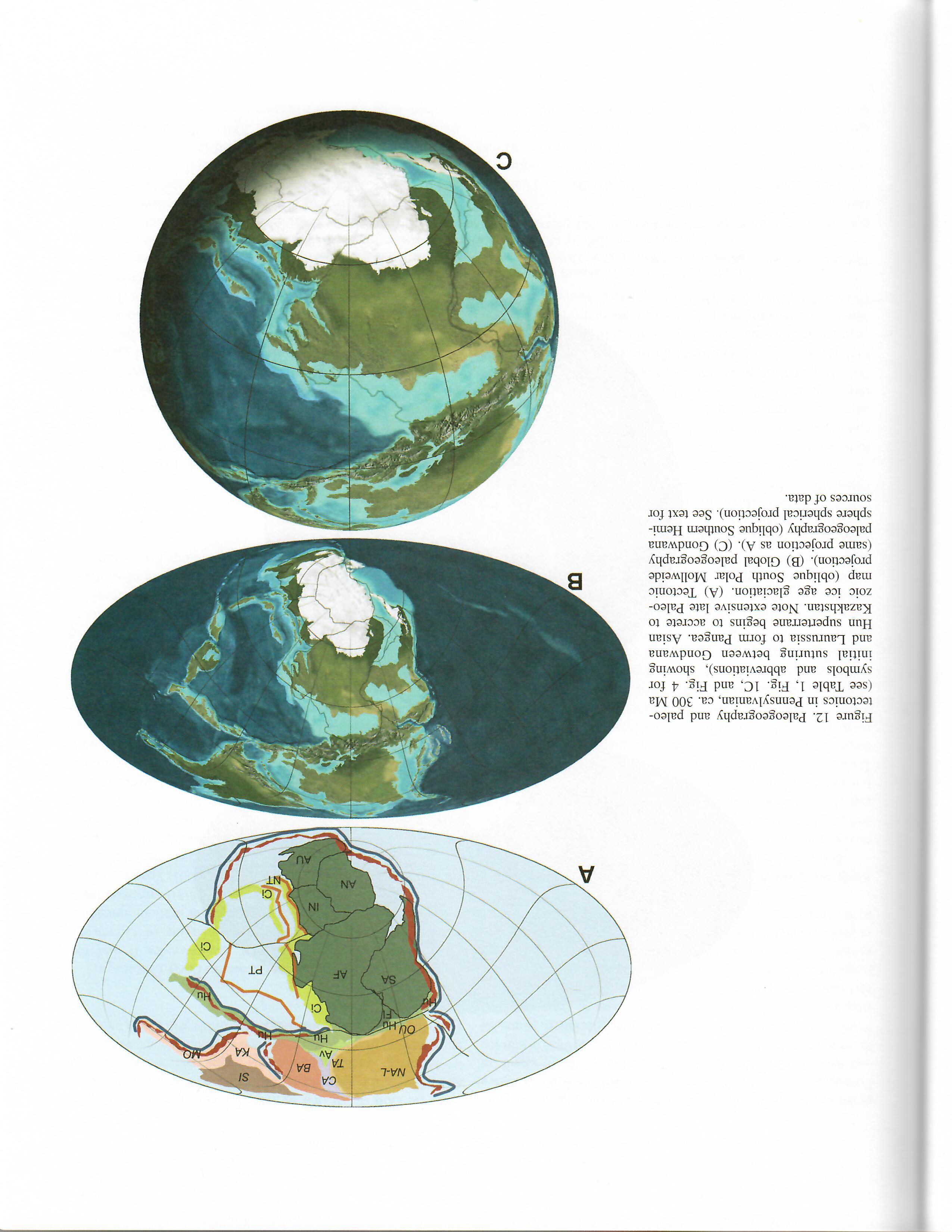 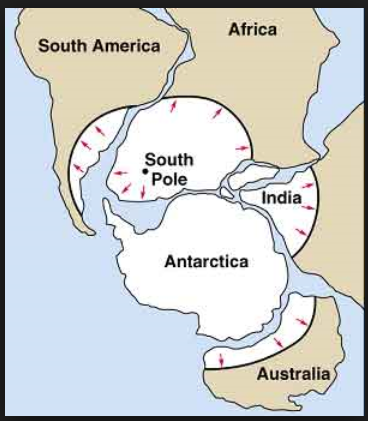 Carboniferous
Namurian
Mississippian
Visean
Green-
house
Tournaisian
(Modified from Frakes, et al., 1992)
PENNSYLVANIAN
SEA-LEVEL CHANGES
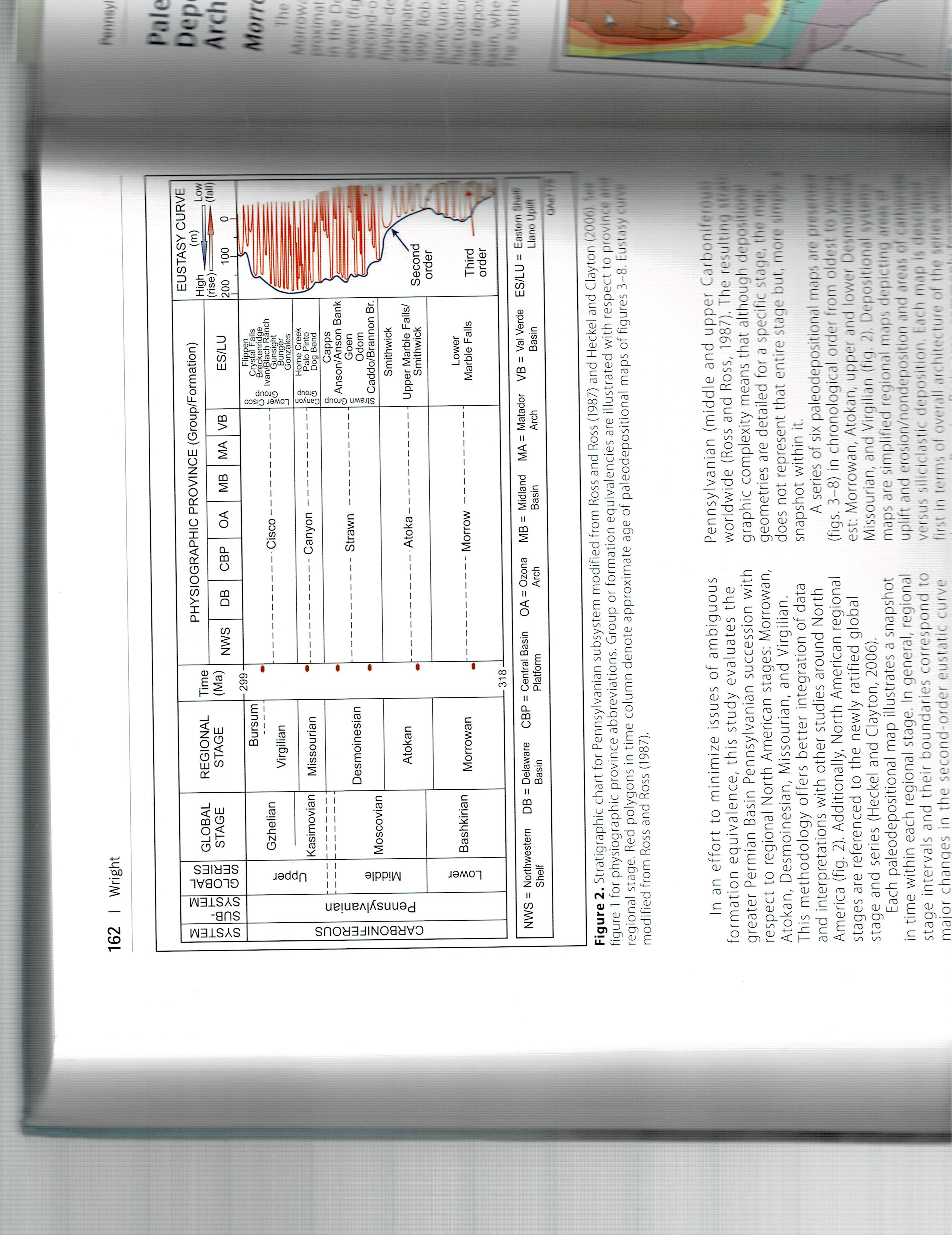 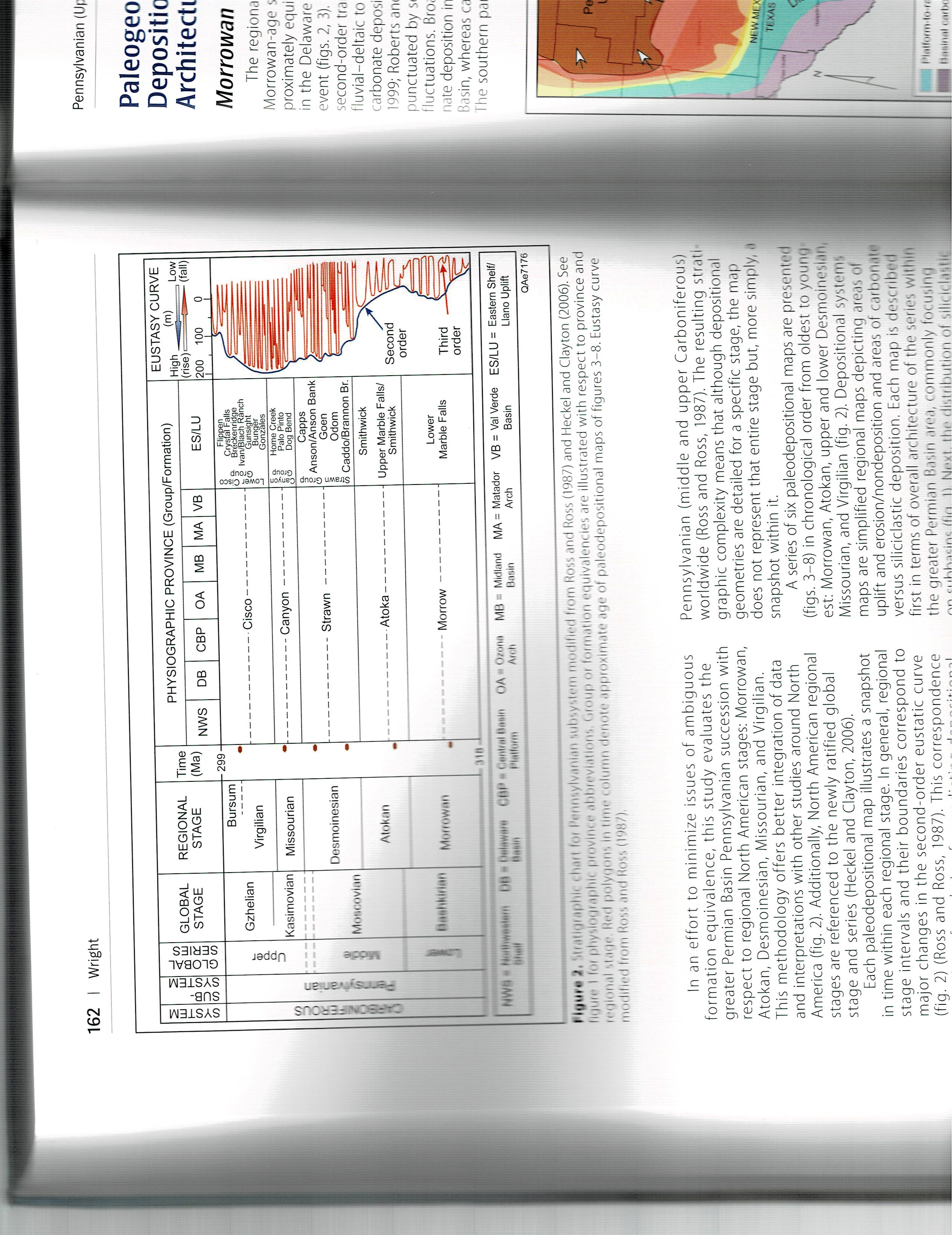 (Wright, 2020)
Two sea-level themes for Penn time
Short-term (3rd- and higher- order) high frequency and high amplitude cycles: climate; cyclothems
Long-term (second-order) sea-level rise / transgression: tectonic; drowns/starves the basins
Drowning of shelves in Permian Basin during mid-late Strawn time
SW
NE
Central Basin Platform
Midland Basin
Eastern Shelf or Atoll
Up to 700 ft. of Water
Highstand Sea Level
Water
Lowstand Sea Level
Mid to Upr
Strawn Lime
Mid to Upr
Strawn Lime
Mid to Upr Strawn Condensed Shale & Mudstone
Lower Strawn Lime
Strawn Detrital
2
Pre-Strawn
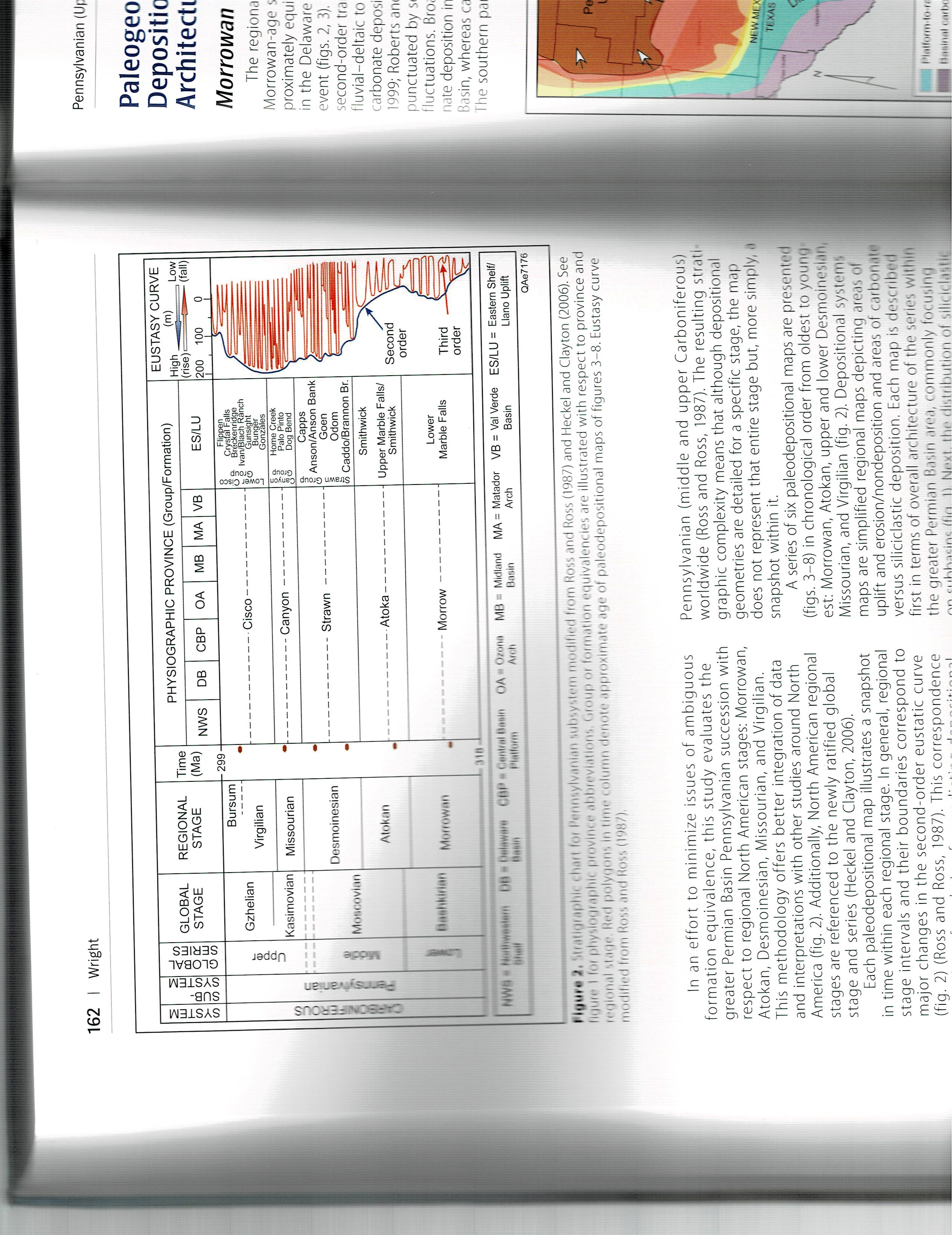 2
Sea level rises.   Carbonate deposition limited to bathymetrically higher areas.  Basin receives condensed shale.
Central Basin Platform
Midland Basin
Eastern Shelf or Atoll
Grainstones & Boundstones Wackestones
1
100 – 150 ft. of Water
Sea Level
Water
Shallowing Upward Cycles -- Grainstones to Wackestones
Shallowing Upward Cycles
Lower Strawn Lime
Crinoidal
Wackestones to Packstones
Strawn Detrital
1
Pre-Strawn
Sea level lowstand.   Shallow-water carbonate deposition extends across entire
                                    Permian Basin
These short-term (3rd- and higher-order) sea-level changes are the result of glacioeustasy (growth and melting of glaciers during the Penn ice age); packages of strata generated during one short-term cycle are known as cyclothems
Sea Level
(Ross & Ross, 1987)
Global
Climate
Phase
Glacial
Frequency
Low
High
Midland Basin
Formations
Age
0 m
100
200
6
10
2
14
Evaporites
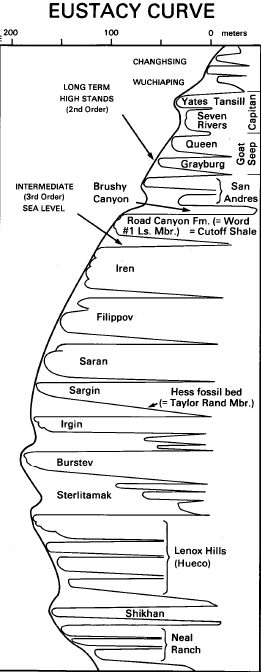 Tartarian
Yates, Seven Rivers,
Queen, Greyburg
Late
Kazinian
Green-
house
San Andres
Holt / Upper Leonard / PXD Clearfork
Kungurian
Permian
Spraberry & Dean
Artinskian
Early
Wolfcamp A
Wolfcamp B
298
Sakmarian
Wolfcamp C1
Asselian
Wolfcamp C2
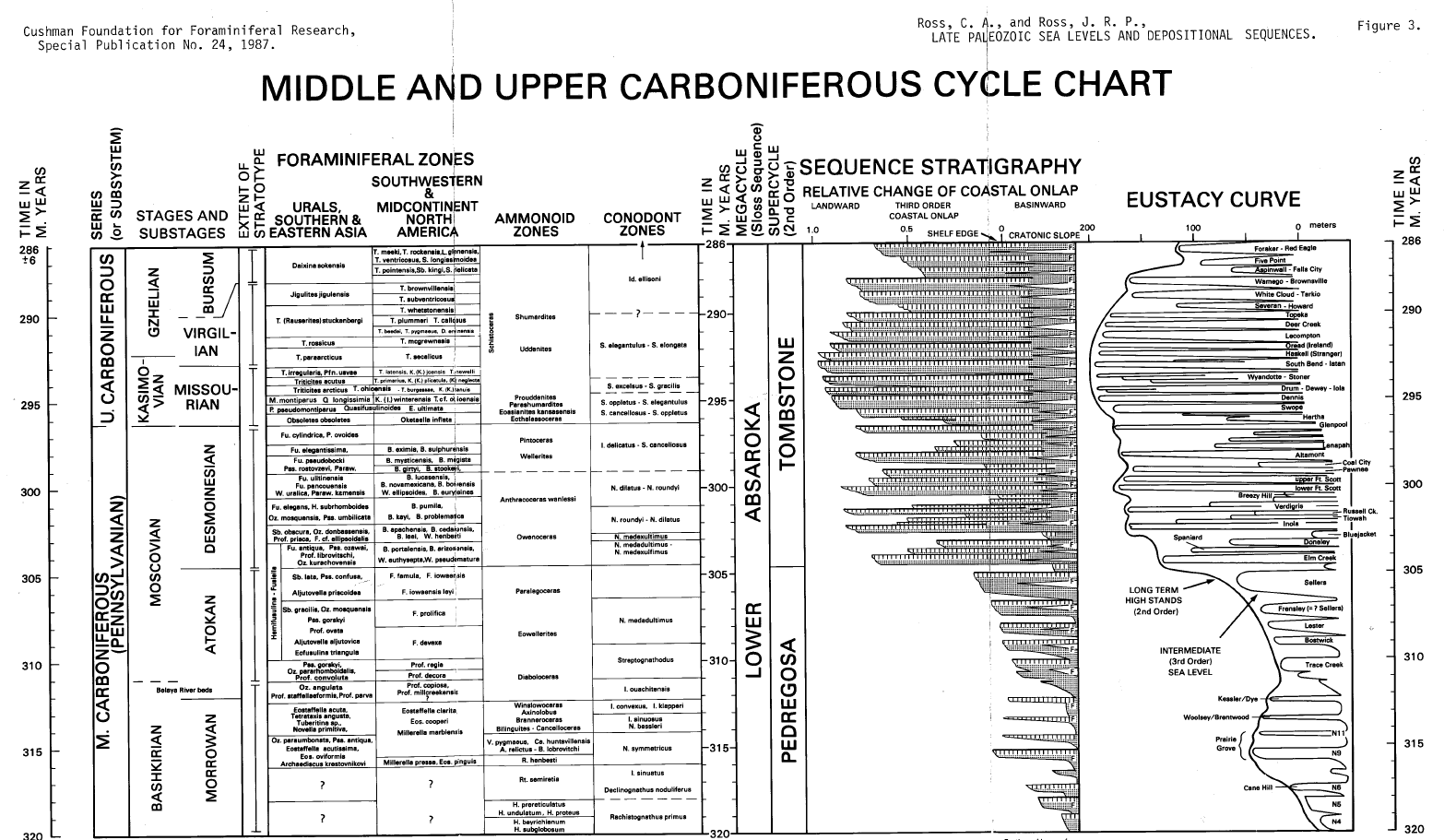 Cisco
Stephanian
Wolfcamp
D
Canyon
Strawn
Icehouse
Pennsylvanian
West-
phalian
Atoka
This long-term (2nd-order) rise in global sea-level during Early Penn time is coincident with development of Ouachita-Marathon fold and thrust belt;
“drowns” the Midland and Delaware basins during mid-late Strawn time
Morrow
Carboniferous
Namurian
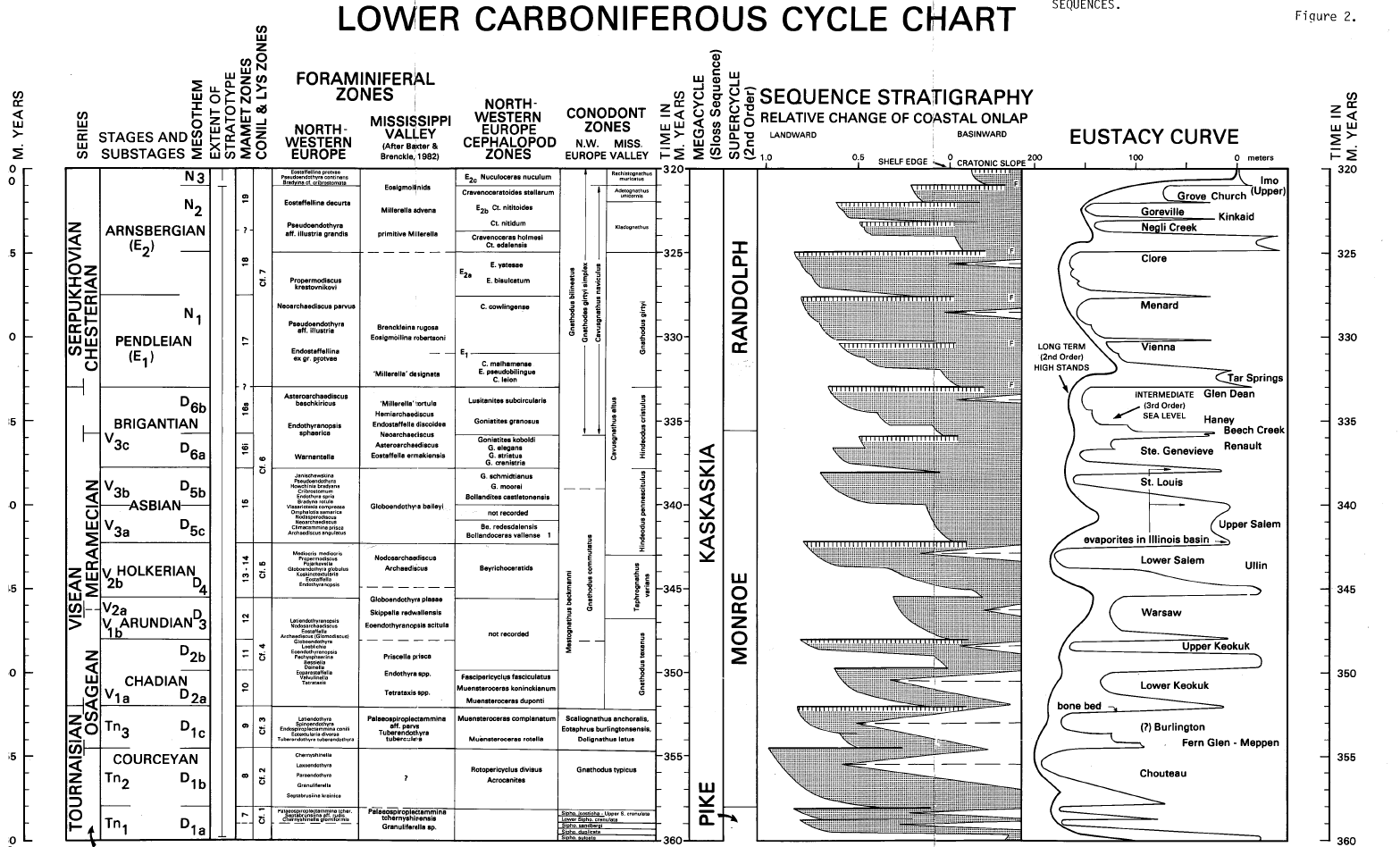 323
Upper Miss Lm /
Barnett
Mississippian
Visean
Lower Miss
Lime
Green-
house
Tournaisian
(Modified from Frakes, et al., 1992)
Cyclothems
Cyclothems are alternating stratigraphic sequences of non-marine and marine strata, typically stacked packages each 5 – 15m thick, a product of glacially-controlled, short-term sea-level change
Coals seams are common in the non-marine potion of some cyclothems (the term “cyclothem” was first defined by European coal geologists in the 1800’s who were mining coals of Late Carboniferous age)
Each cyclothem consists of a short-term (~ 0.5 million-year) transgressive-regressive cycle capped by a short-term exposure surface
Cyclothems are characteristic of Upper Carboniferous / Pennsylvanian – early Permian strata worldwide
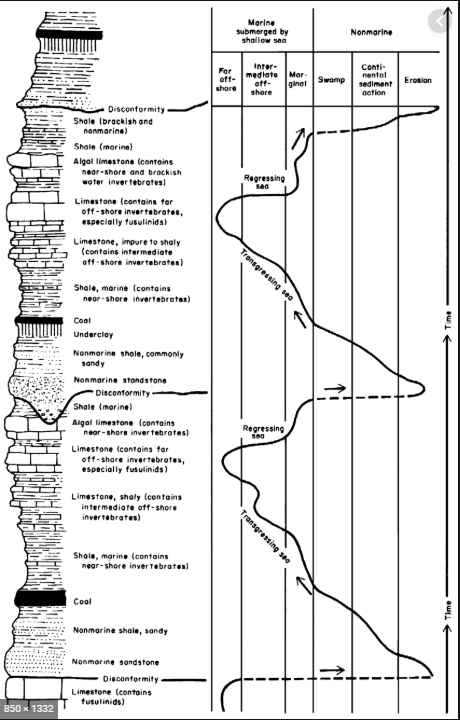 Typical Penn. cyclothems are 5 – 15 m thick
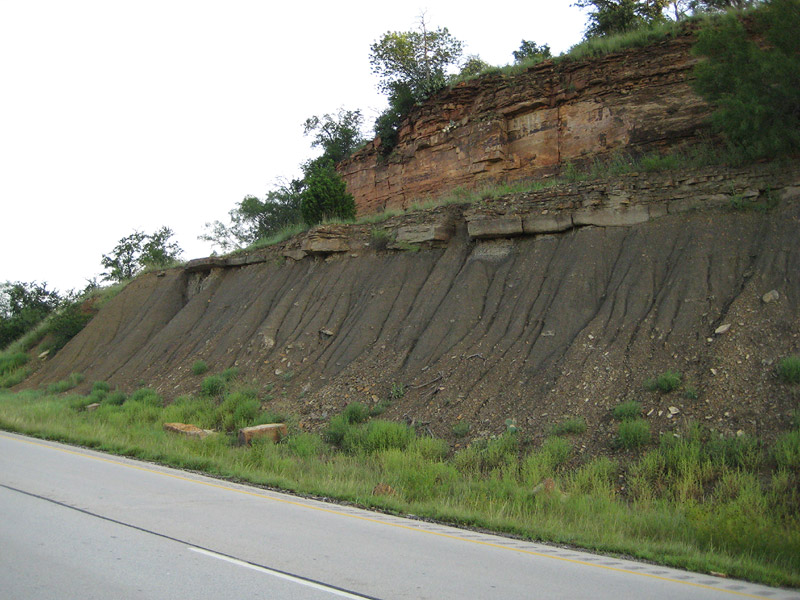 Cyclothem 2
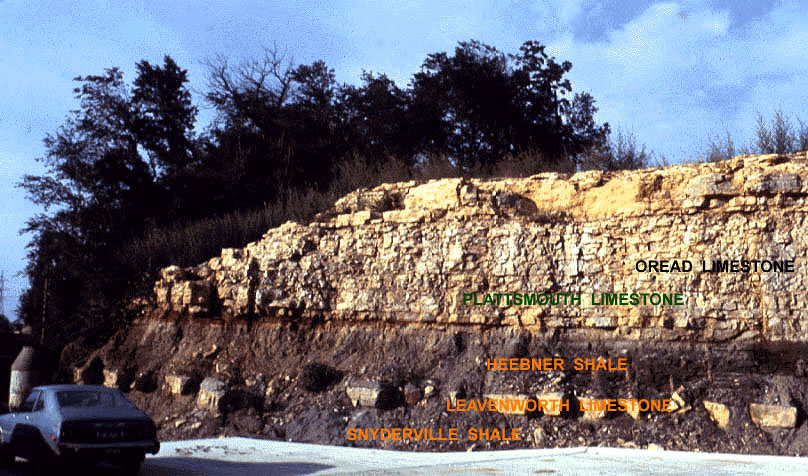 Cyclothem 1
(Moore, 1964)
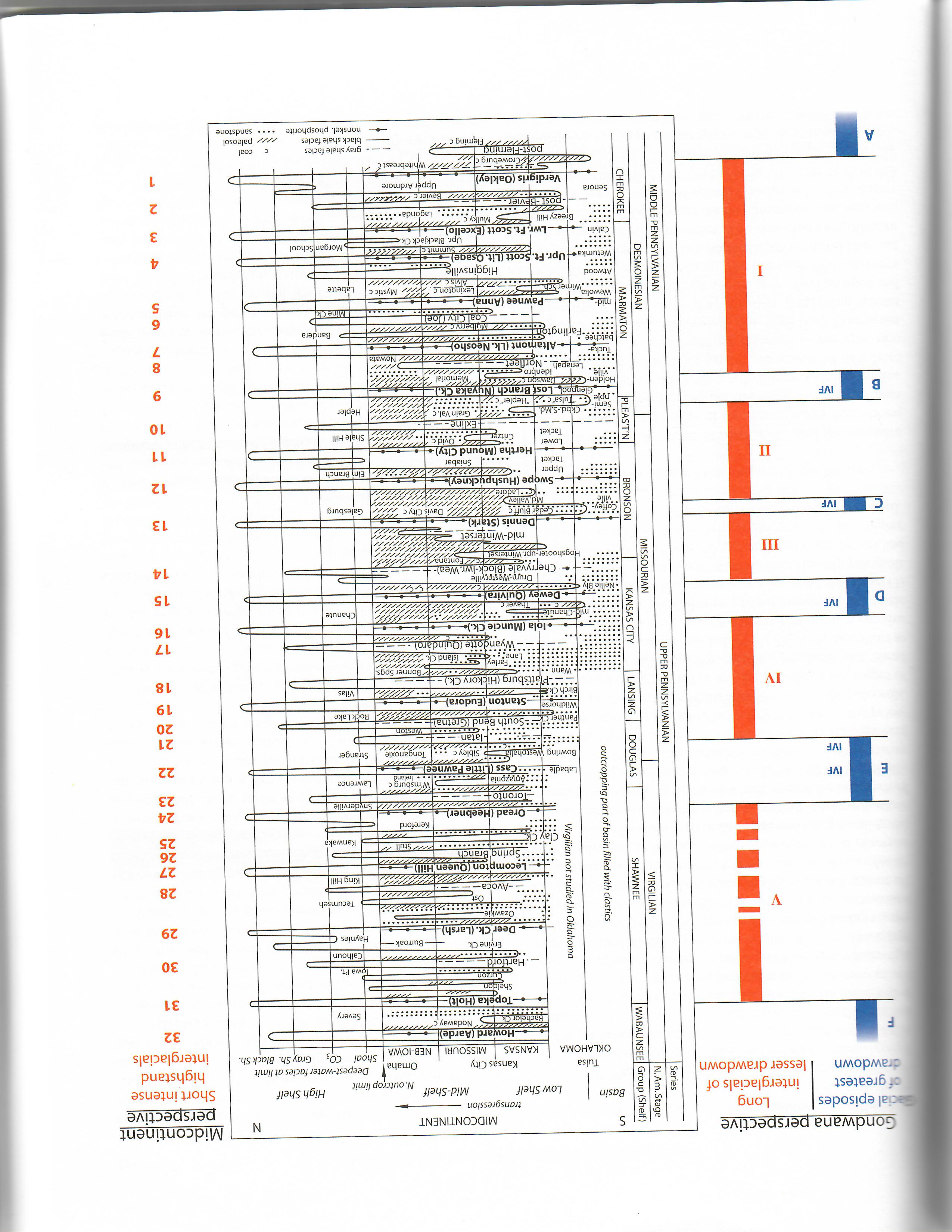 Midcontinent cyclothems 
(Heckel, 2008)
Fusulinid foraminifera:
biostratigraphic control
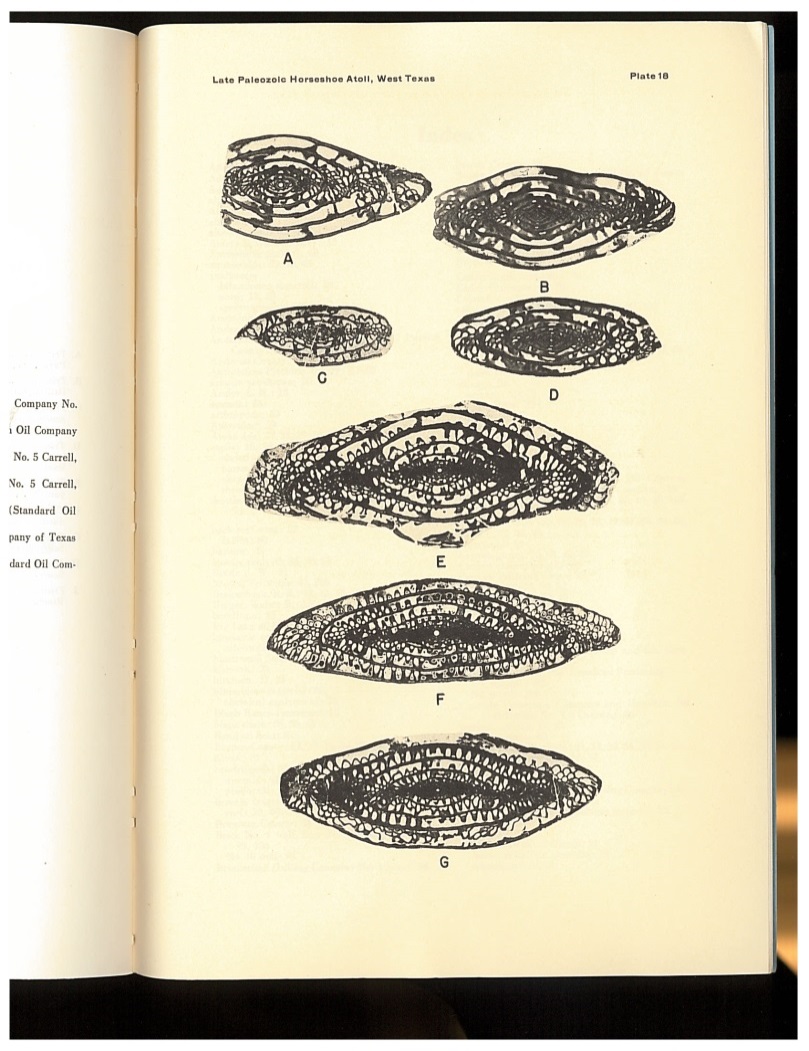 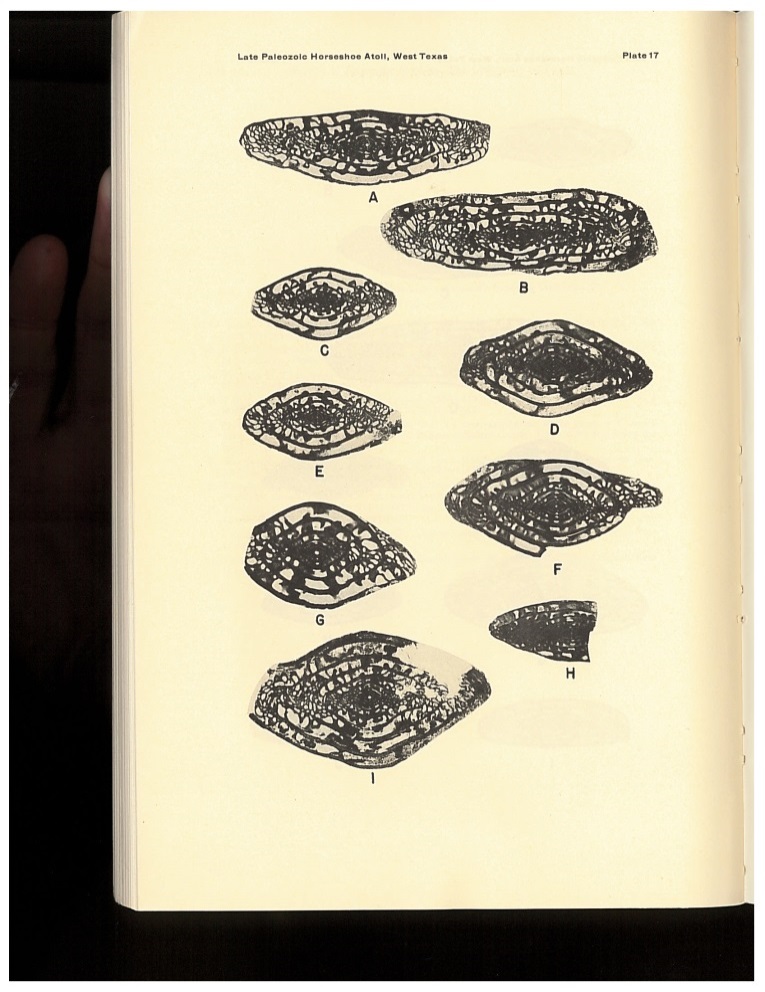 0.5 mm
(Myers et al., 1956)
Nearshore cyclothems are dominated by terrigenous clastic (including coals)
Offshore cyclothems are dominated by shallow marine carbonates
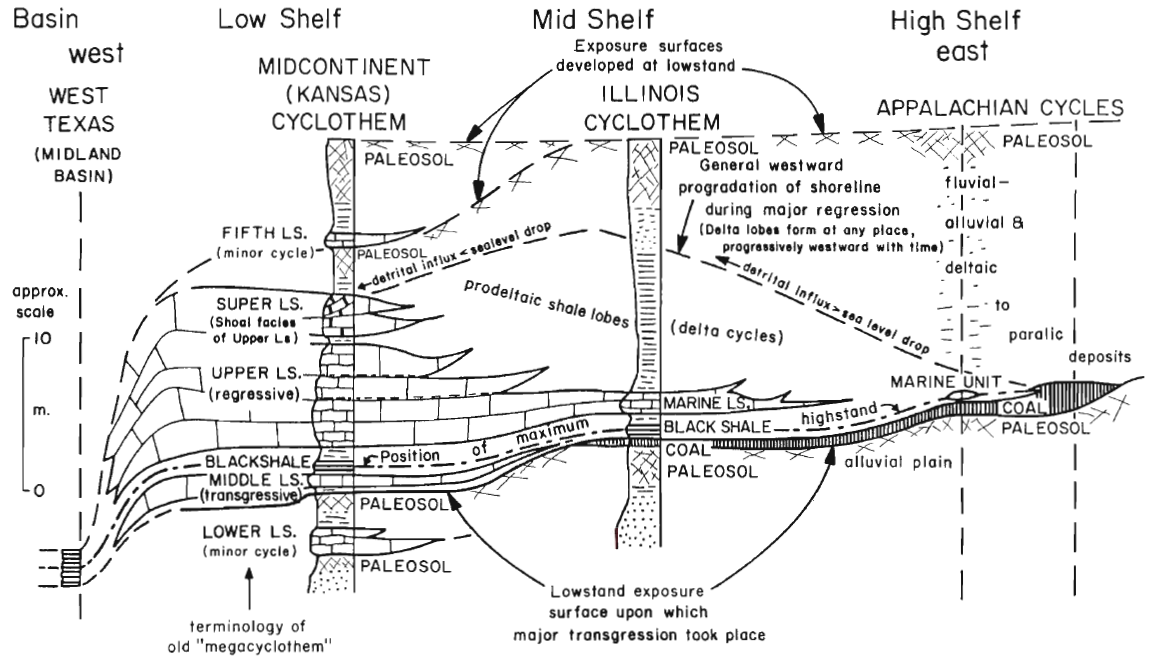 Note starved Midland Basin
Sacramento
Mountains,
New Mexico
(modified from Heckel, 1994)
Major reef builders throughout Phanerozoic time
BUILDUPS
MAJOR SKELETAL ELEMENTS
PERIODS
0
CORALS & SKELETAL ALGAE
Pennsylvanian – 
Lower Permian
reef systems including those in the Permian Basin
Tertiary
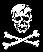 CHALKS
rudists
Creta-
ceous
RUDISTS
corals & stromatop.
100
sponges
stromatoporoids
CORALS
Jurassic
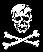 TUBIPHYTES
corals  sponges
200
Triassic
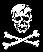 SPONGES + TUBIPHYTES
Permian
PHYLLOID ALGAE
Penn.
300
BRYOZOA
Miss.
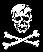 Devonian
STOMATOPOROIDS  corals
400
Silurian
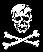 STOMATOPOROIDS + CORALS
Ordovician
SPONGES + SKELETAL ALGAE
500
SKELETAL ALGAE
Cambrian
ARCHAEOCYATHIDS + ALGAE
BLUE-GREEN ALGAE
Precamb
600
mass extinction
reefs
mounds
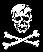 (modified from James and Mountjoy, 1983)
Phylloid Algae
An extinct group of algae of problematic taxonomy – most likely a red algae
Age range: Late Carboniferous (Pennsylvanian) to late Permian
Major component of Penn reefs in Permian Basin and elsewhere
Present in middle – late Permian reefs, but much reduced; replaced by sponges and other algal forms
Platy, “lettuce-like” morphology; mostly aragonitic forms (secondary porosity important in subsurface)
Individual fronds have dark amber color in hand specimen and thin-section
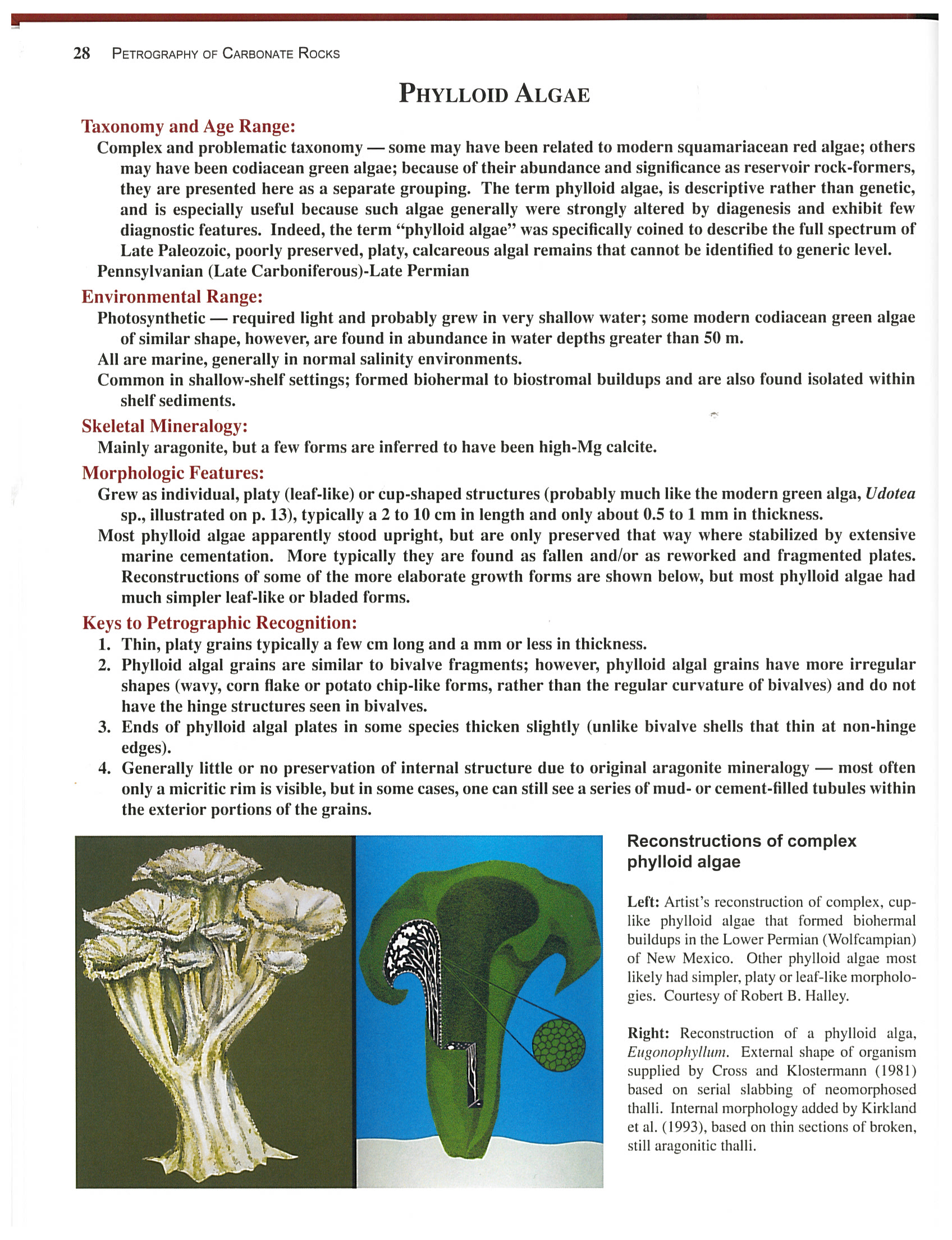 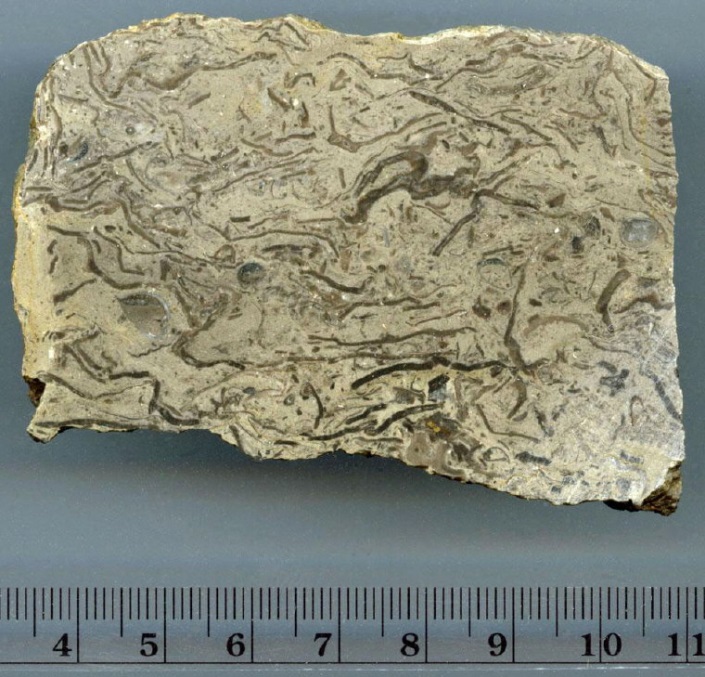 (Scholle and Ulmer-Scholle, 2003)
Modern red algae – analog
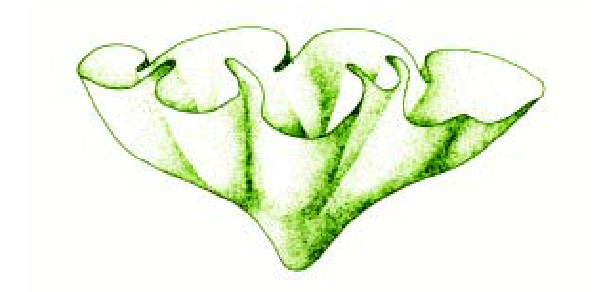 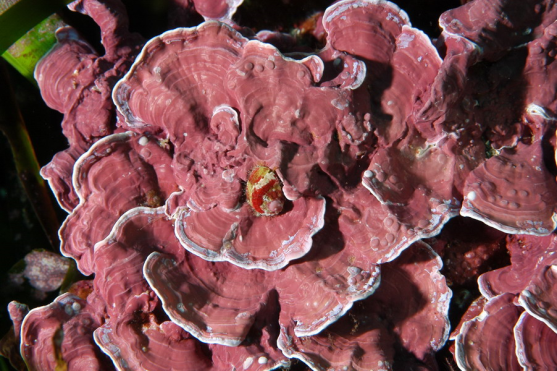 Calcipatera, a phylloid algae from the Wolfcamp of Kansas (Sawin and Wood, 2005)
(N. King, University of Southern Indiana)
(www.thefossilforum.com)
PENNSYLVANIAN
STRATIGRAPHY
OF THEPERMIAN BASIN
Cycle 4a: Lower Absaroka I cycle (Penn. – early Permian)
2a
2b
1a
3b
4a
4c
3a
1b
4b
Ochoan
SPBY/B.Spr.-
Fusselman-
Wristen-
Thirtyone
U. Miss./Barnett –
Lower Miss. Lime –
Woodford
WFMP C2 –
WFMP D –
L. Strawn –
Morr. - Atoka
eroded/
not
deposited
Tans.-Yates
Dean -
Ellen-
burger
Simpson-
Montoya
eroded/
not deposited
Permian
Basin
stratigraphic
units
Quen.-SNRV
WFMP A -
GBRG
WFMP B -
San And.
WFMP C1
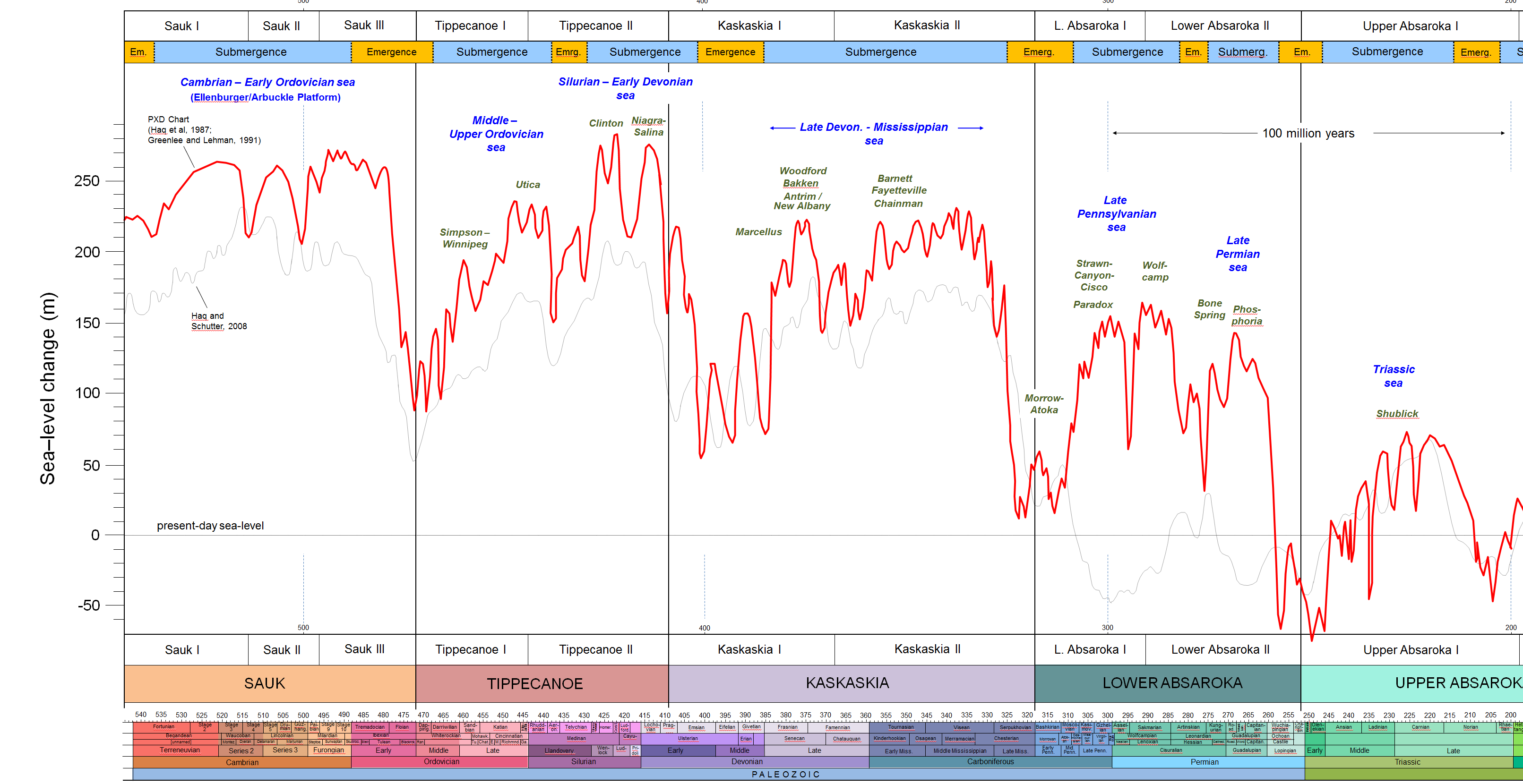 Permian Basin Cycle 4a strat. units
(from youngest to oldest):
Triassic
mid Wolfcamp
Permian
Interregional unconf.
lowermost
    Wolfcamp
Wolfcamp D
(Cline shale)
in basins
Cisco
Tectonic uplift
Penn-
sylvanian
Canyon
early Strawn
Strawn
Atoka
Morrow
Atoka
Lu.-
Middle
Early
Mid.
Late
Early
Mid.
Late
Early
E.
Late
L.
Lop.
Gua.
Cisuralian
Mid.
Early
E.
Late
Middle
M
Lland.
Late
Interregional unconf.
Wn.
Pri.
Mississippian
Devonian
Silurian
Ordovician
Permian
Penn.
Cambrian
Miss.
Morrow (?)
380
400
340
420
540
360
320
280
260
240
220
200
480
300
440
520
500
460
Midland Basin Stratigraphic Units and Facies
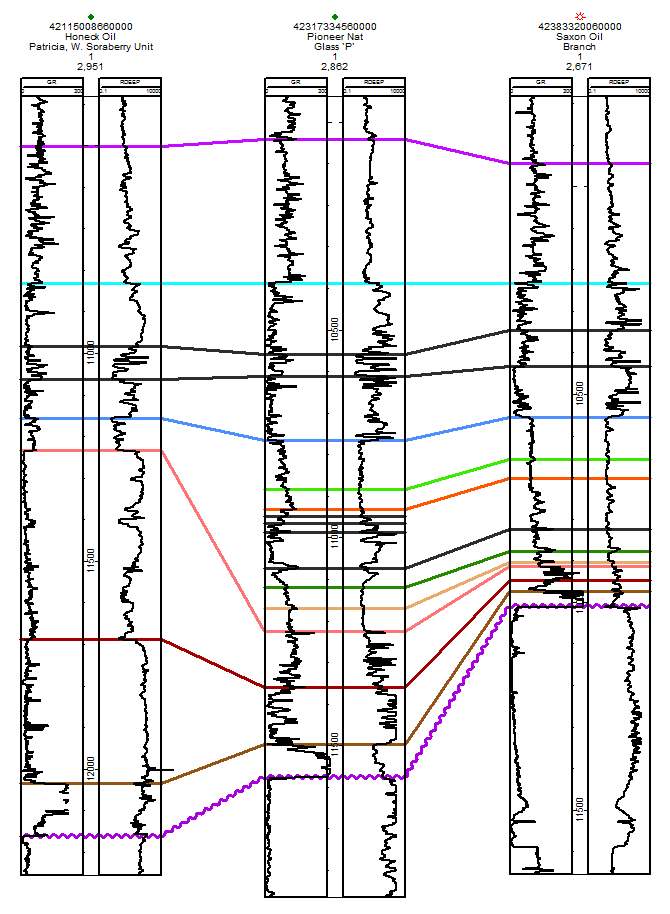 Midland Basin
Lithology
System
Series
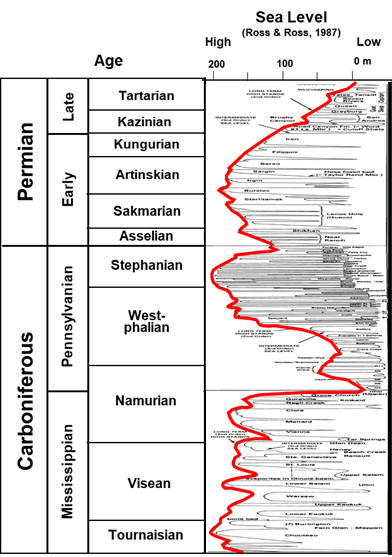 Formations
North
South
Dewey Lake
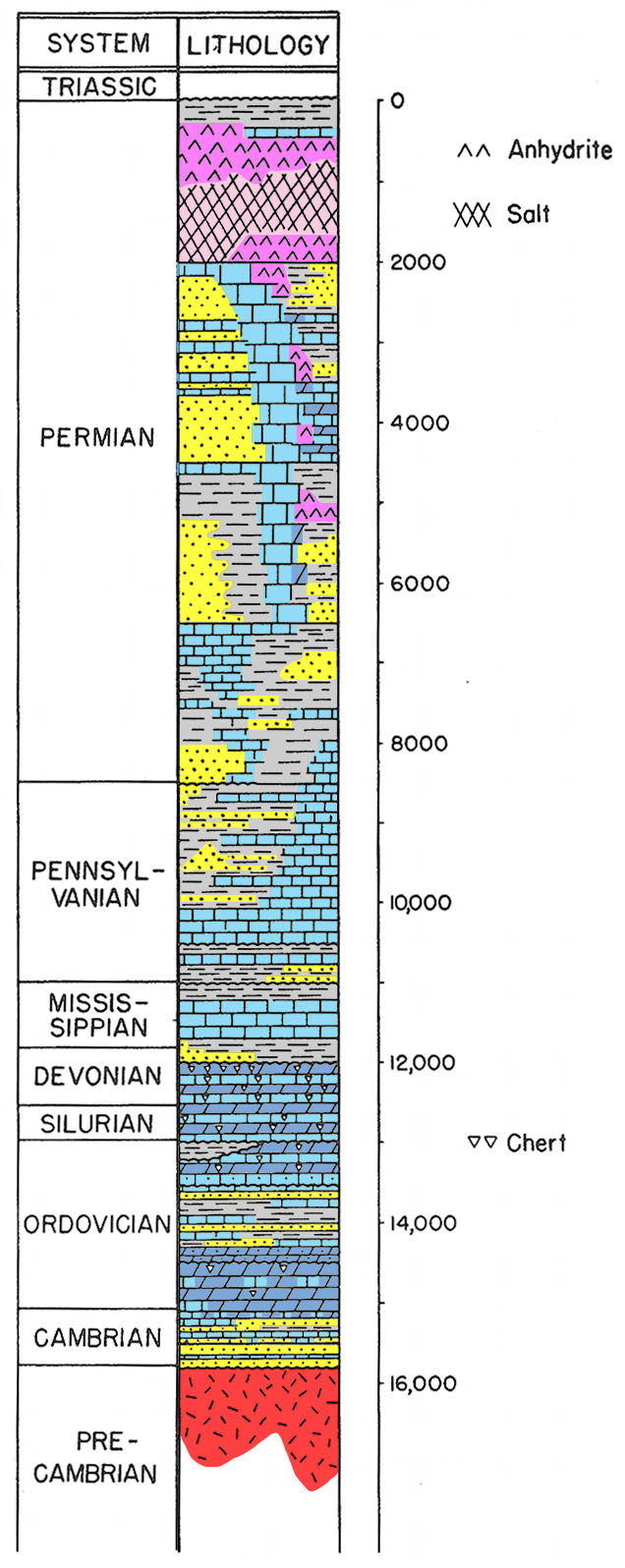 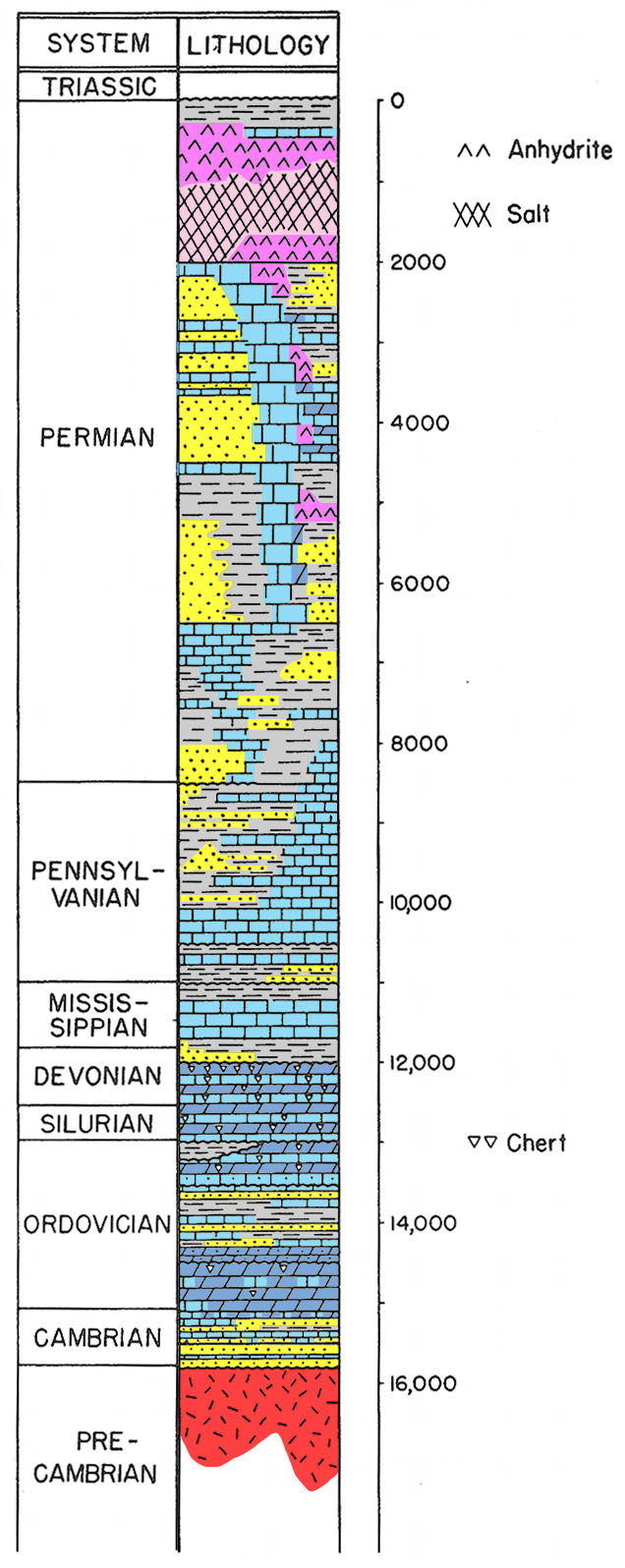 Rustler
Ochoan
Salado
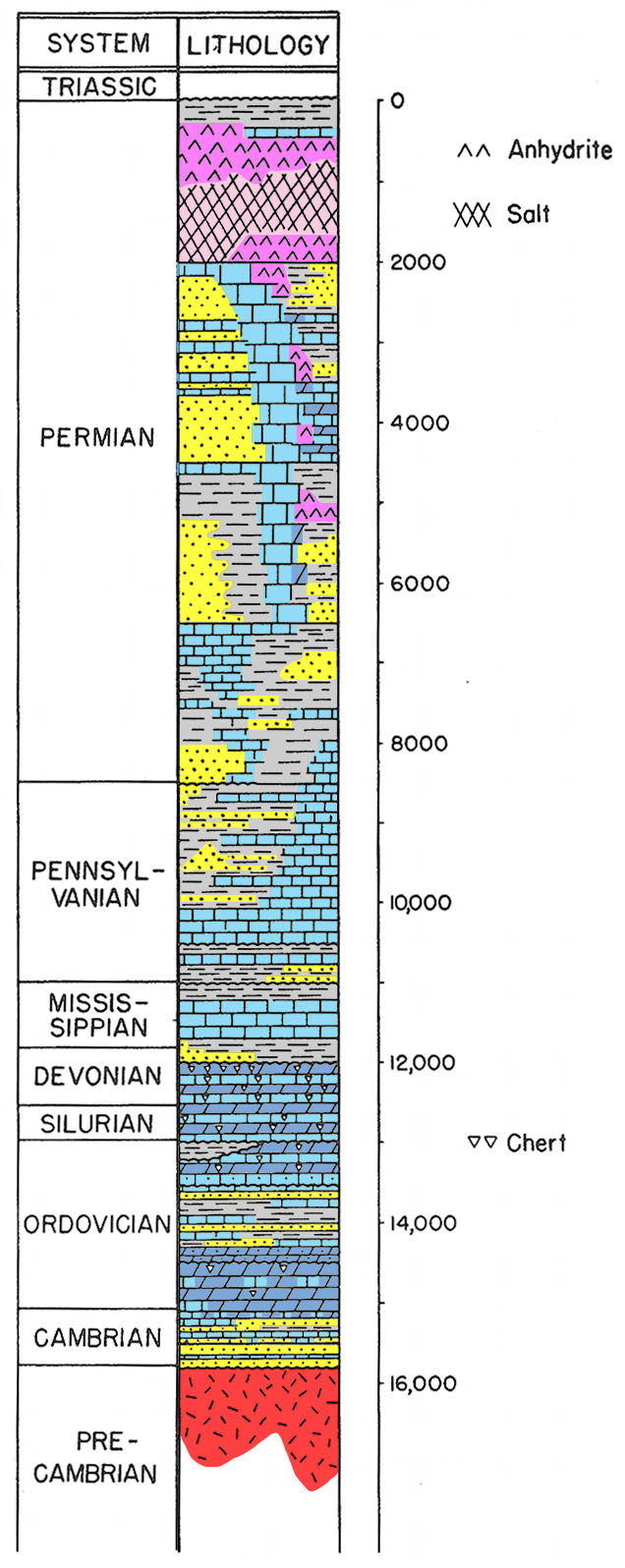 Tansill
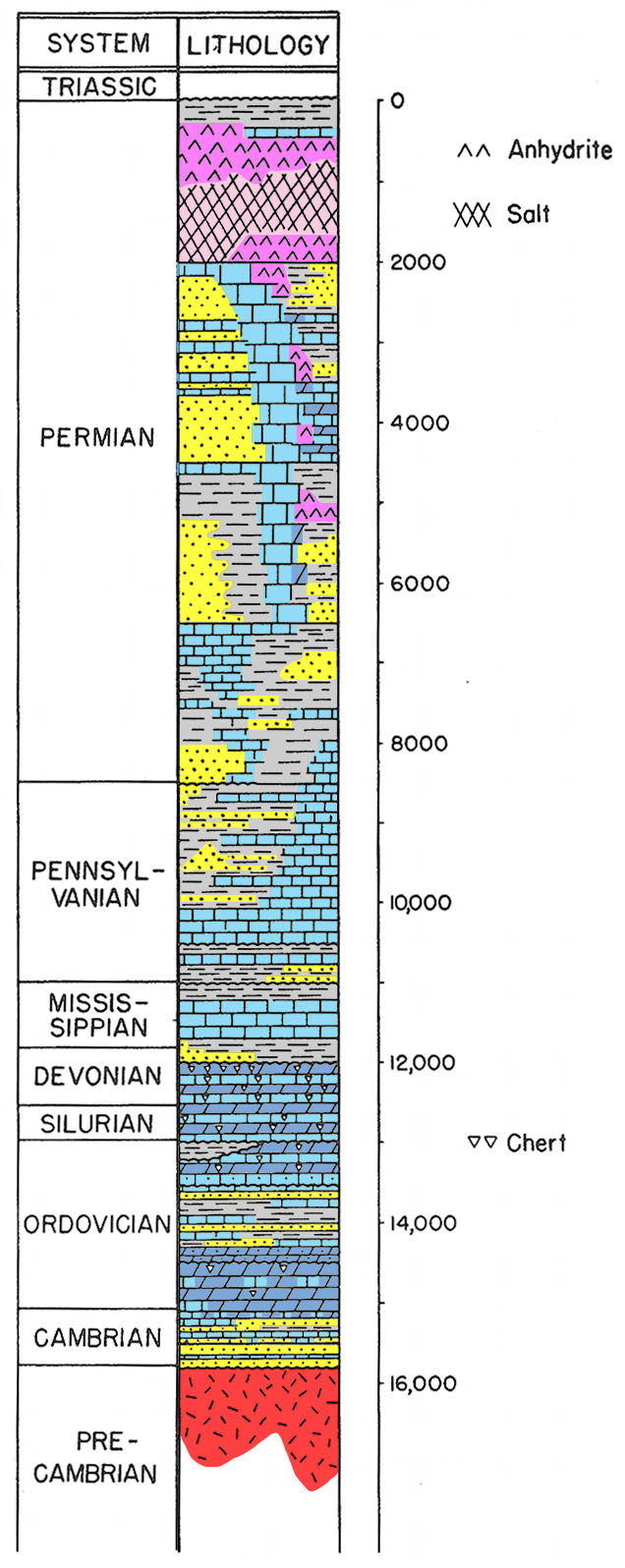 Yates
Seven Rivers
Whitehorse
Guadalupian
Queen
(Penn Sh;
Cisco –
Canyon)
Permian
Wolfcamp 
D
Grayburg
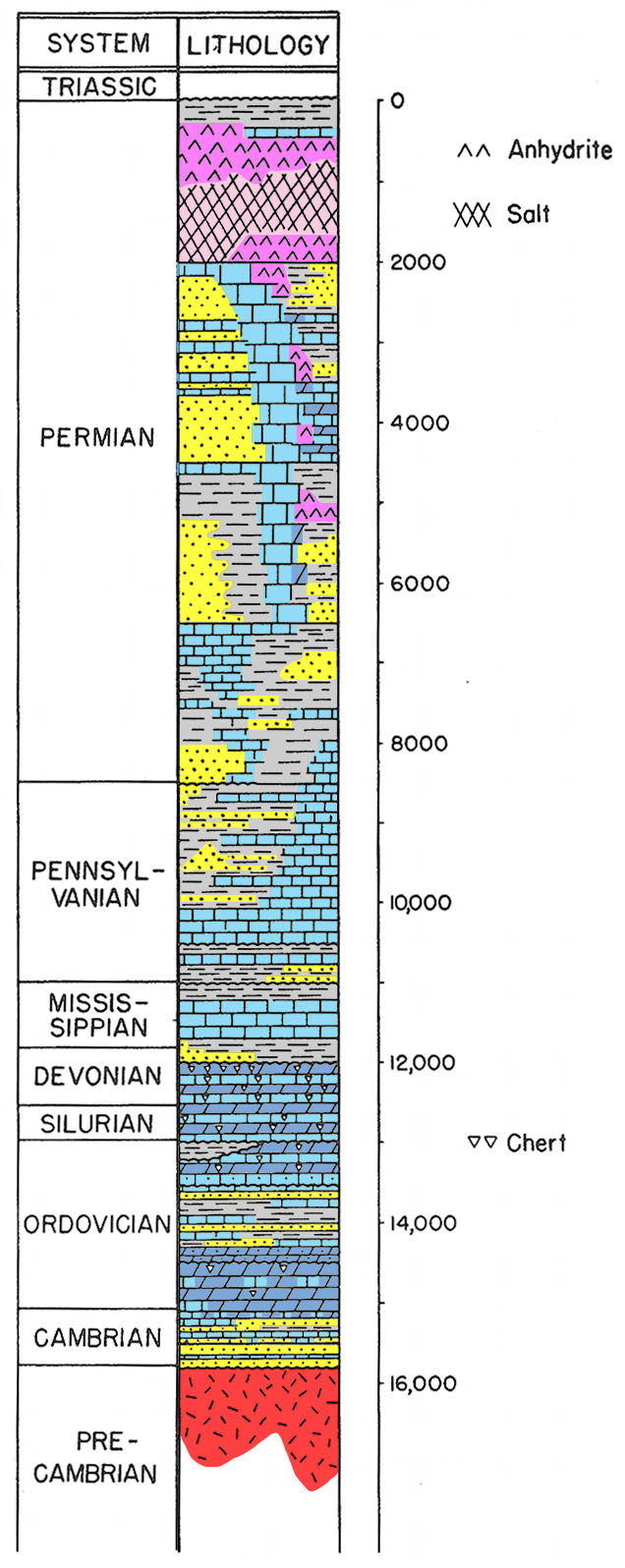 San Andres
Word
S
Clear-
fork
Holt / Upper Leonard
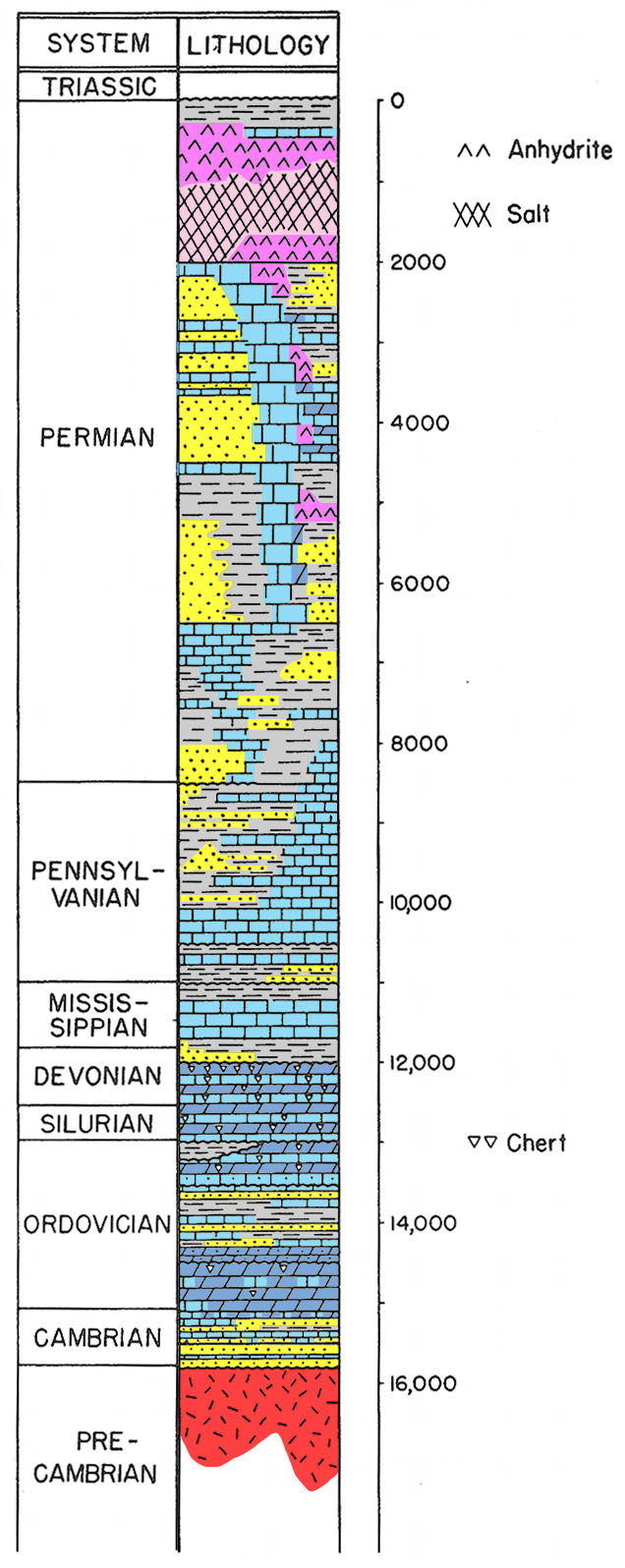 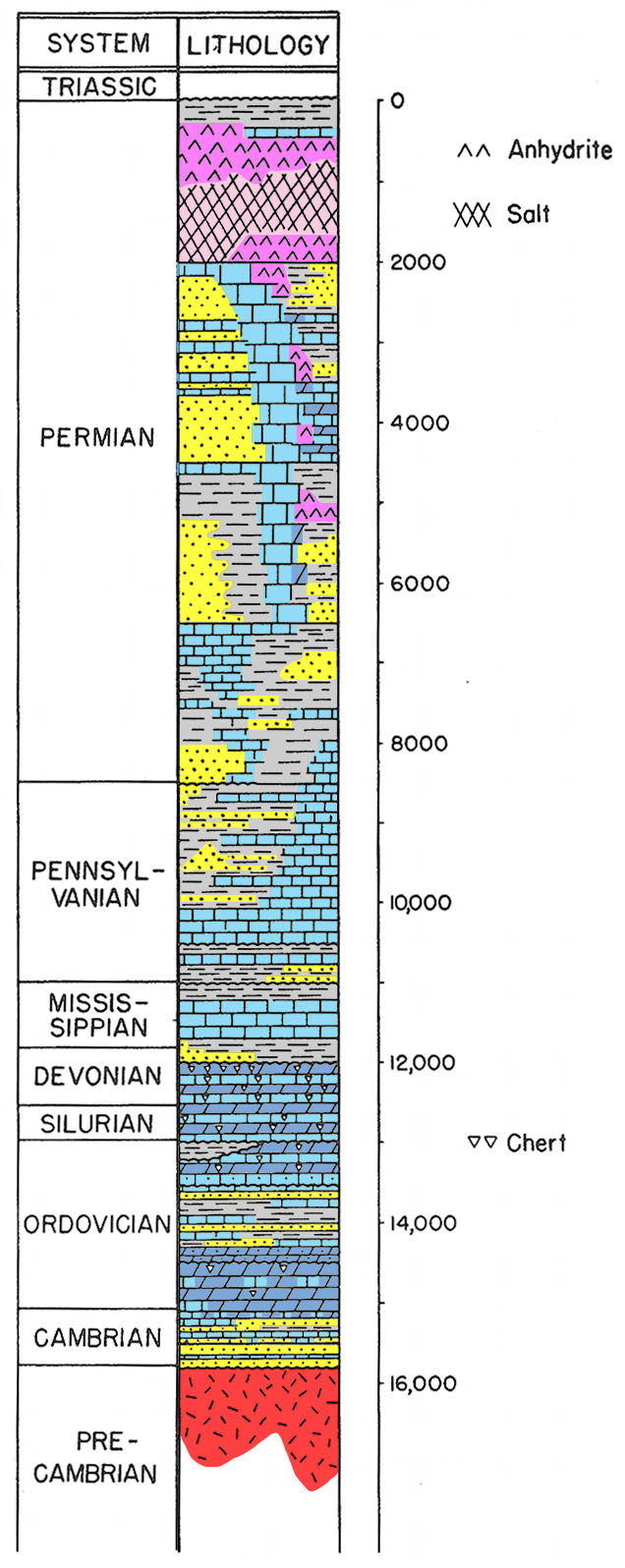 Upper
S
Lwr Strawn
Lm
Spraberry
Mid
Leonardian
Lower
Jo Mill
Dean
Wolfcamp A
S
Strawn Det
Wolfcamp B
Wolfcamp
Pennsylvanian
Wolfcamp C1
Wolfcampian
Atoka
Bend Lm
Wolfcamp C2
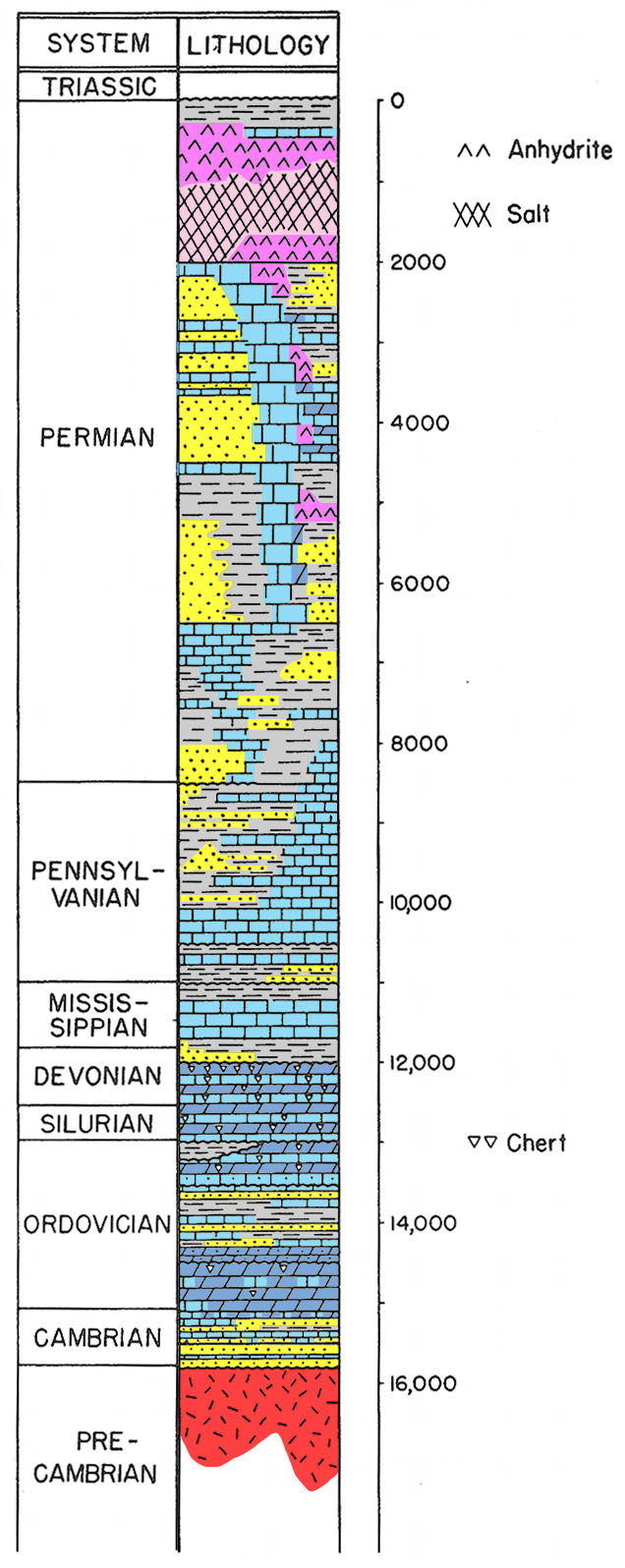 Cisco
Virgilian
S
Wolfcamp D
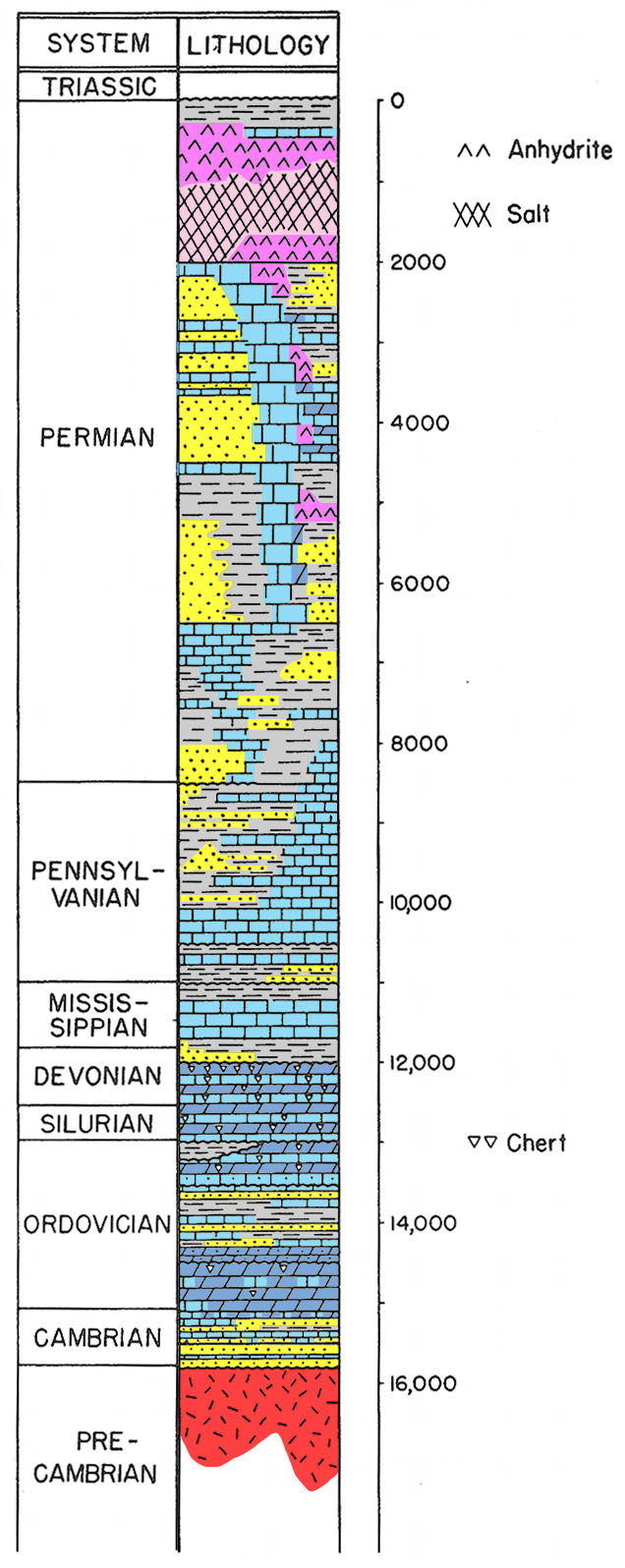 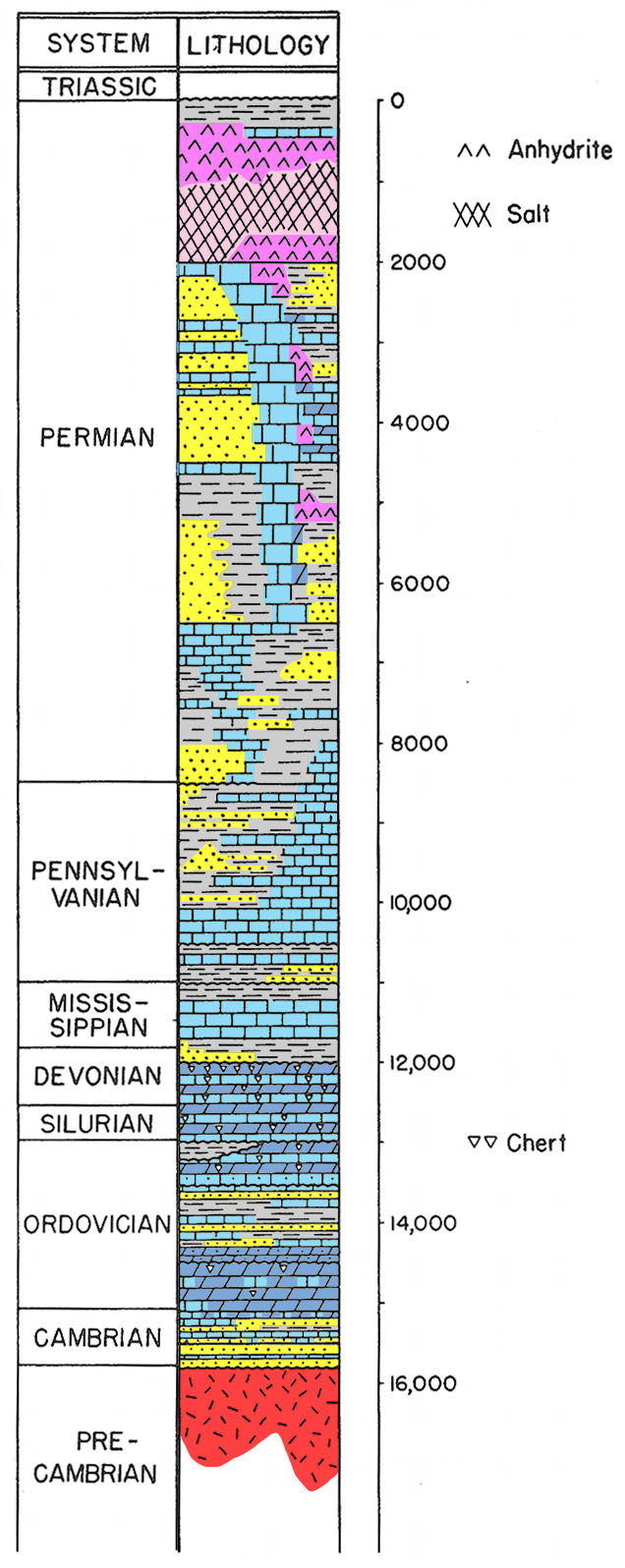 Missourian
Canyon
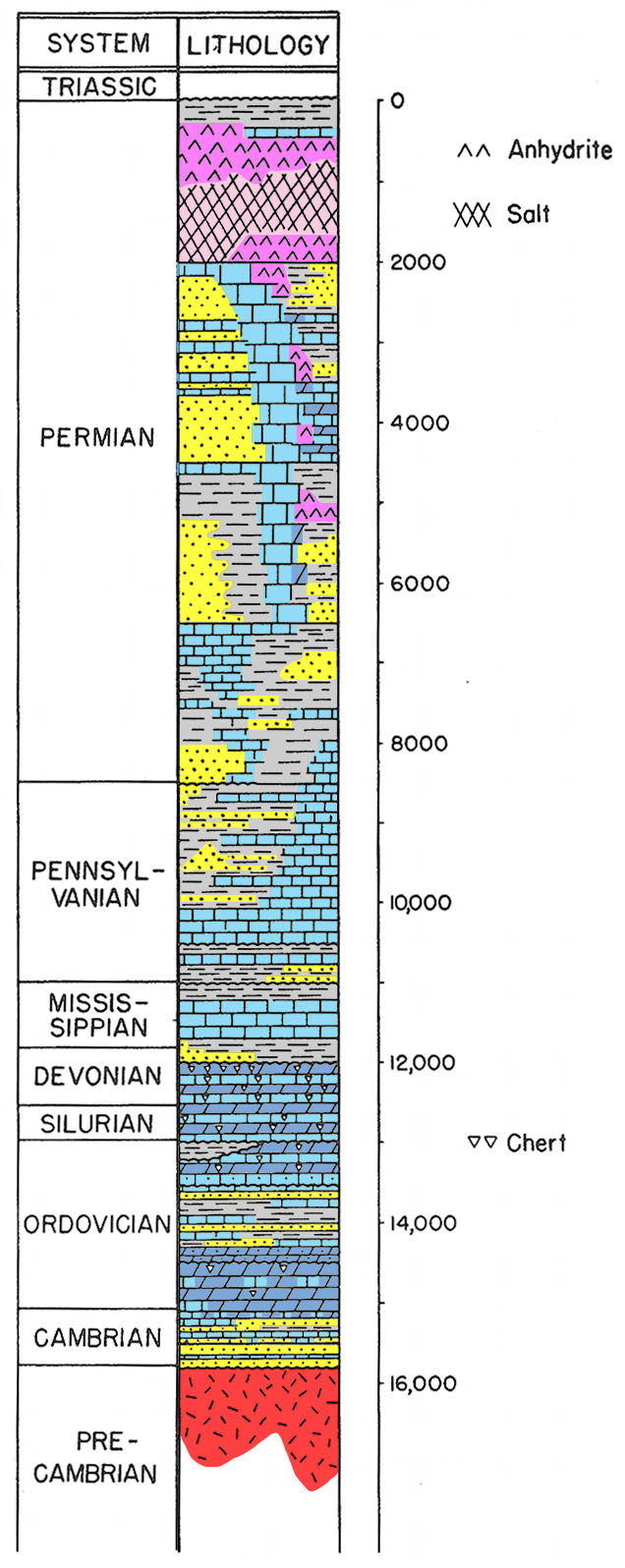 Lime
Pennsylvanian
Strawn
Desmoinesian
Detrital
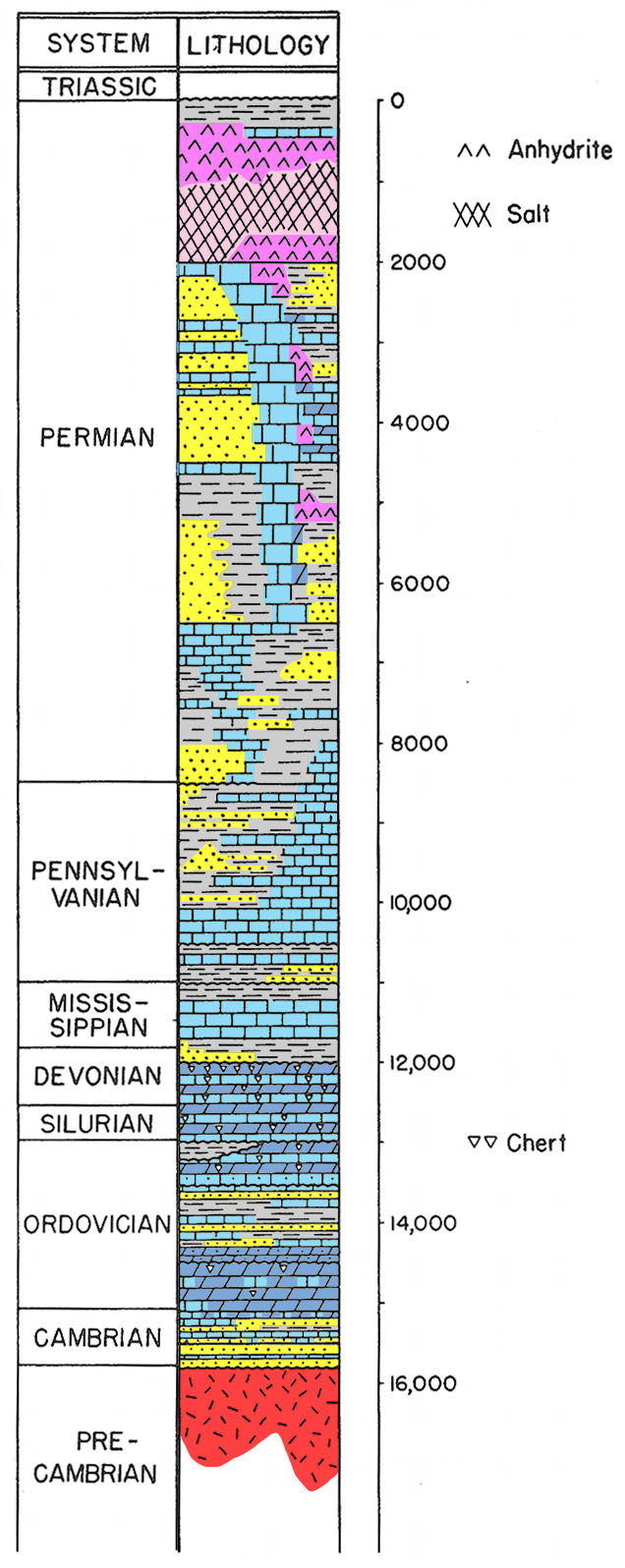 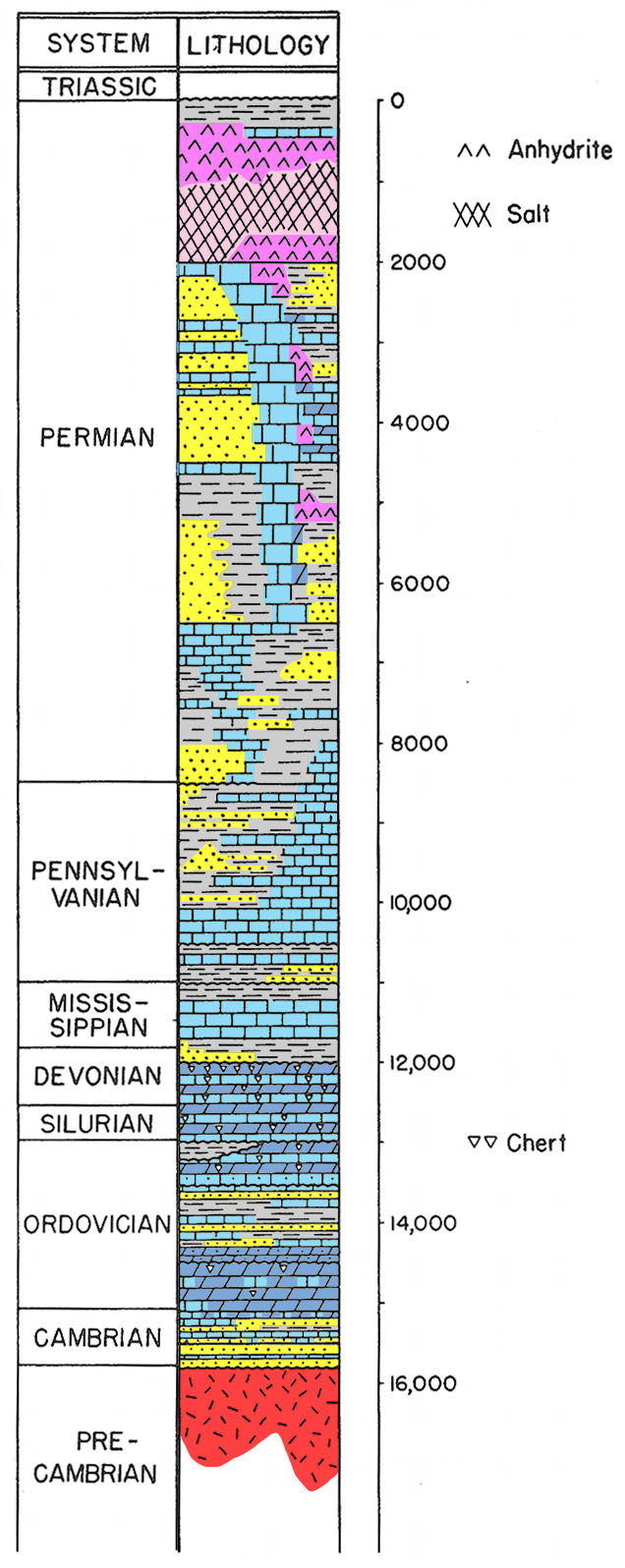 Bend Lm
Atoka
Atokan
S
Sh & Detrital
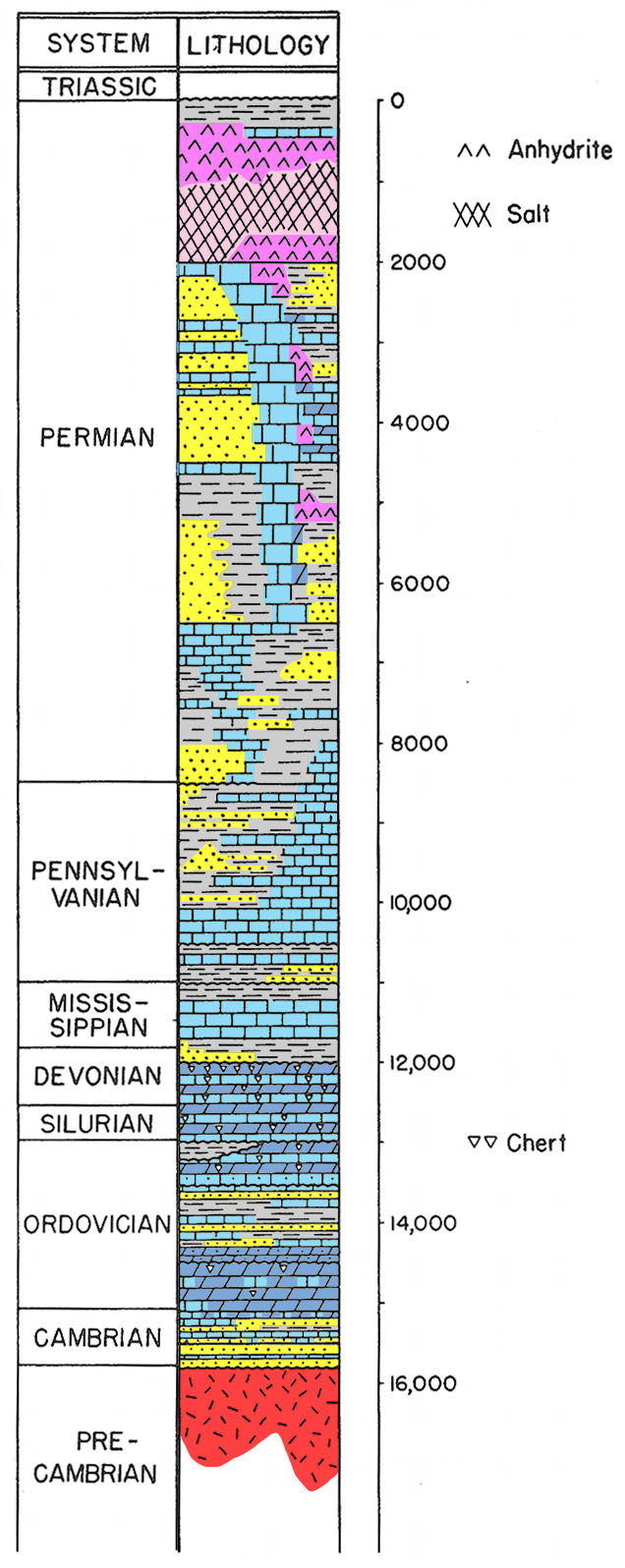 Atoka Shale & Detritals
8
Morrow
Morrowan
7
6
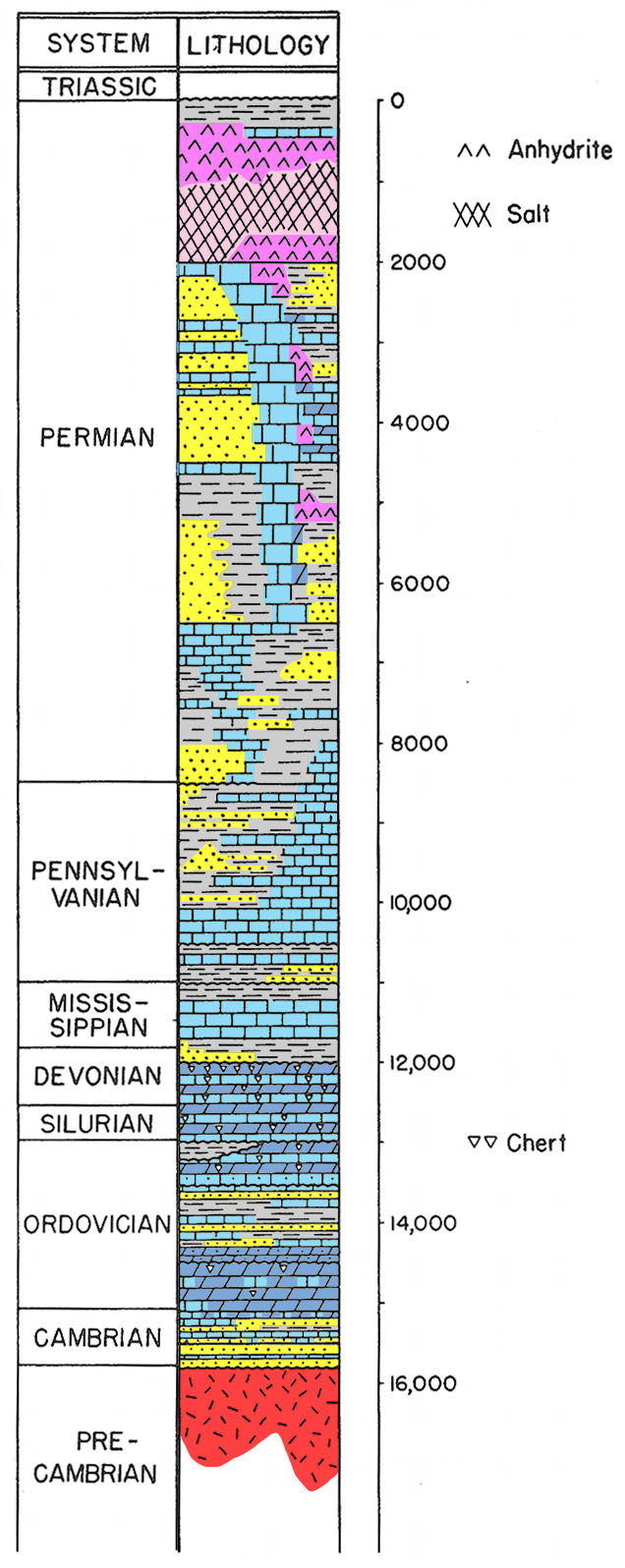 S
5
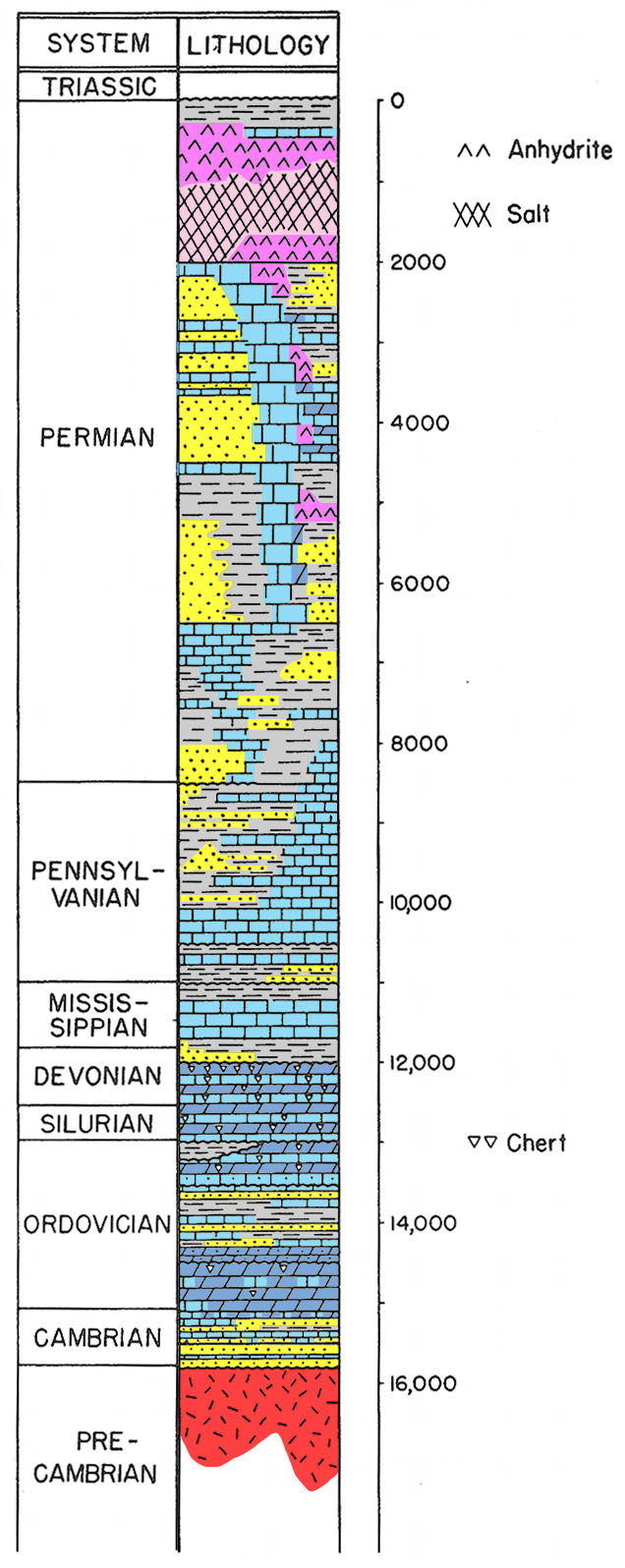 U. Barnett
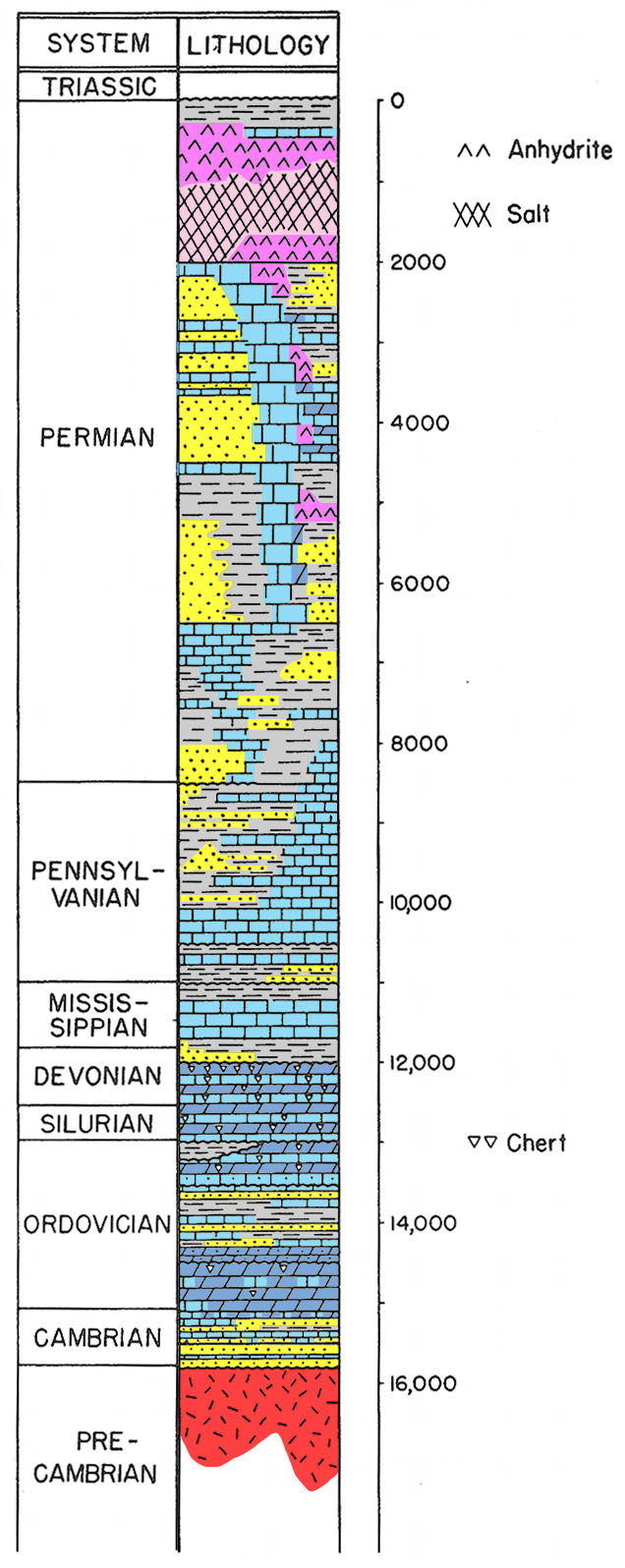 U. Miss Lm
Chesterian
4
L. Barnett
Upper
Miss
Lm
Meramecian –
Osagean
Mississippian
L. Miss Lm
3
2
Morrowan Sh
Kinderhookian
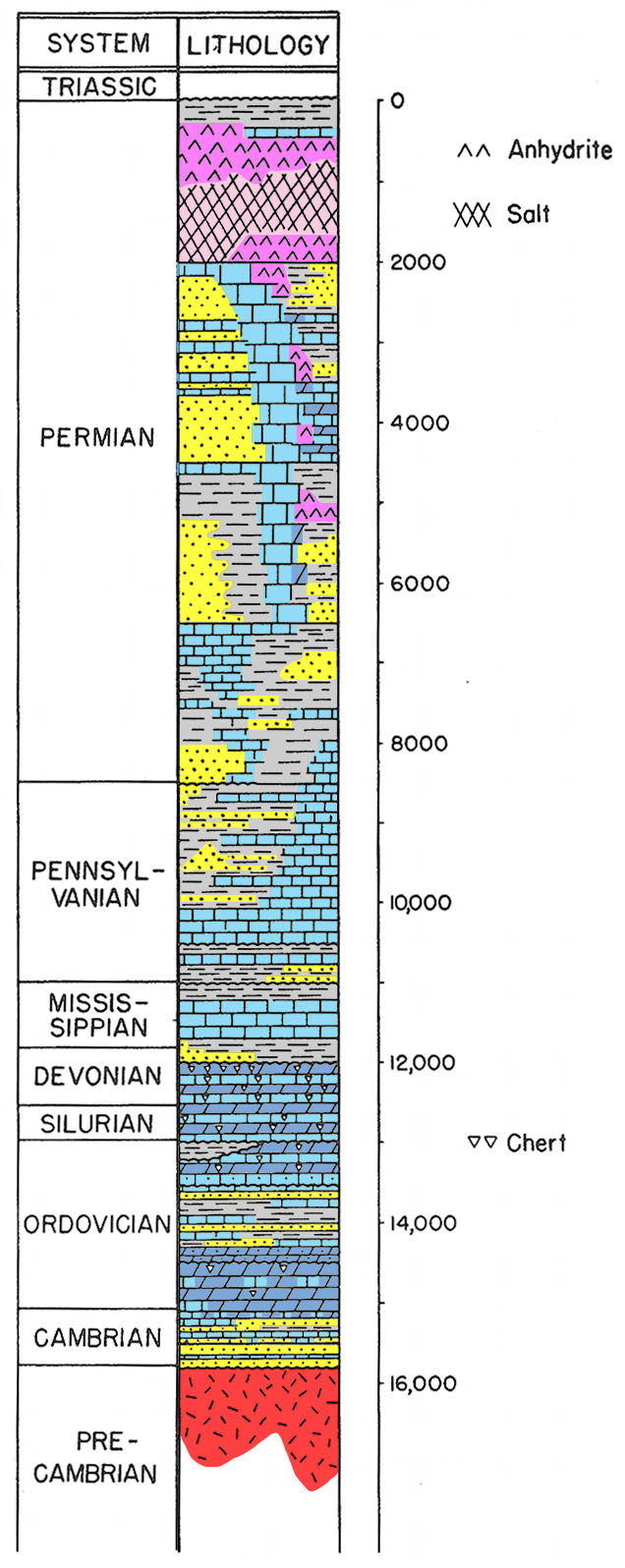 S
1
Barnett
Woodford
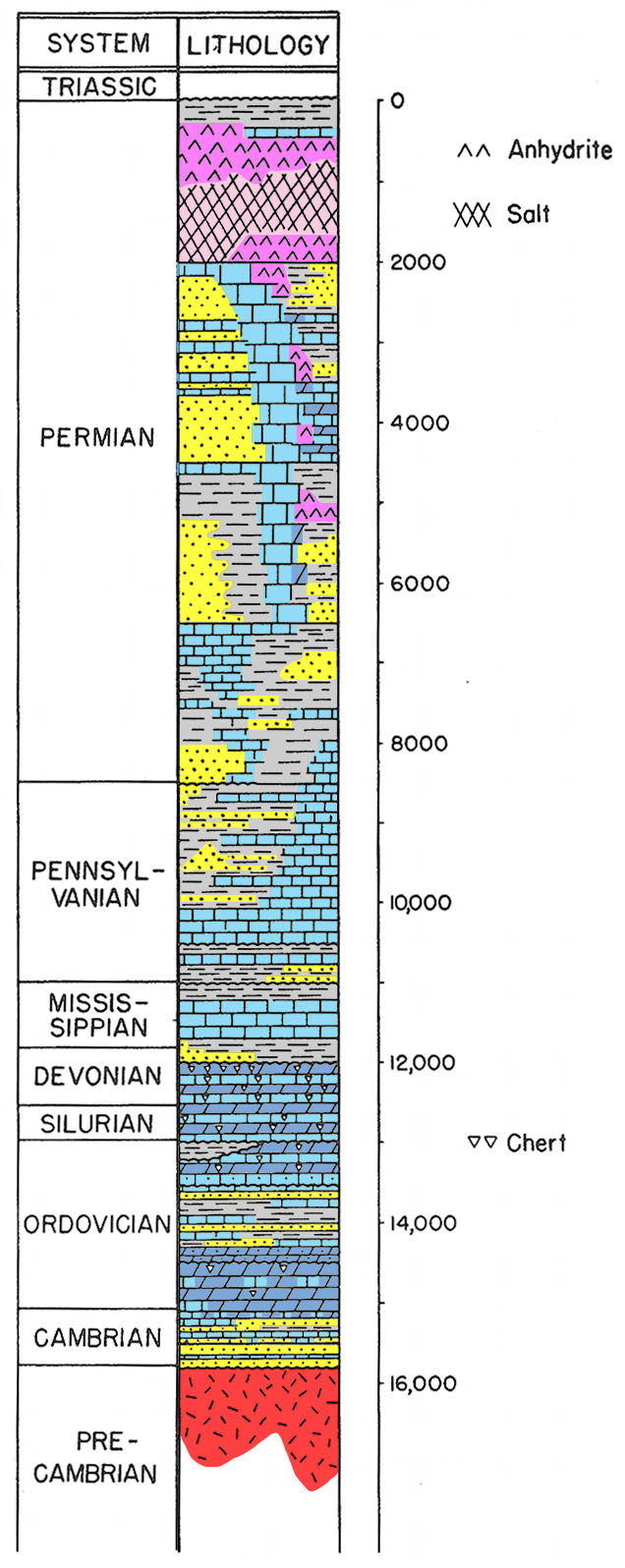 Thirtyone
Upper
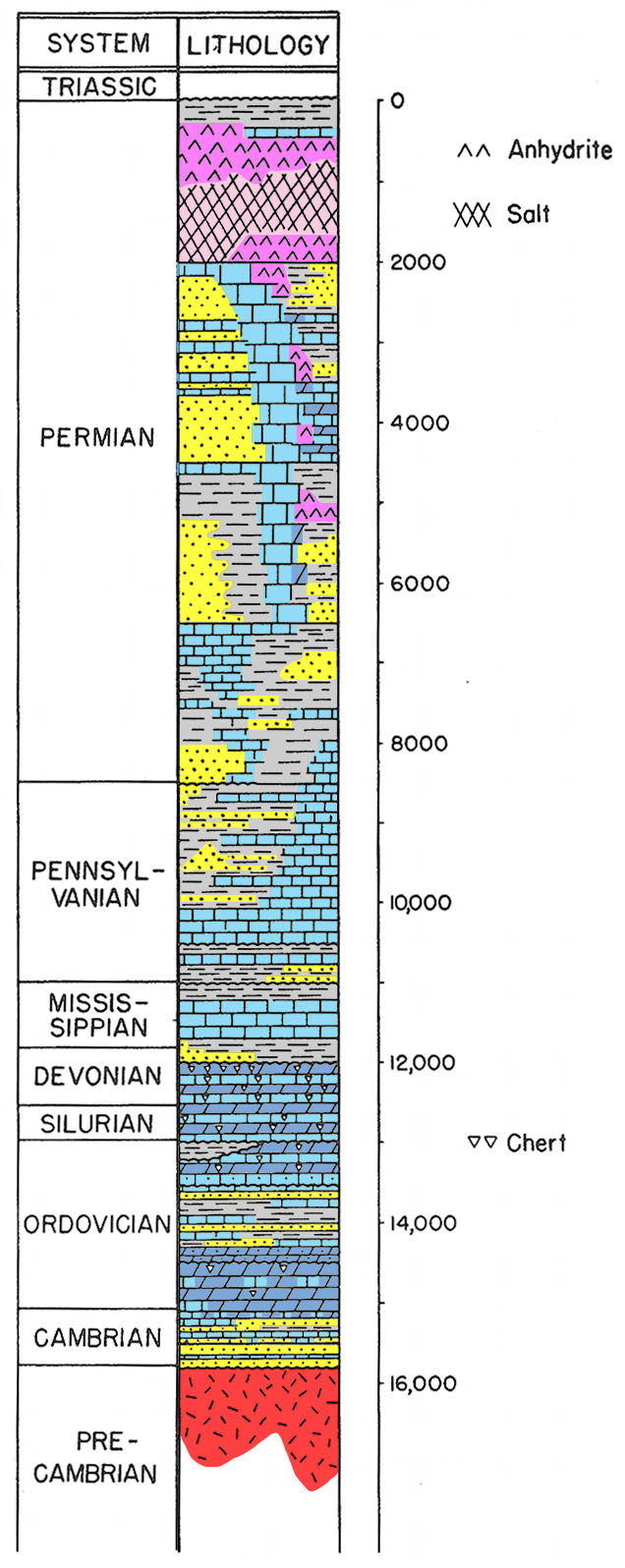 Devonian
Middle
Presence of Morrow-age rocks in Midland Basin is questionable (biostrat in one well indicates Barnett unconformably overlain by Atokan)
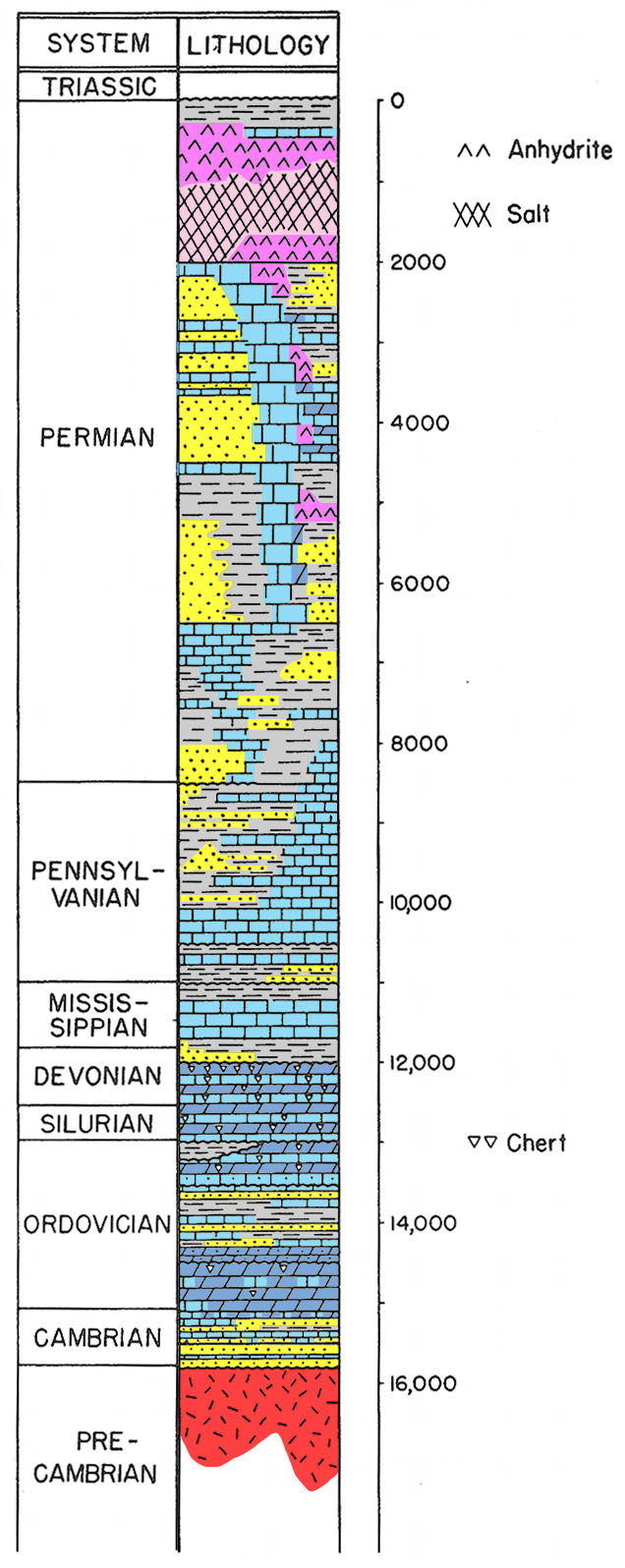 Devonian (Thirtyone)
Lower
Miss
Lm
Lower
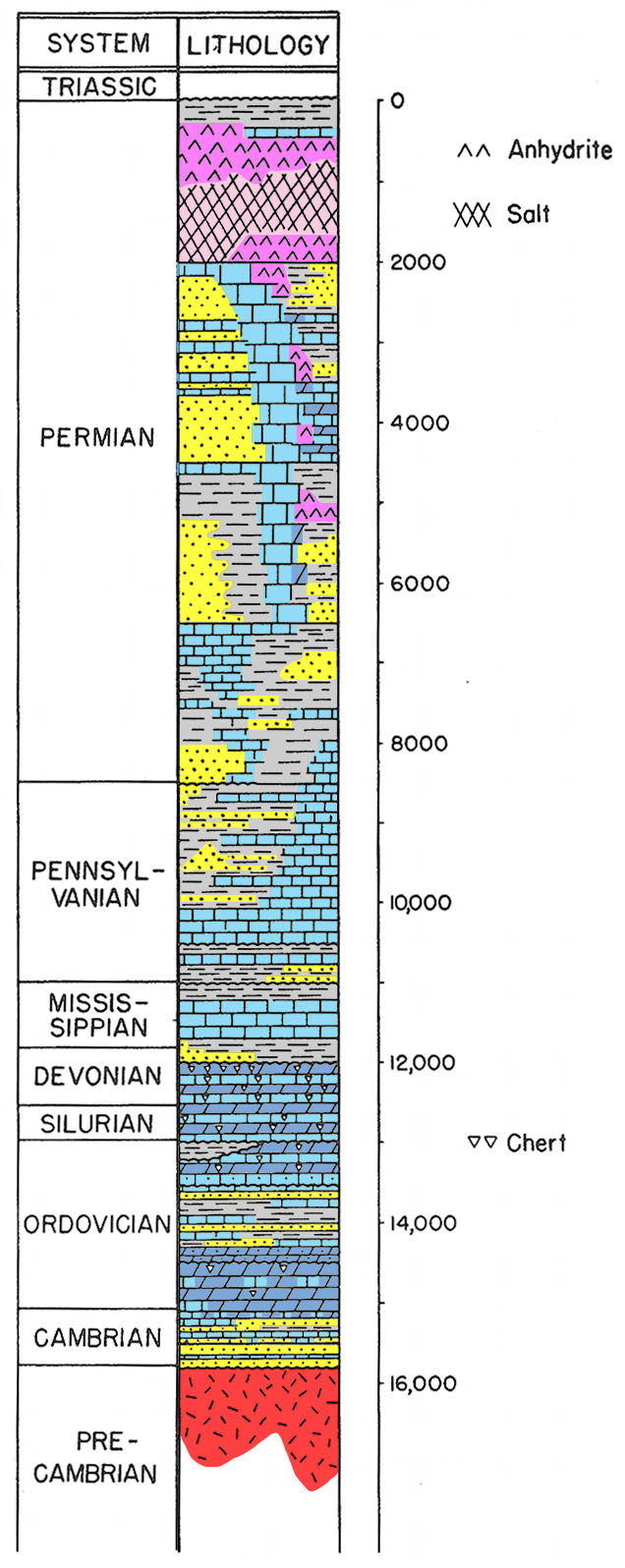 Devonian
U. Niagaran
Upper Silurian (Wristen)
Silurian
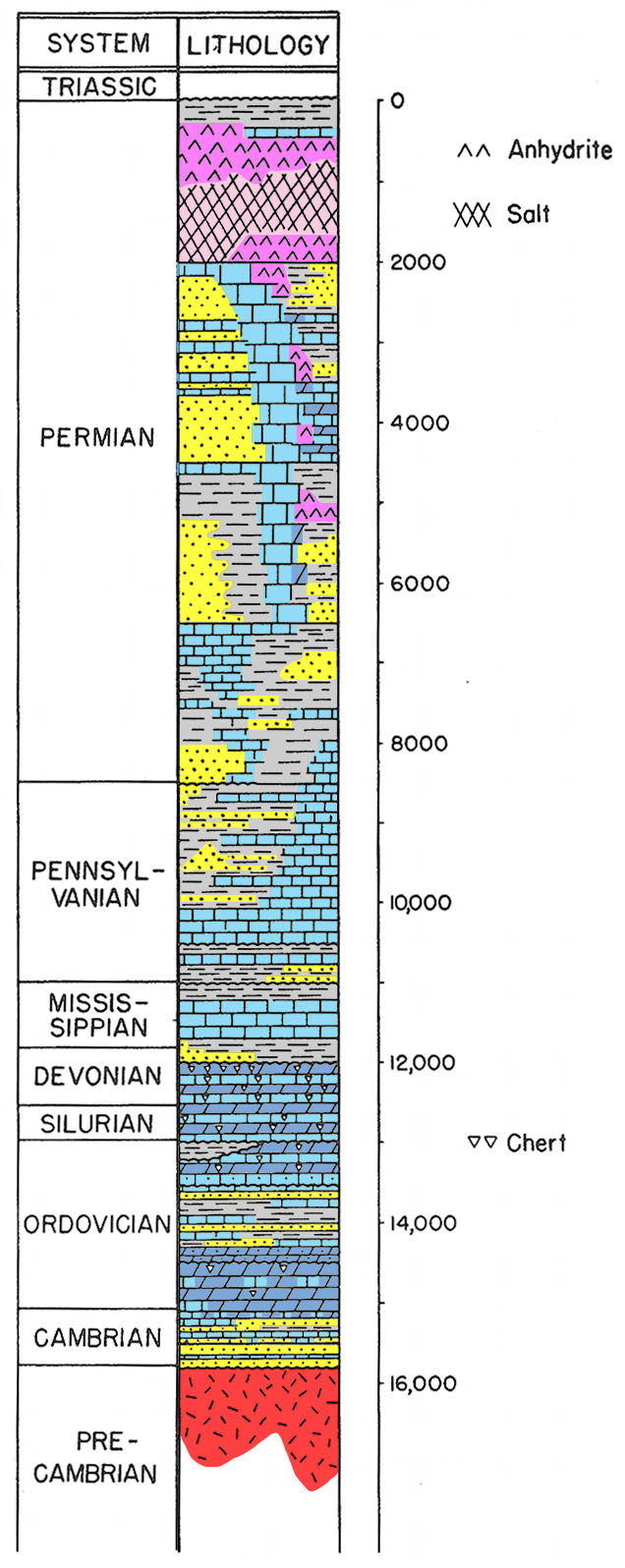 L. Niagaran
Fusselman
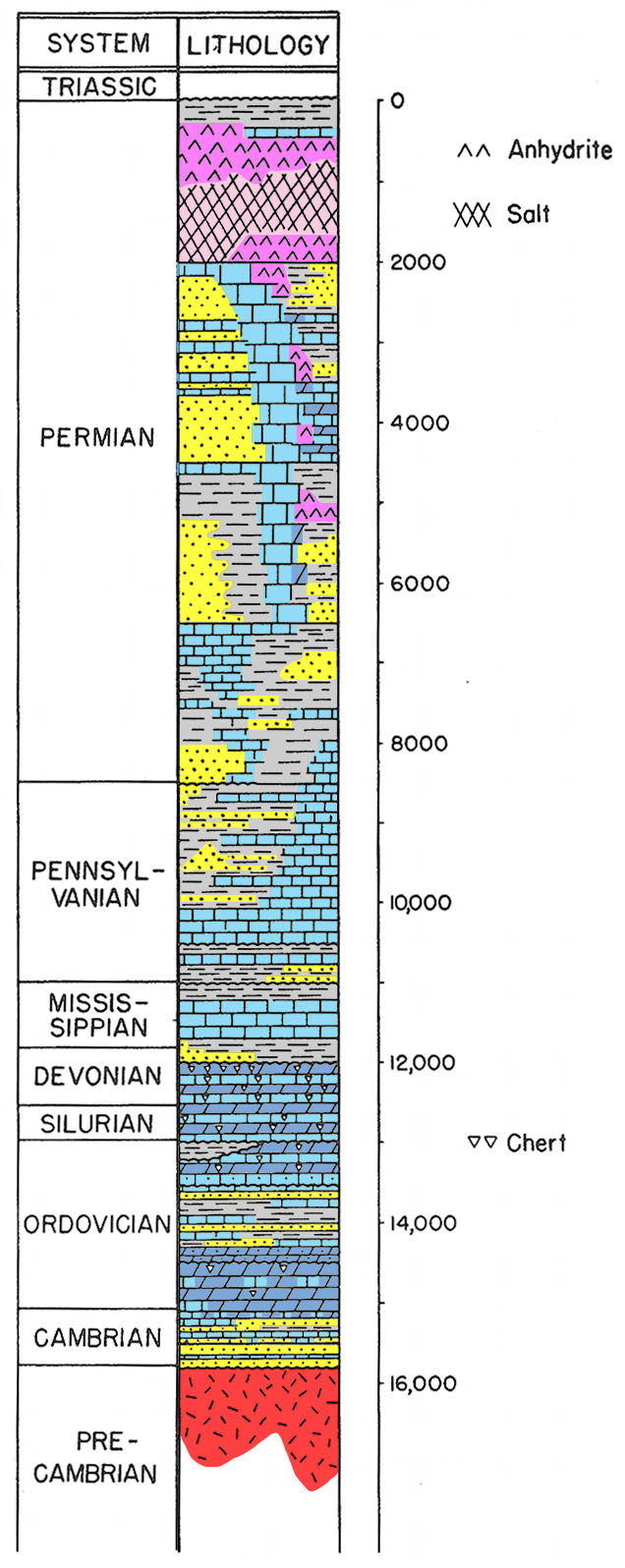 Alexandrian
Woodford
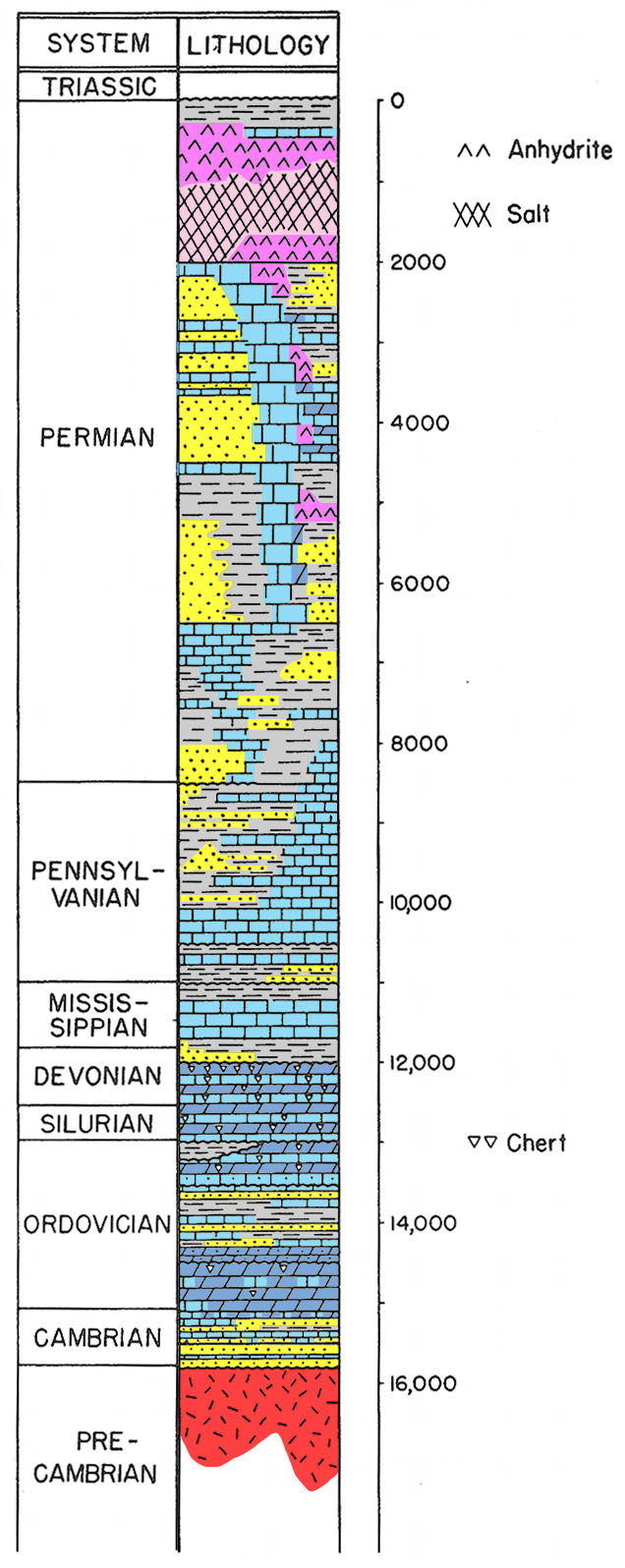 Montoya
Sylvan Sh.
Cincinnatian
Wristen
Wristen
Mohawkian
Bromide
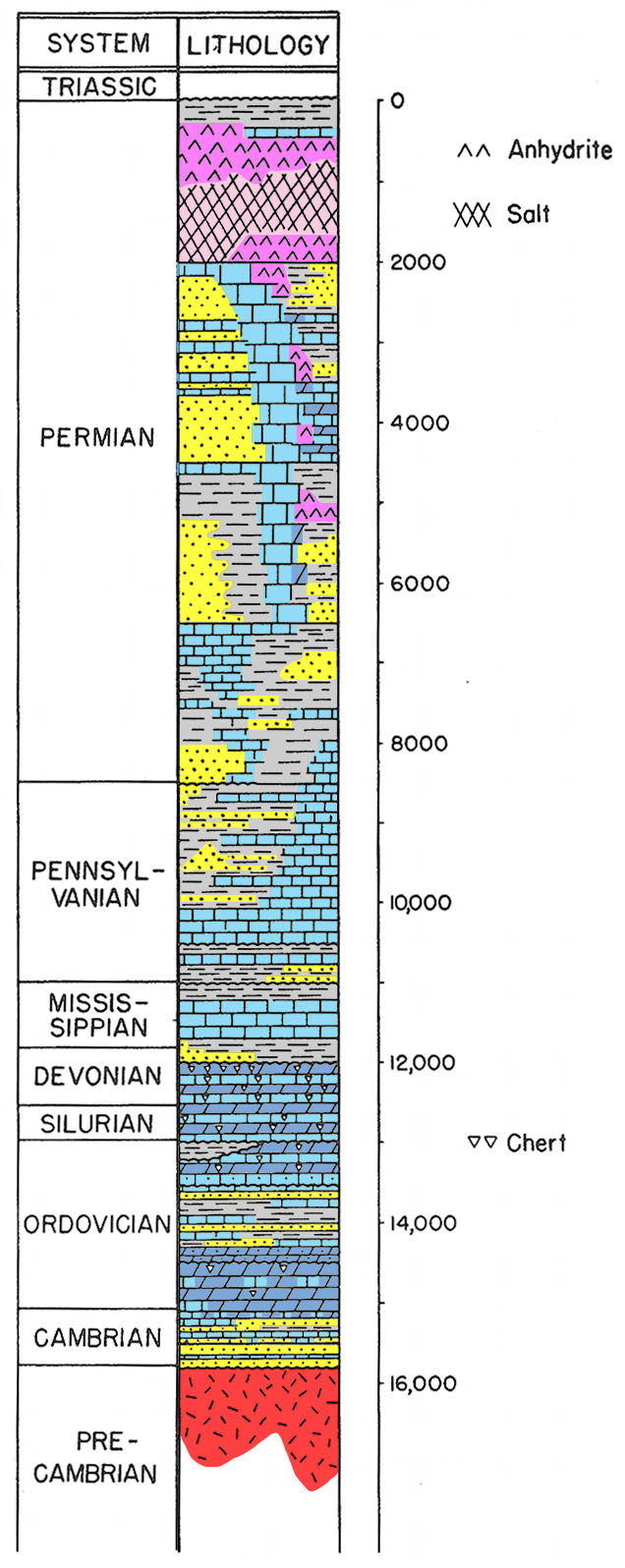 Tulip Crk.
McKee Sd.
Silurian
S
Fusselman
Mclish
Simpson
Waddell Sd.
Chazyan
Ordovician
Wristen
Oil Creek
Connell Sd.
Joins
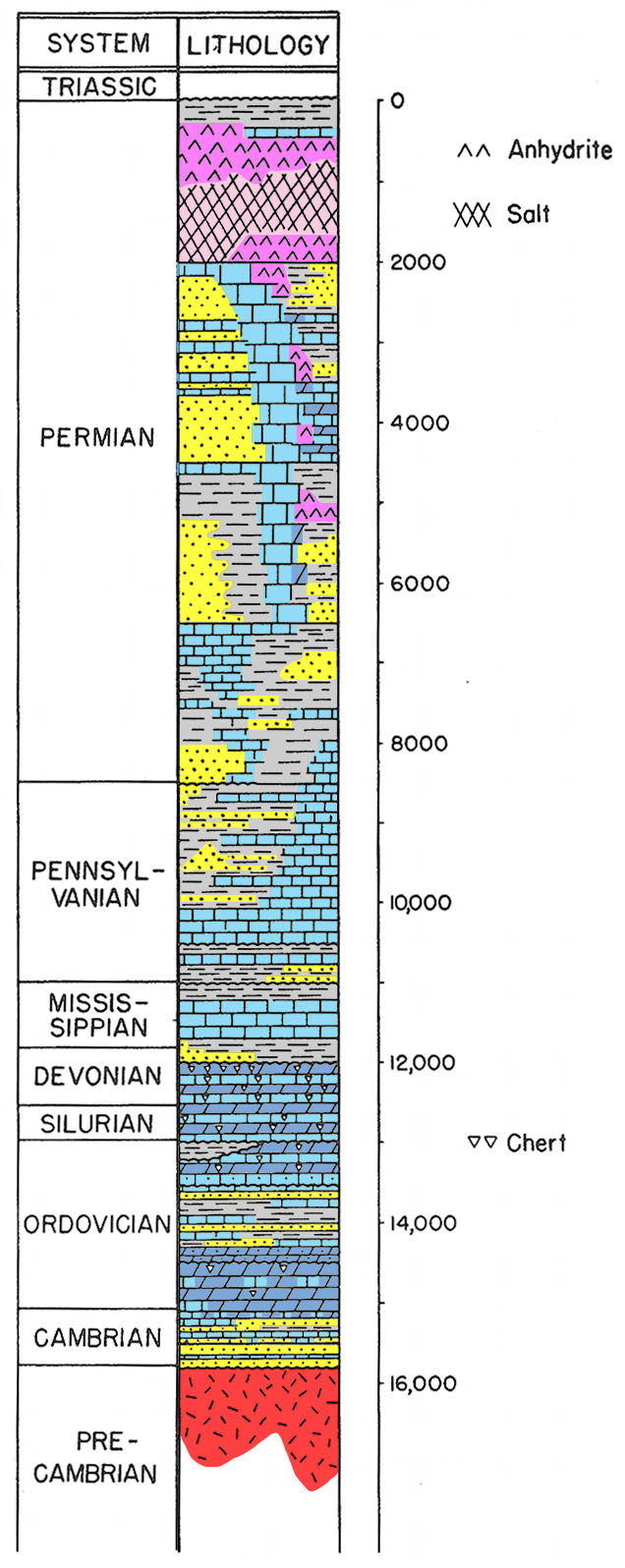 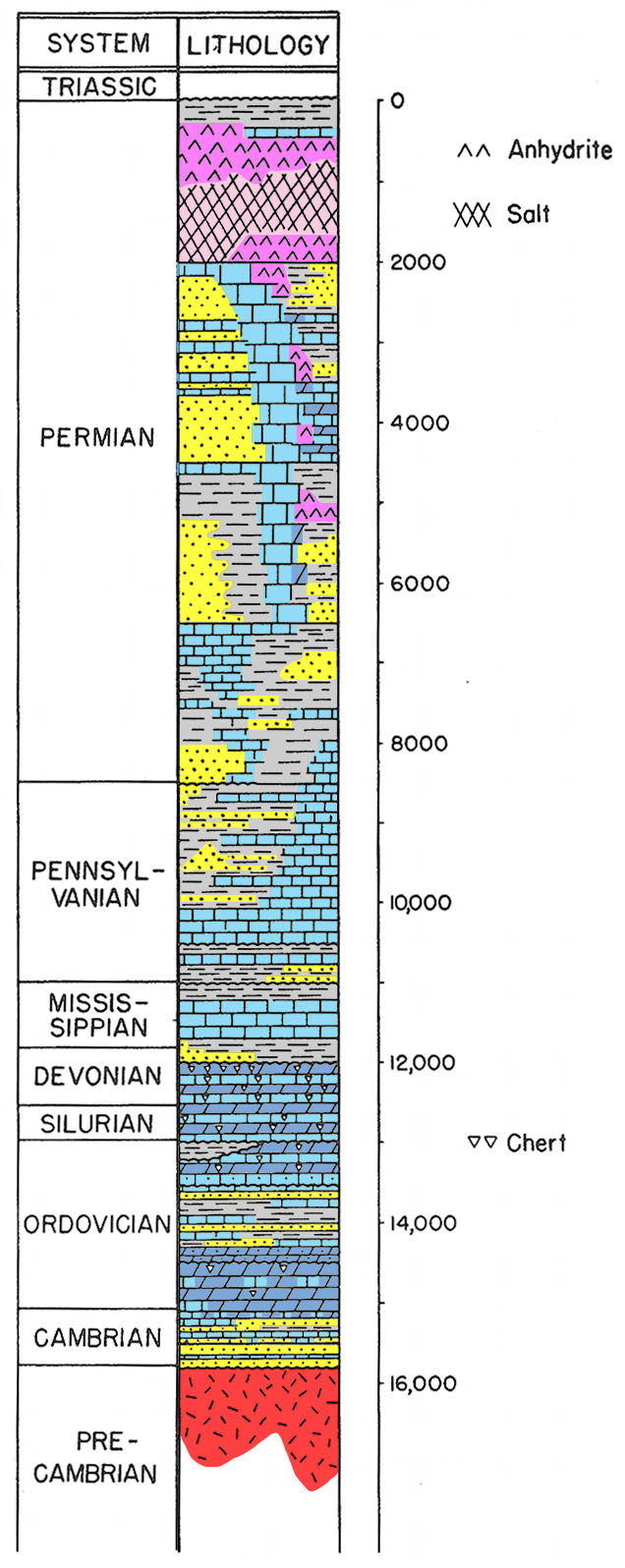 Atoka is a 2nd-order lowstand unit that fills-in pre-existing Miss depositional topography
Canadian
Ellenburger
Ozarkian
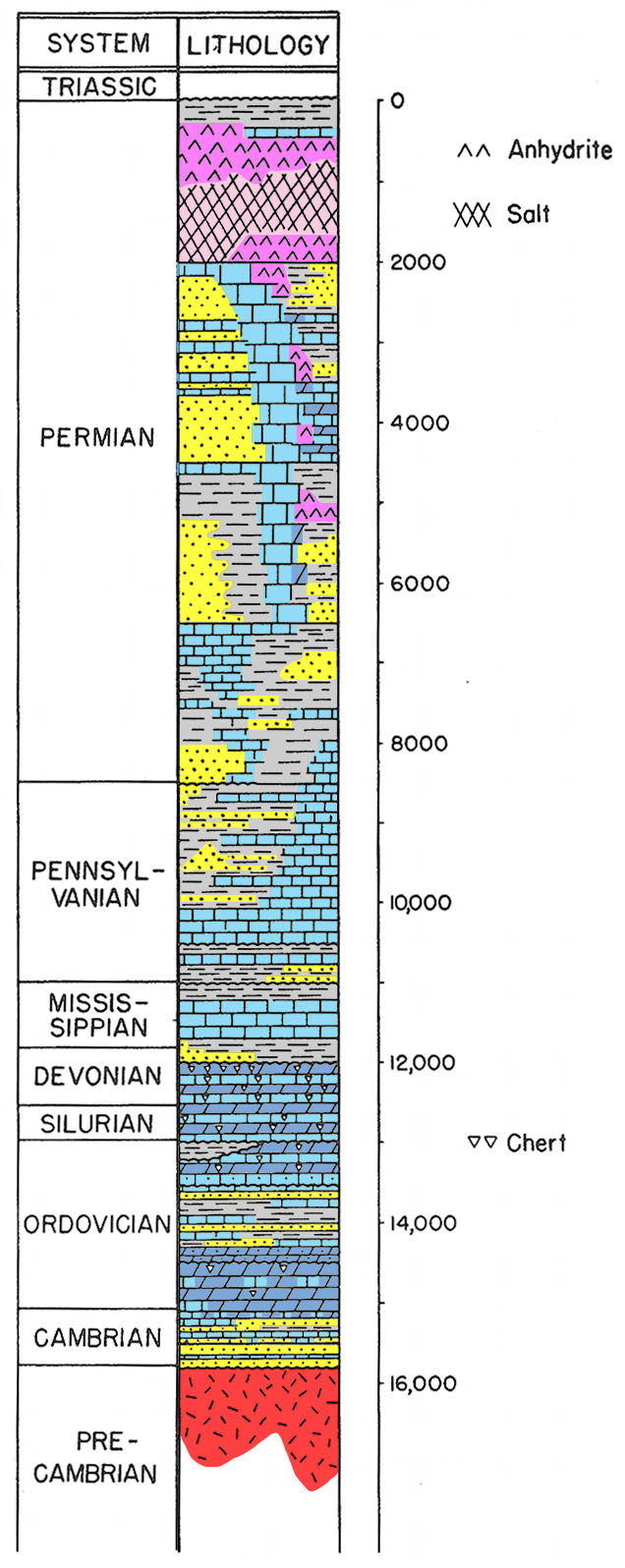 Wilberns
Cambrian
Upper
Bliss / Hickory / Riley
Precambrian
Basement
S – Source Rocks
Precambrian
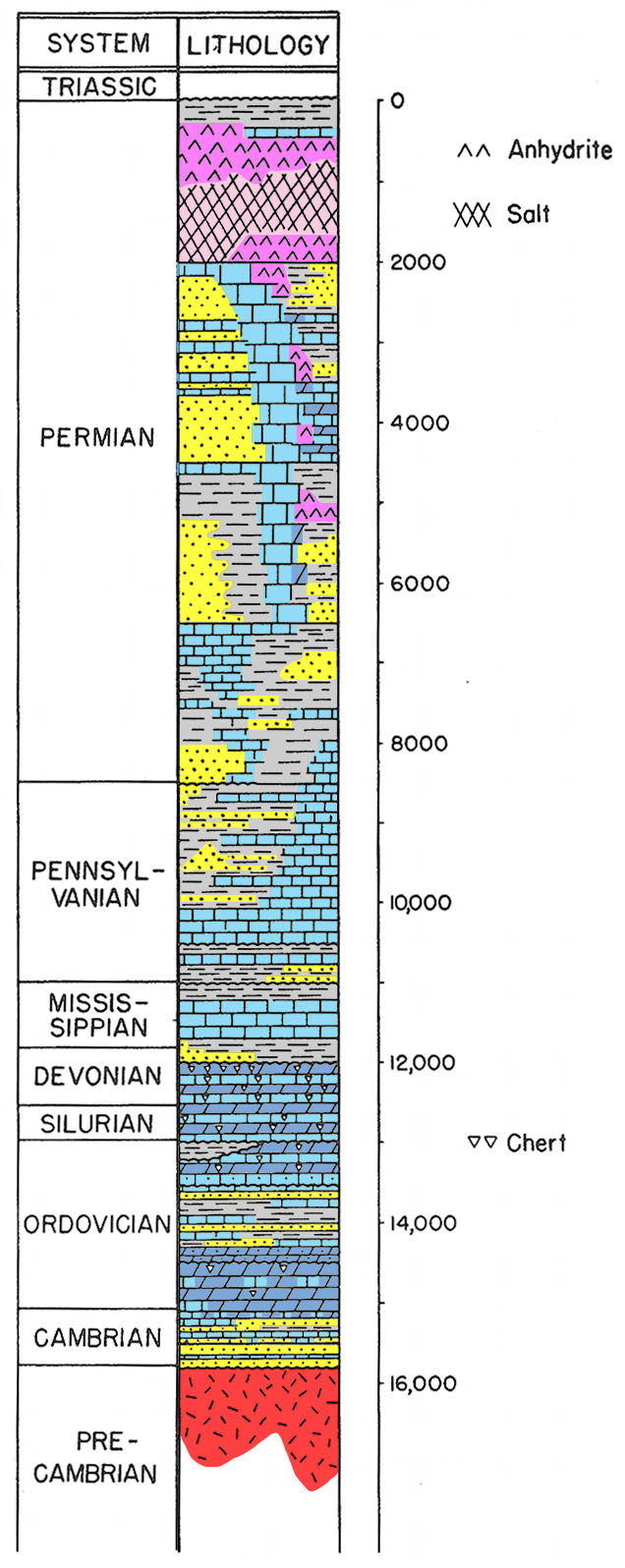 EARLY PENNSYLVANIAN:
MORROW - ATOKA
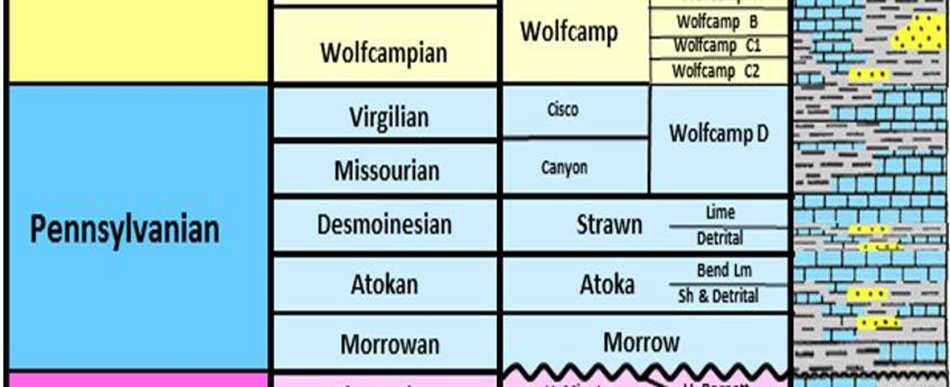 Latest Mississippian Paleogeography
Morrow – Atoka Paleogeography
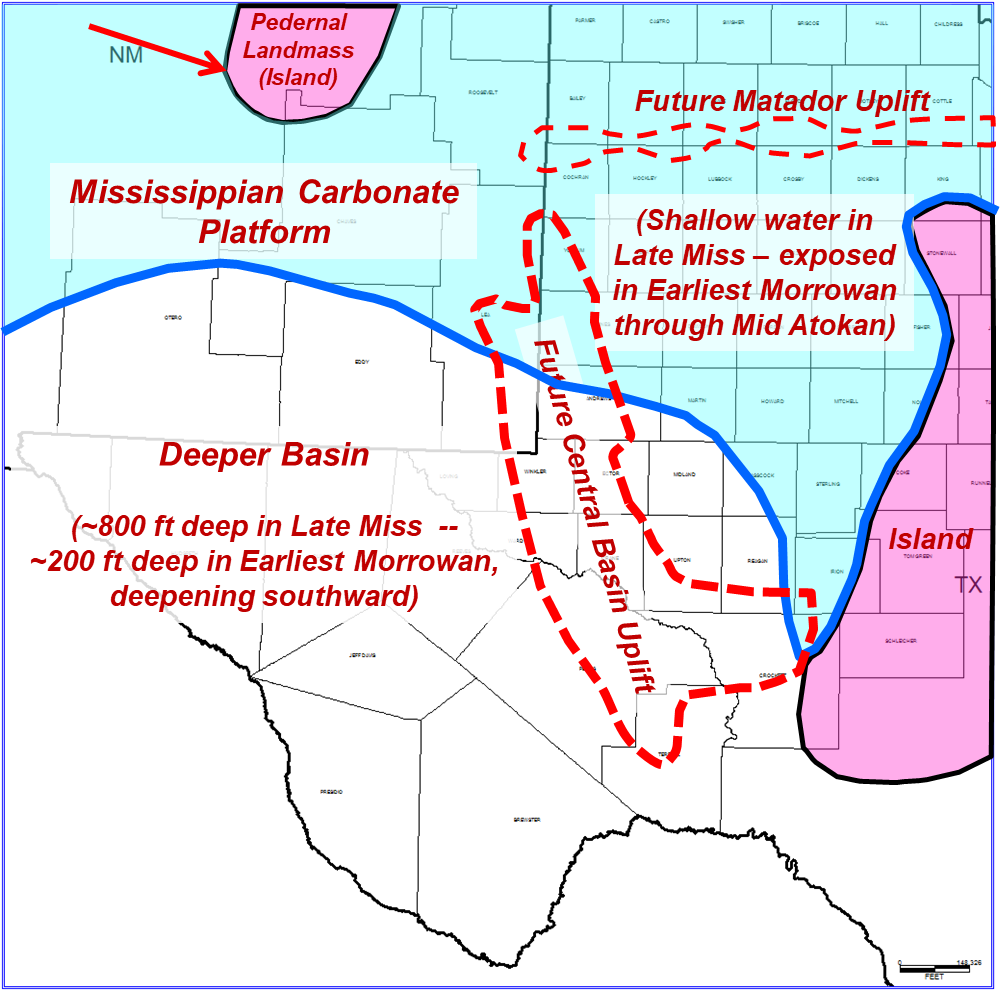 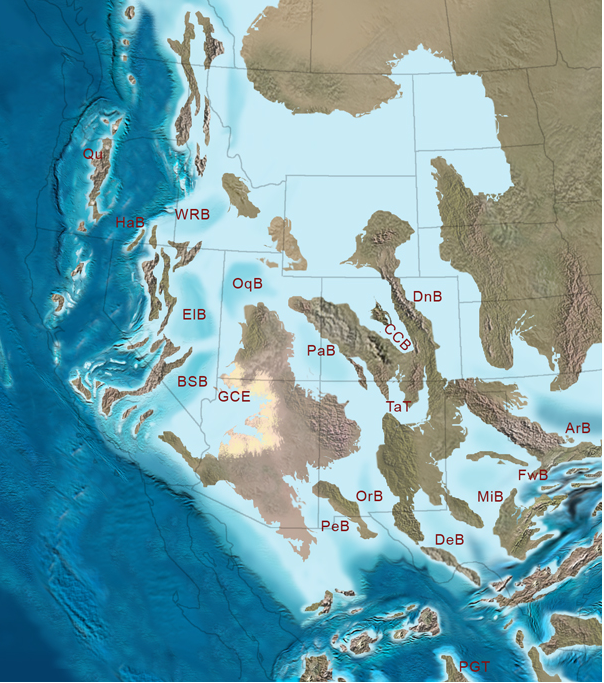 LAURASIA
MiB – Midland Basin
DeB – Delaware Basin
ArB –Anadarko BasinPaDuB – Palo Duro Basin
OrB – Orogrande Basin
PeB – Pedregosa Basin
VVB – Val Verde Basin
Ancestral Rockies Uplift
Uncompahgre Uplift
Wichita Uplift
Palo
Duro B.
Pedernal
Uplift
Matador U.
Exposed Miss
Platform
Initial tectonic break-up of Tobosa Basin (Gondwana arc, Ancestral Rockies basement uplifts)
CBU
Delaware
Basin
Midland B.
Subduction
Diablo U.
VVB
Sea-level lowstand at end of Miss. exposes carbonate platform
Oceanic Crust
Continental Collision
Tesnus  & Haymond Deposition
Ensuing transgression occurs during break-up of former passive margin and Gondwana collision and rise of Ancestral Rockies basement uplifts
GONDWANA
(modified from Ron Blakey)
Morrow Facies in the Northern Delaware Basin and Northwest Shelf
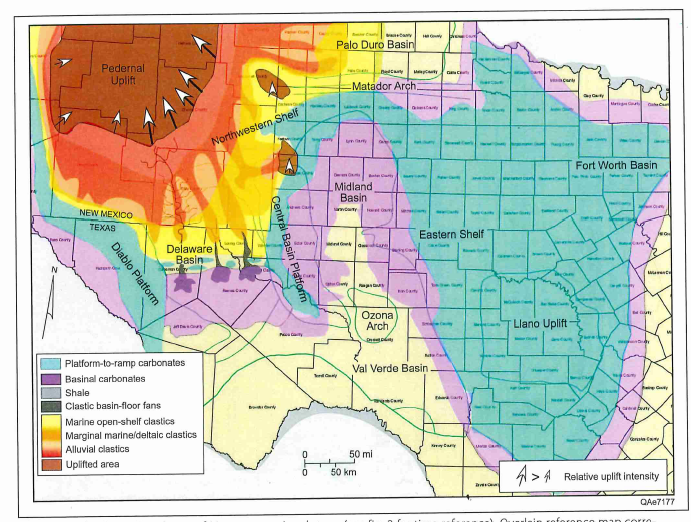 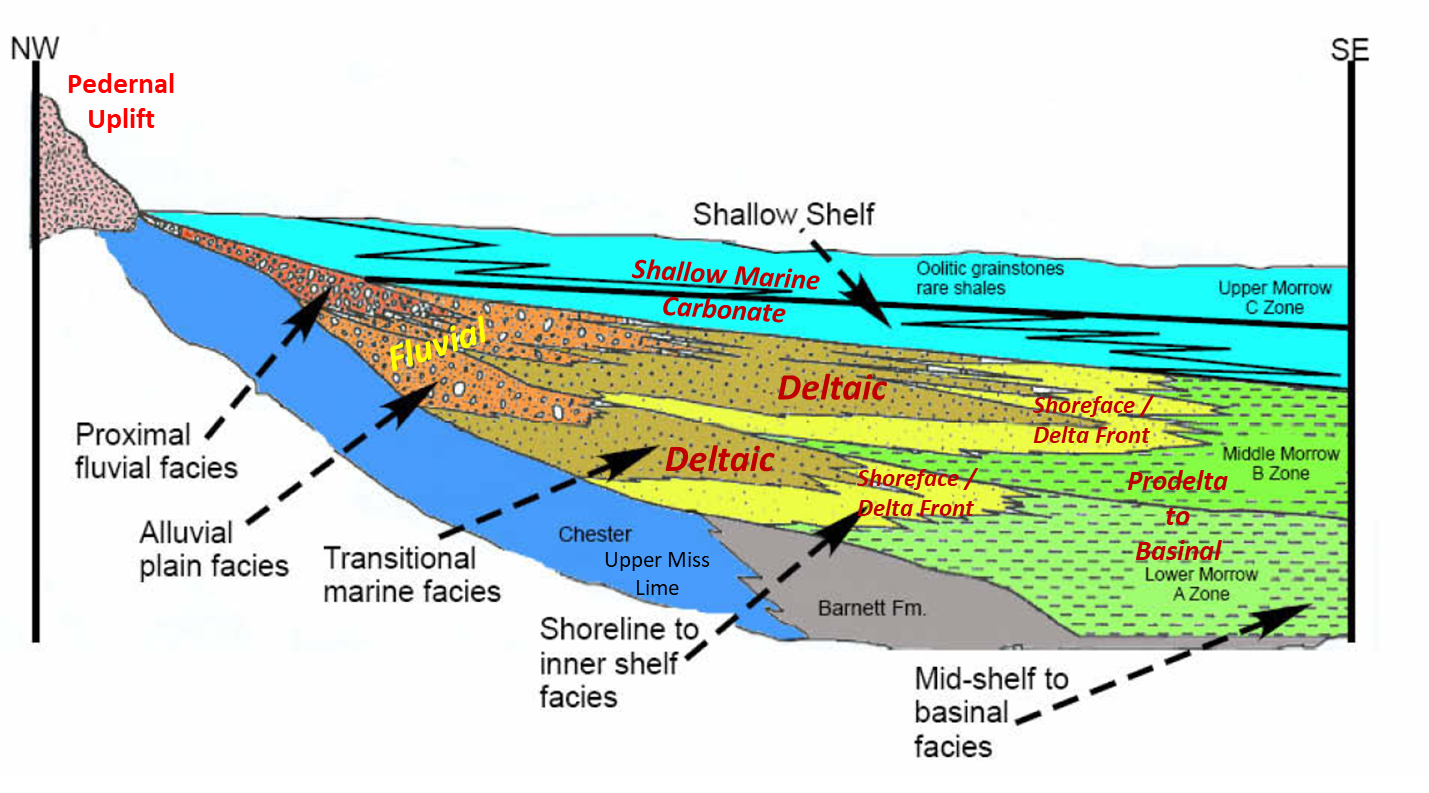 (Wright, 2020)
(From Wright, 2011 – Modified from Mazullo, 1984)
Atoka Facies
Fan Delta
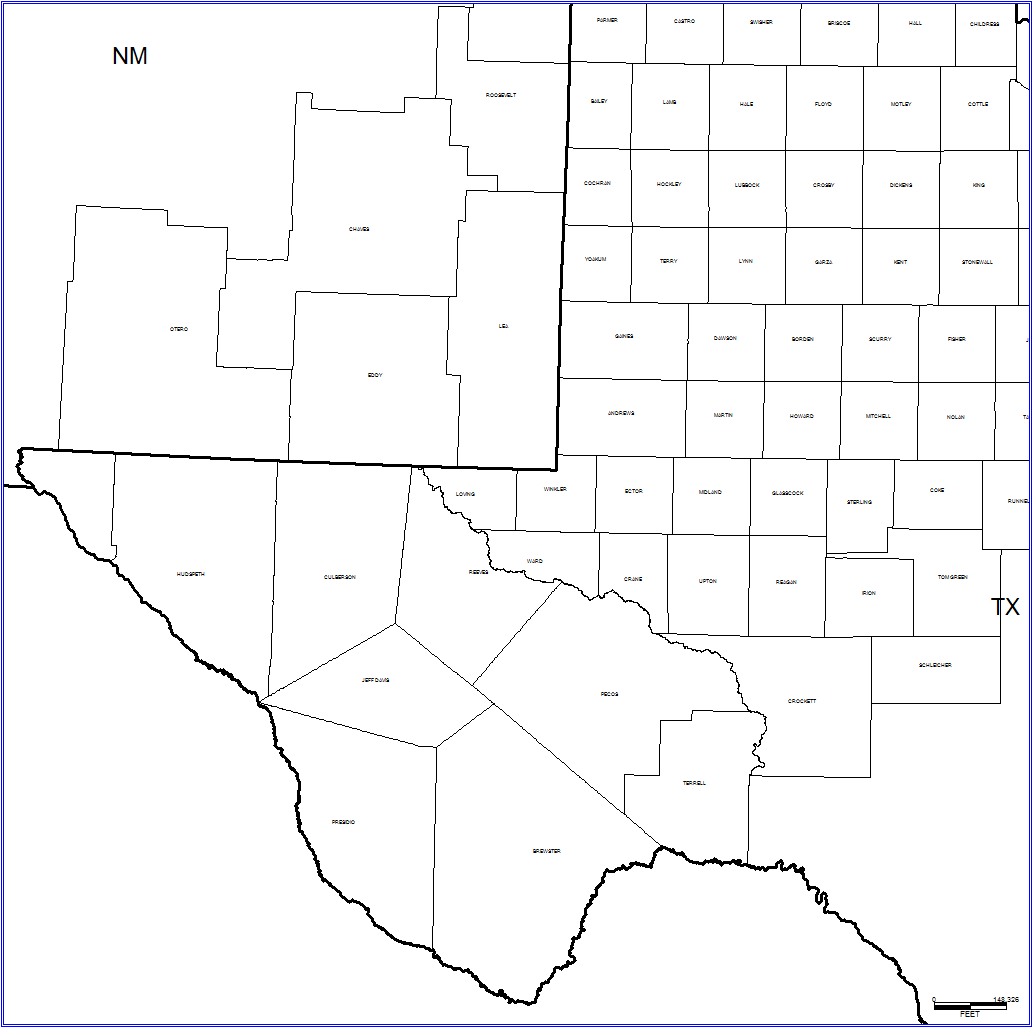 Carbonate & Shale
Relative low sea level

Miss carb. platform & Eastern
       Shelf Exposed

Pedernal and Matador
       Uplifts rise and shed
       clastics southward 

Central Basin Uplift rising
        and shedding clastics
        (1st major tectonic “pulse”
         during Morrow time, 2nd in Atoka)

Series of large streams delivering coarse clastics off Pedernal Uplift into Delaware Basin; streams into Midland basin are smaller, muddier

Some thin coal-beds present were observed in cores in Midland Basin
Shoreline
Pedernal
Uplift
Fan Deltas
Matador Uplift
Edge of underlying
Miss Platform
Fluvial
Fluvial
Exposed    Miss
Platform
Shoreline
Central  Basin  Uplift
Deltaic to Shoreface
Delaware
Basin
Midland
Basin
Land
(Former
Island)
Deltaic
Basinal Shale
Mid-Atokan
Prodelta
Deltaic ?
Delaware
Basin
Ft.
Stockton
High
Ozona Uplift
(Submerged
Bathymetric High)
Diablo Uplift
(Submerged Bathymetric High)
Basinal Shale
Shoreline
Future Val Verde Basin
Thin Basinal Shale ?
Foredeep Basin
Tesnus & Haymond
Turbidites
(Map compiled by T. Reed)
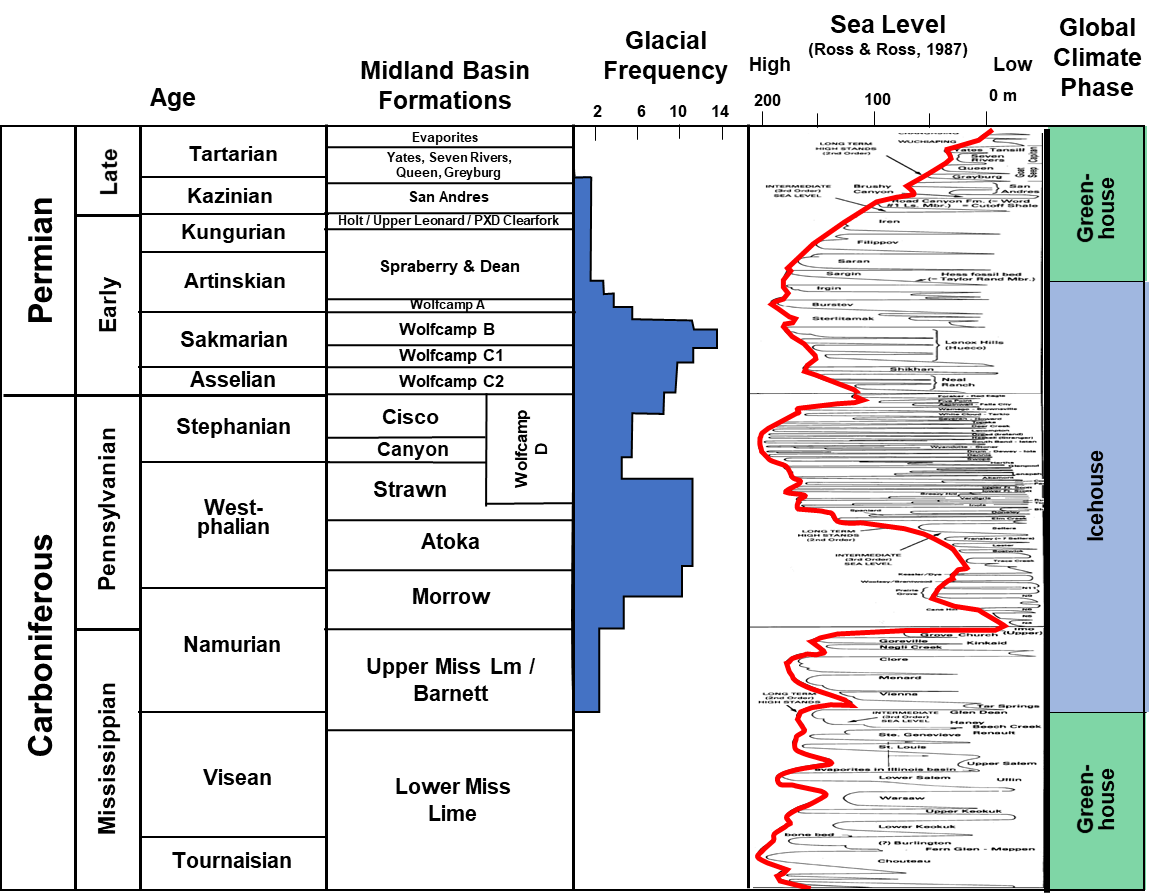 Late Atoka
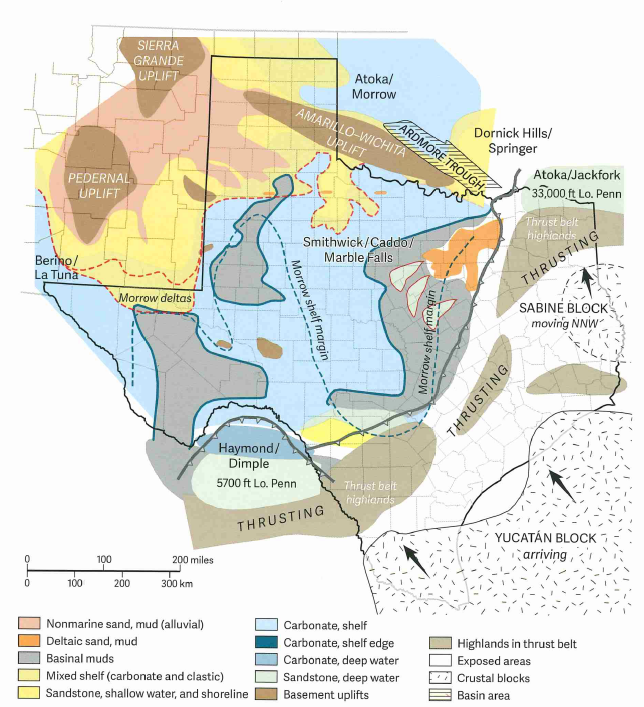 By late Atoka time, a long-term rise in sea-level reduces main sources of terrigenous clastics; expansion of carbonate shelves
Some areas of deep-water shale deposition
Note small exposed land area in southern Central Basin Uplift (Fort Stockton block)
(Ewing, 2016)
Middle and Upper Pennsylvanian of the Permian Basin:

Strawn -- Canyon --  Cisco
(Wolfcamp D)
Mid Continent / Anadarko Basin
AAPG COSUNA chart (1985)
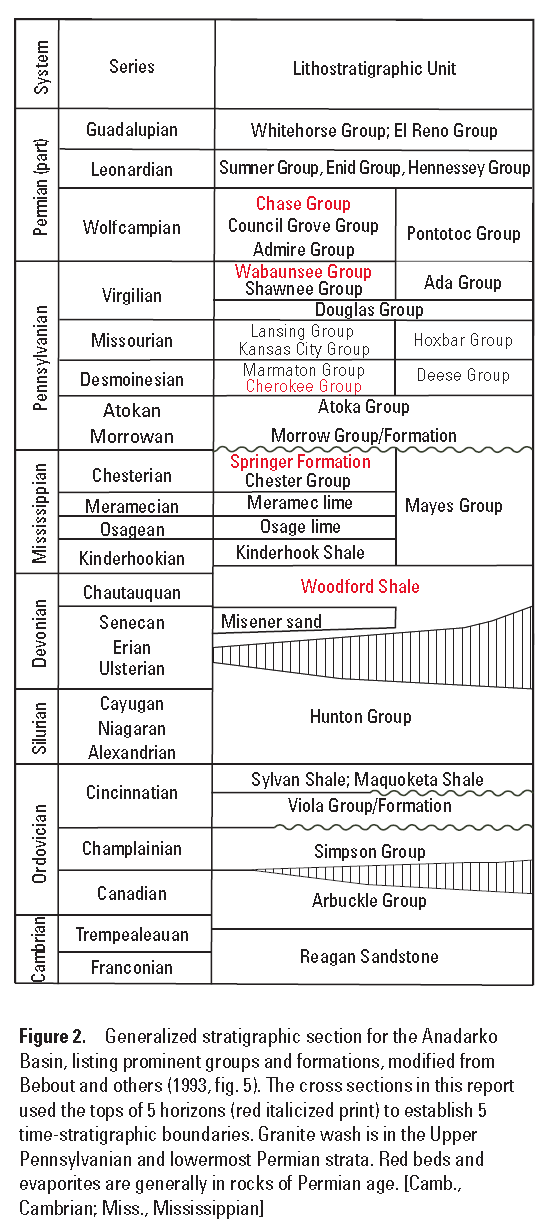 Eastern Shelf
Midland Basin
WC A - B
WC C
In the Midland & Delaware basins:
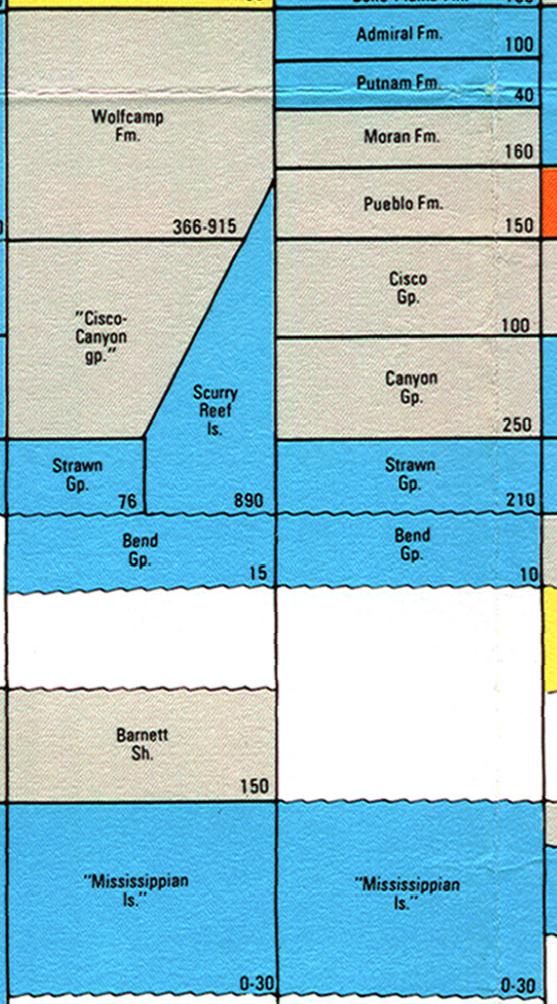 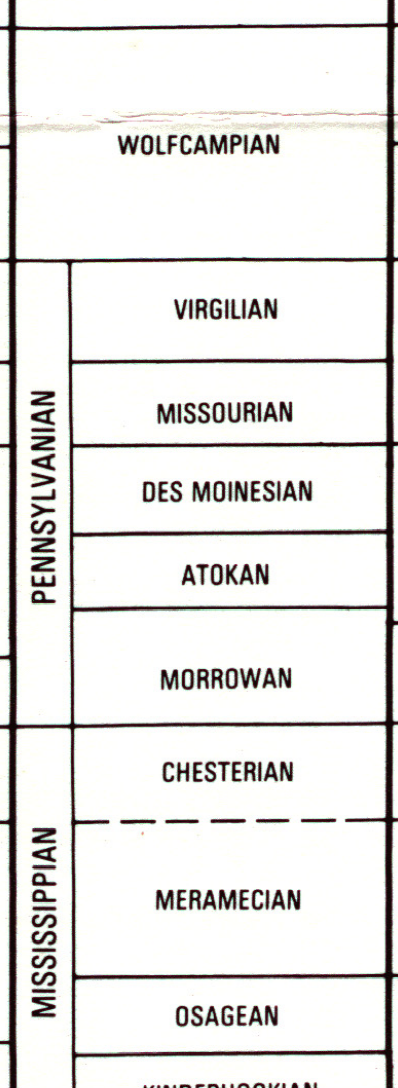 WC D
Early Strawn = Strawn Detrital and Lower Strawn Limestone
Middle & Upper Strawn, Canyon, and Cisco = Wolfcamp D
Limestone
Organic-rich shale
(Gianoutsos et al, USGS, 2014)
Midland Basin
Revised fusulinid zonation
Fusulinid foraminifera: Biostratigraphy for Permo-Penn
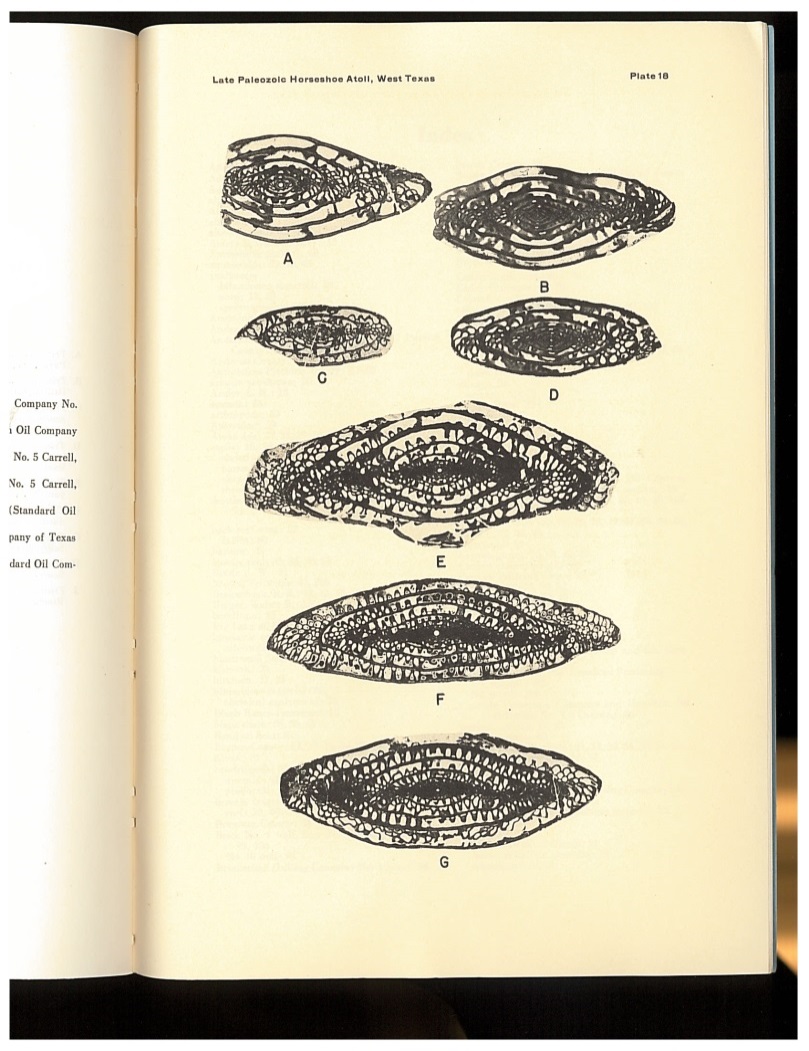 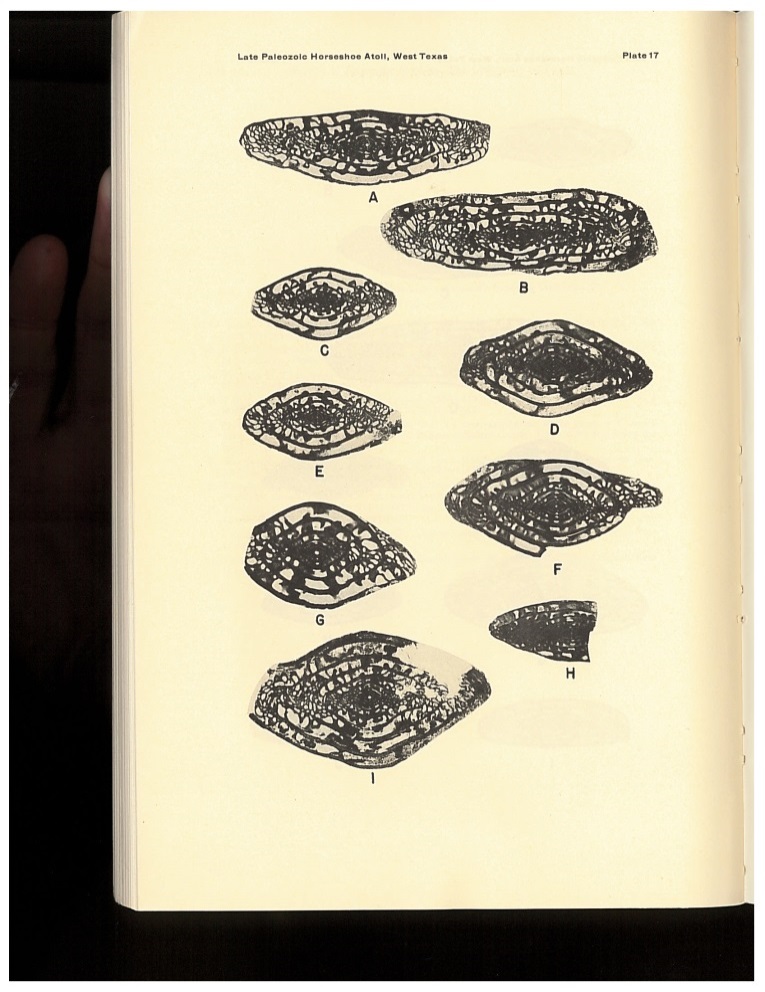 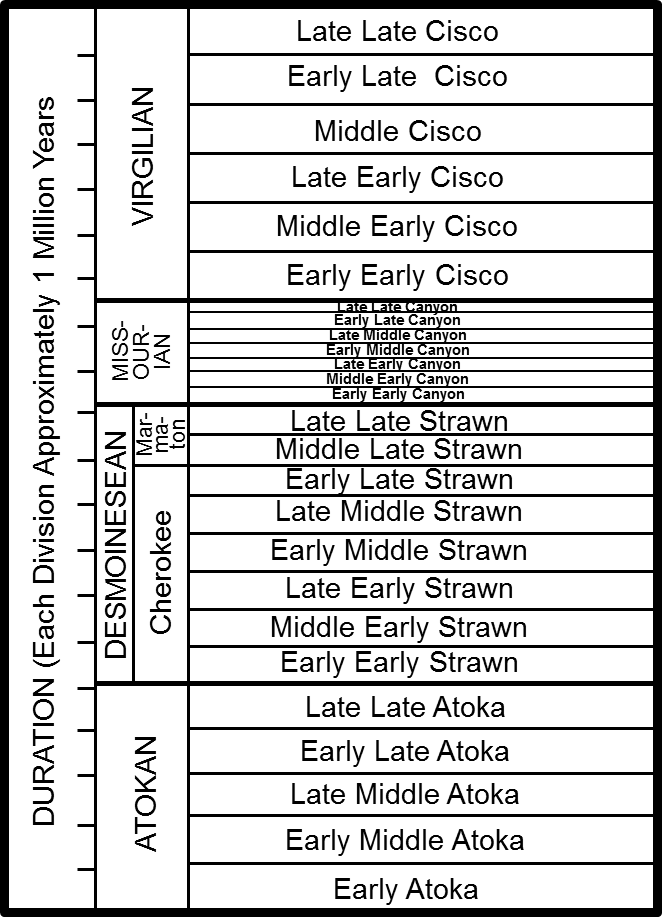 0.5 mm
(Myers et al., 1956)
Midland Basin
Fusulinid zonation
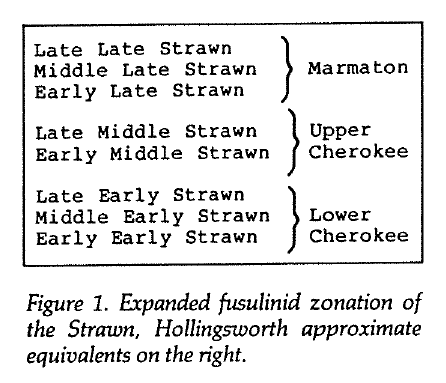 (Reed and Mazzullo, 1987)
(Reid et al., 1988 and Reid and Reid, 1991)
Strawn detrital unit of Midland Basin:
3rd major tectonic pulse of Central Basin Uplift
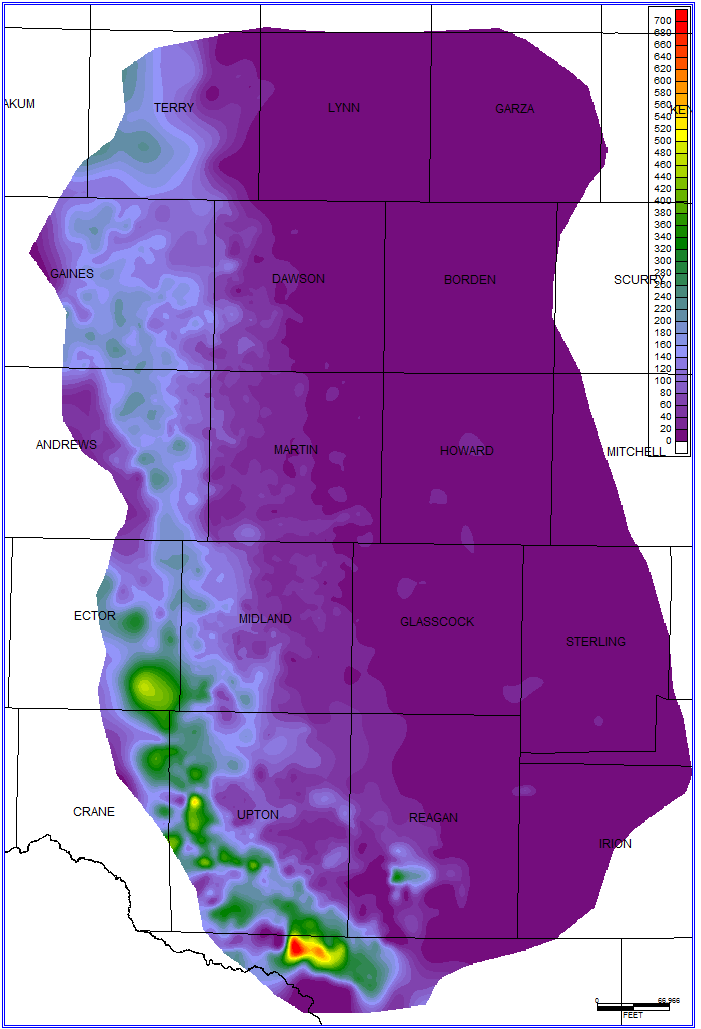 Strawn Detrital isopach
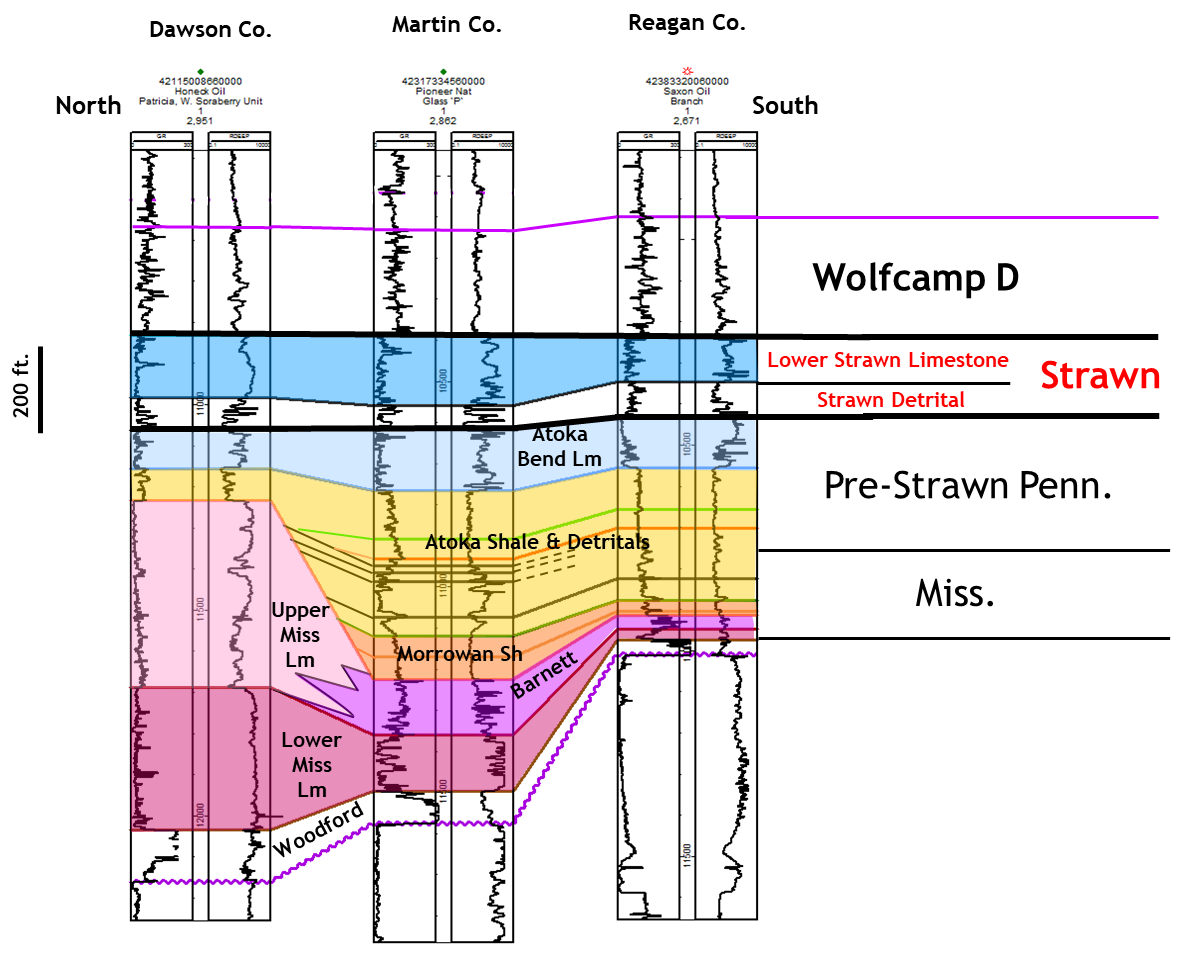 Absent by
Nondeposition
or Highly
Condensed
Micrite and
Shale
Clastic Dominated Facies
Micrite and Shale
Micrite and Shale
Clastic Dominated Facies
Ft. Stockton
uplift
Lower Strawn Limestone (Lower Desmoinesian) Facies
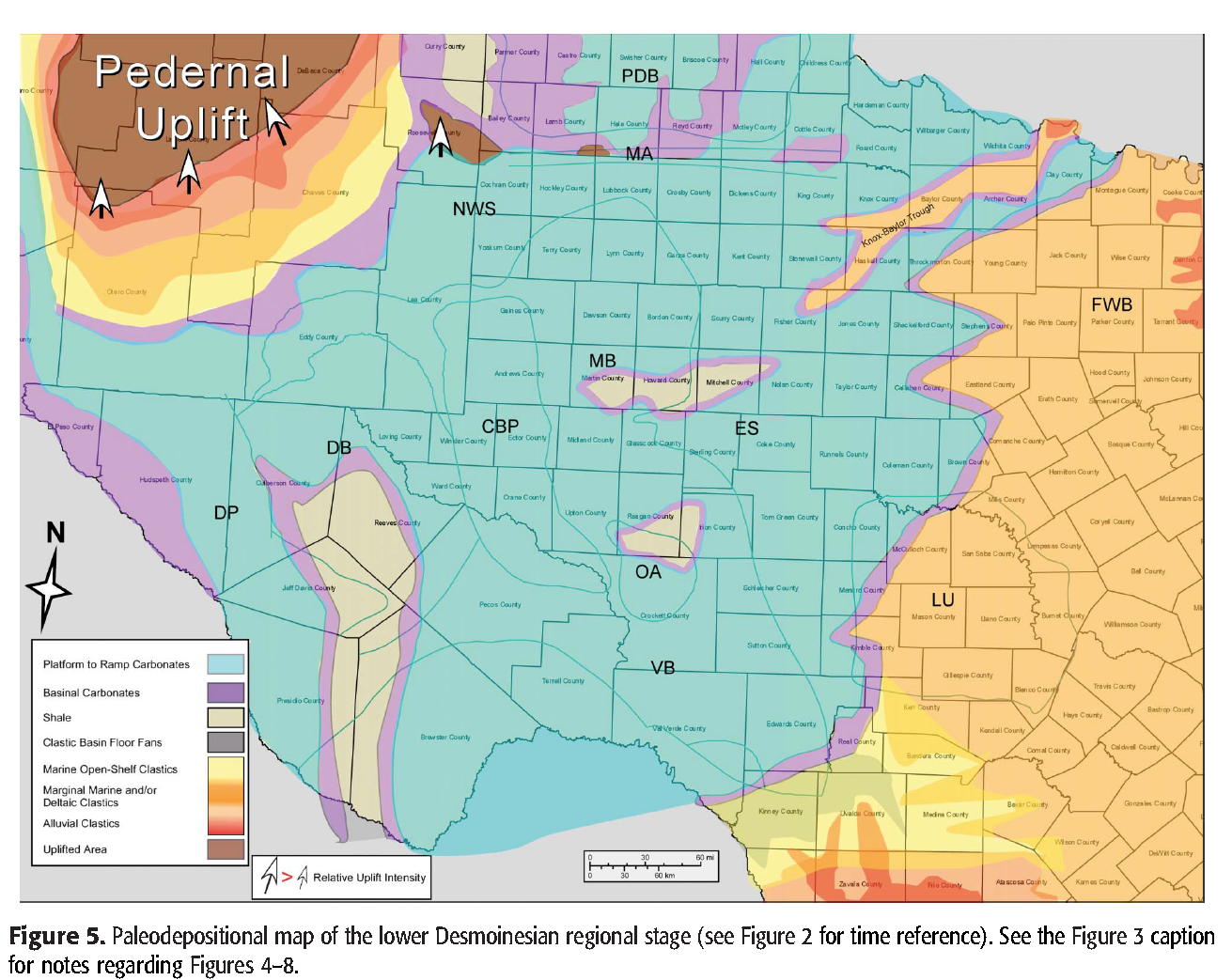 Shallow water platform carbonate facies extend across entire Midland Basin and Eastern Shelf region
Lower Strawn Limestone is generally < 200 ft. thick in Midland Basin
Core analyses indicate typical Penn shelf cyclothem deposits: burrowed skeletal wackestones grading upward into phylloid algal packstones and skeletal grainstones, capped by exposure surfaces
Pre-dates drowning of Midland, Delaware basins
(Wright, 2011)
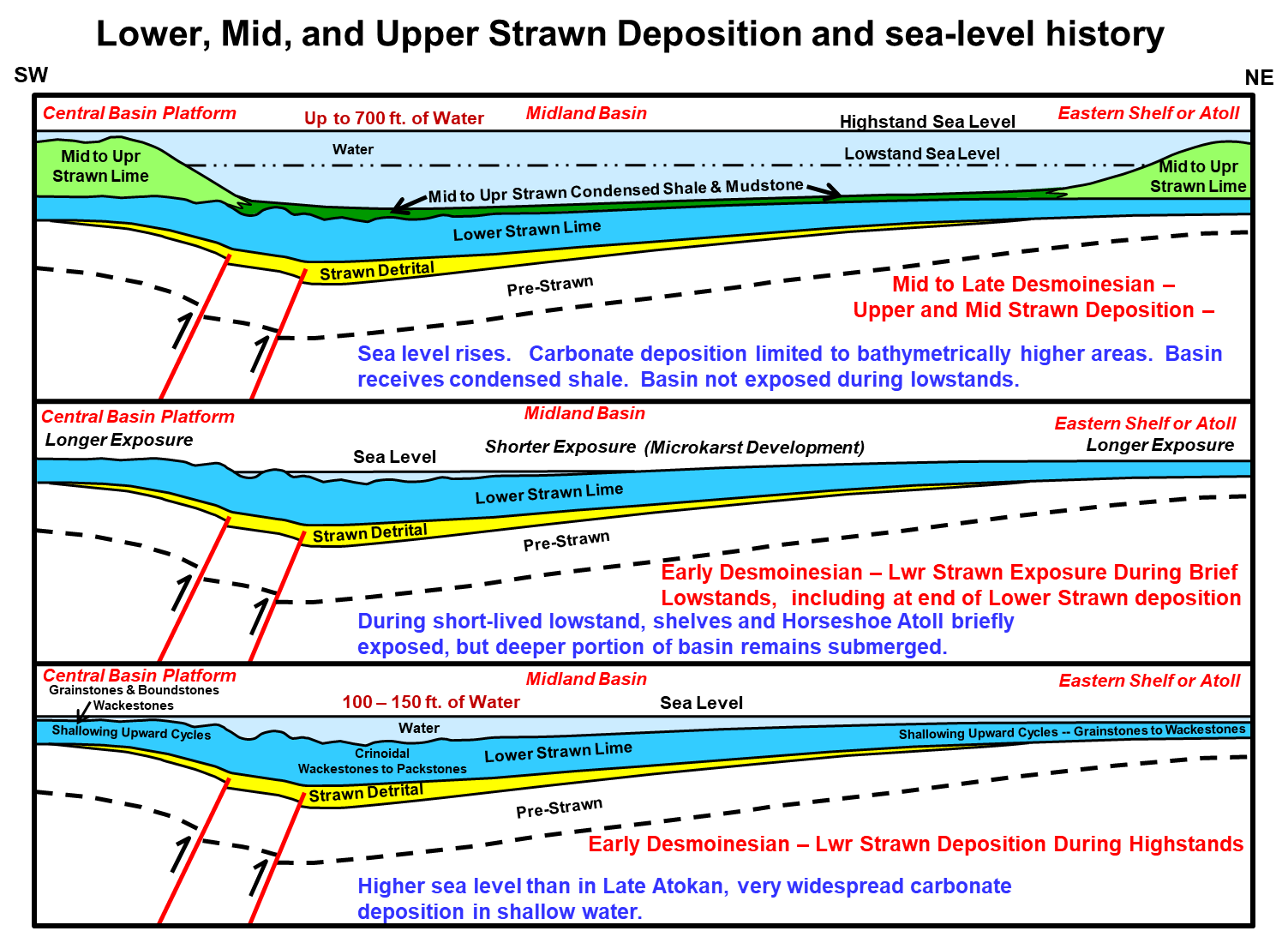 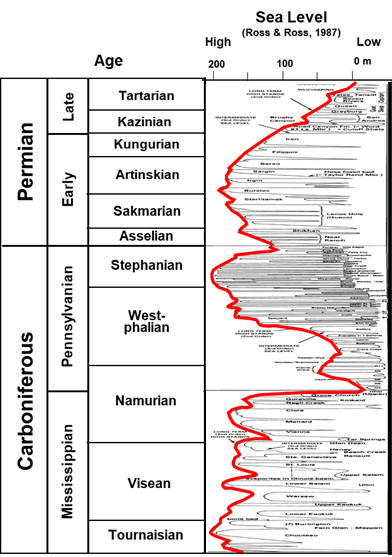 Carbonate deposition backsteps to surrounding shelves.
Basins become “starved,” receiving relatively little deep-water seds.
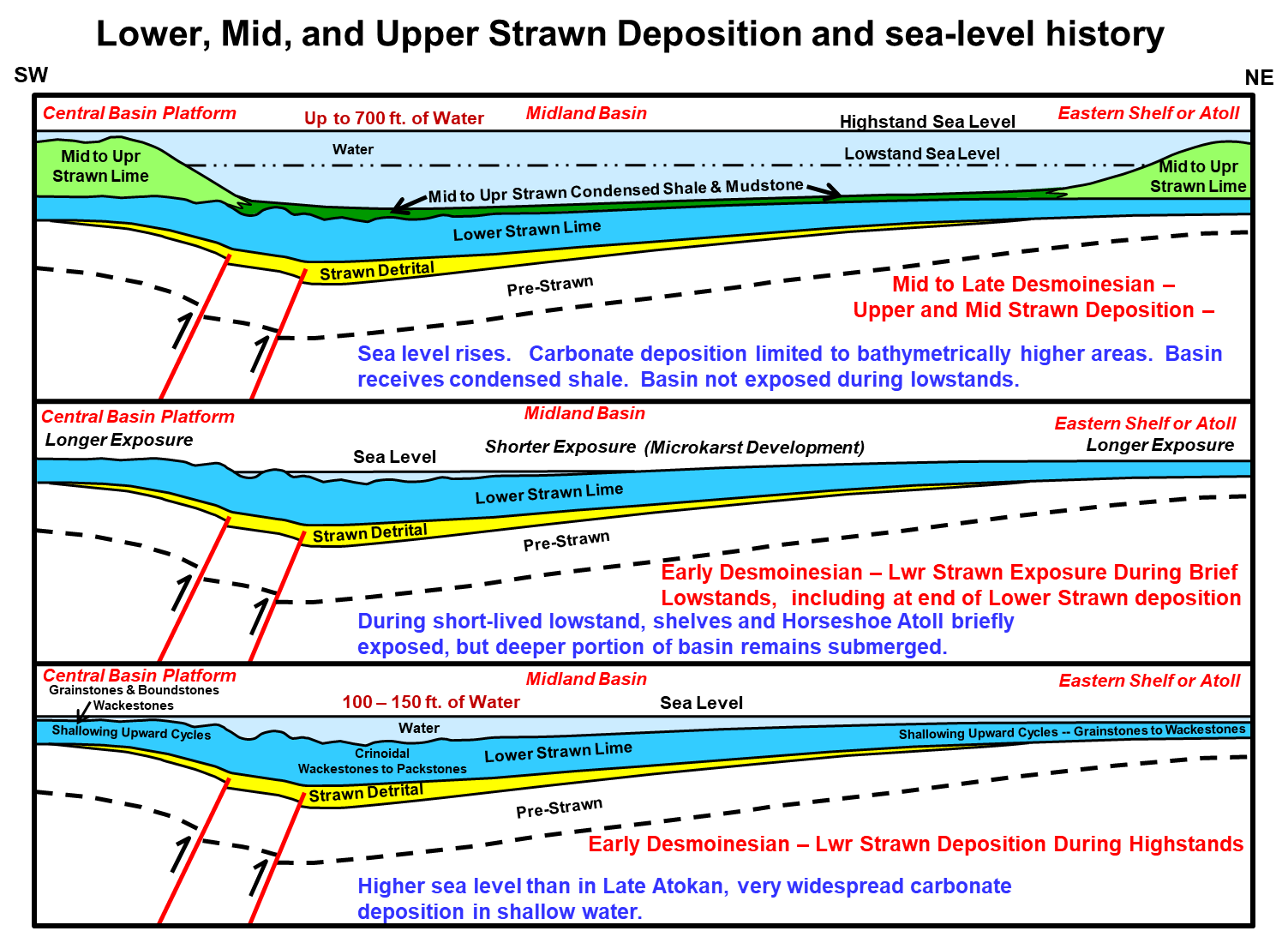 Upper Strawn (Late Strawn time)
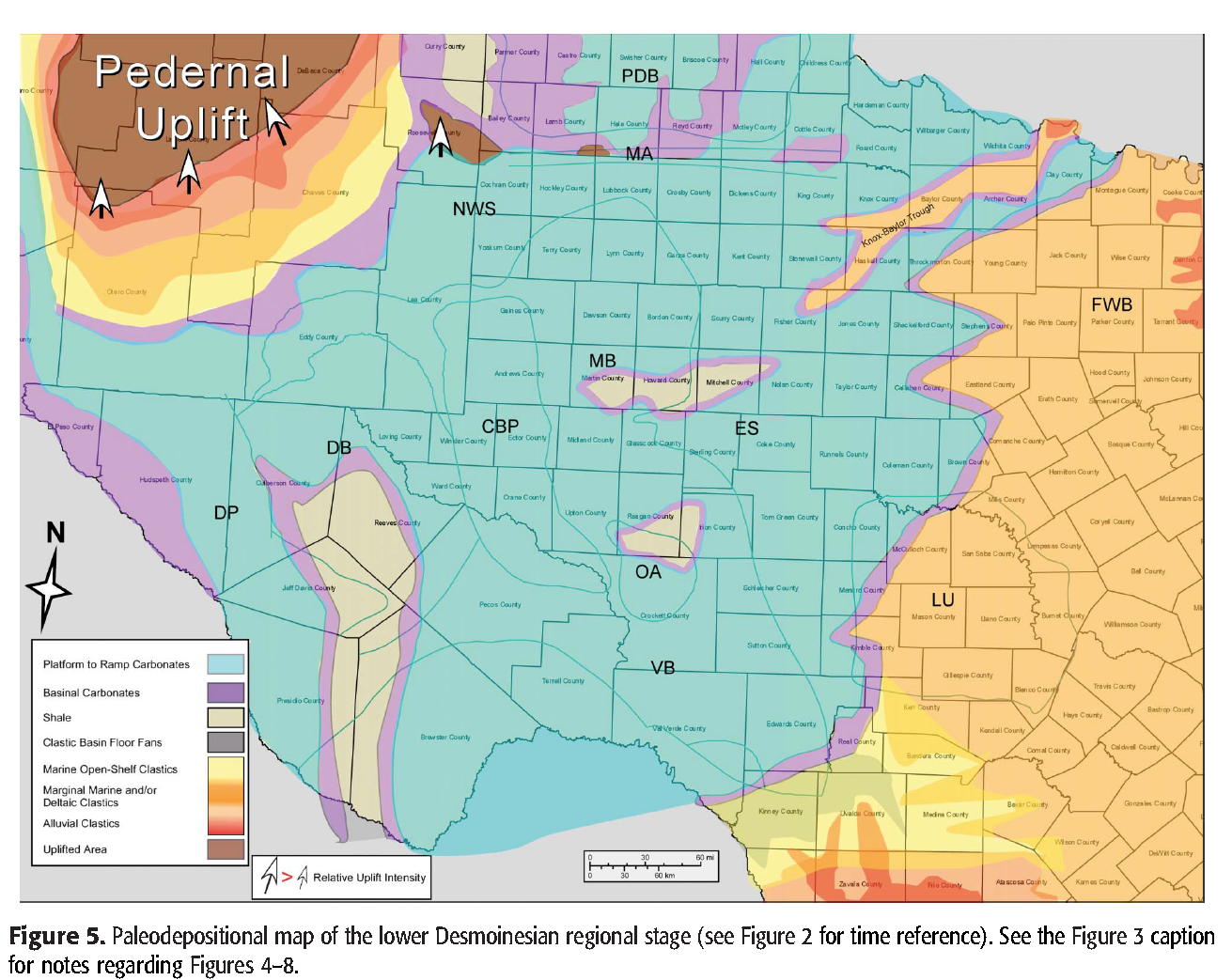 Early Strawn
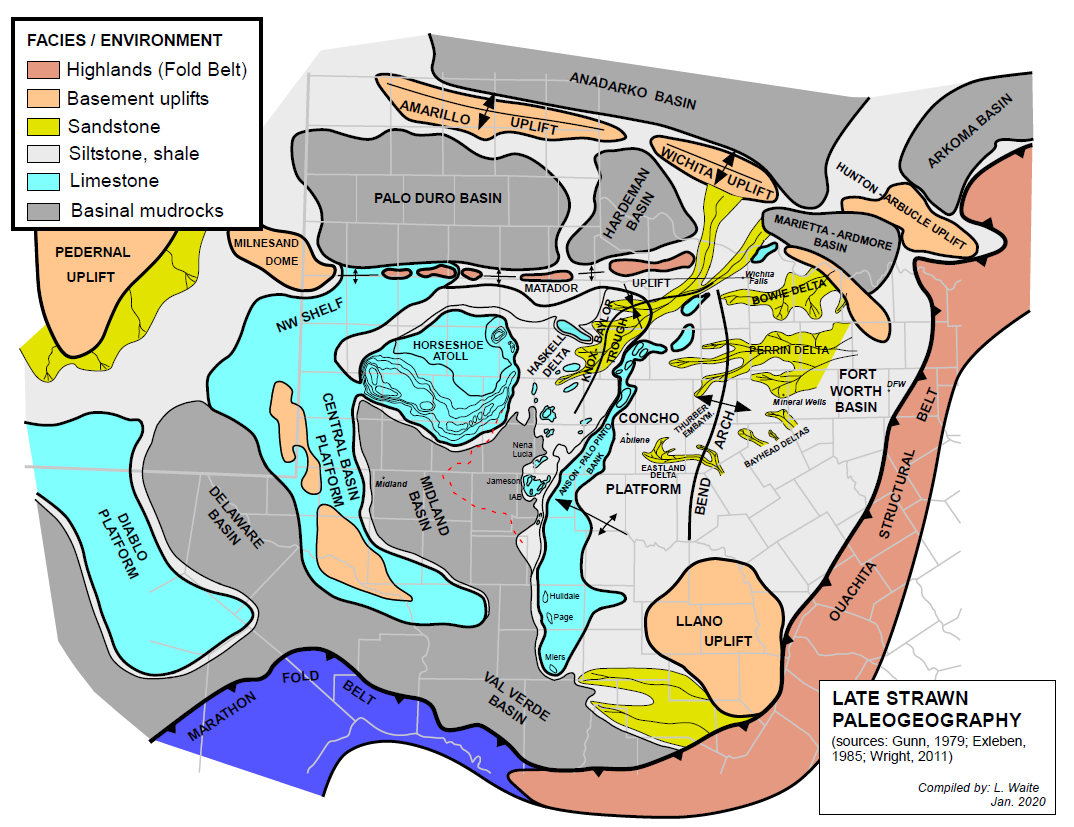 Canyon – Cisco facies
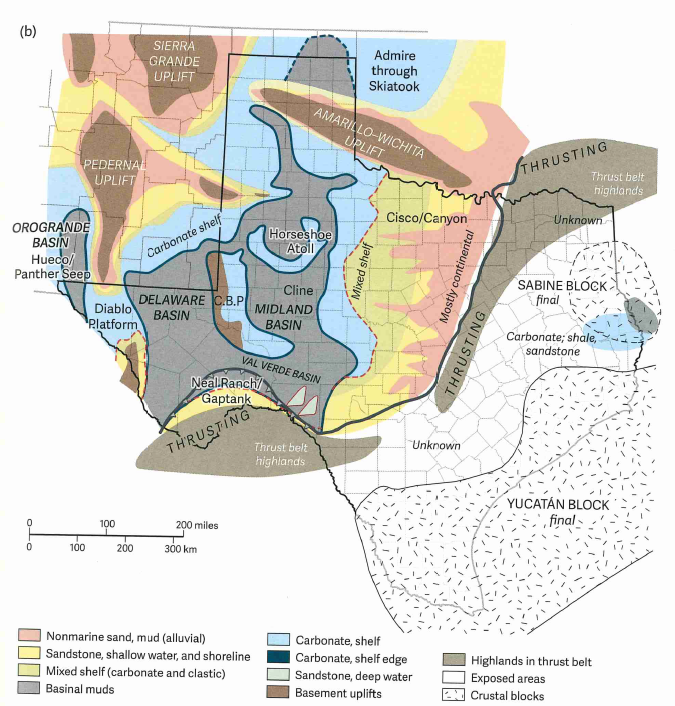 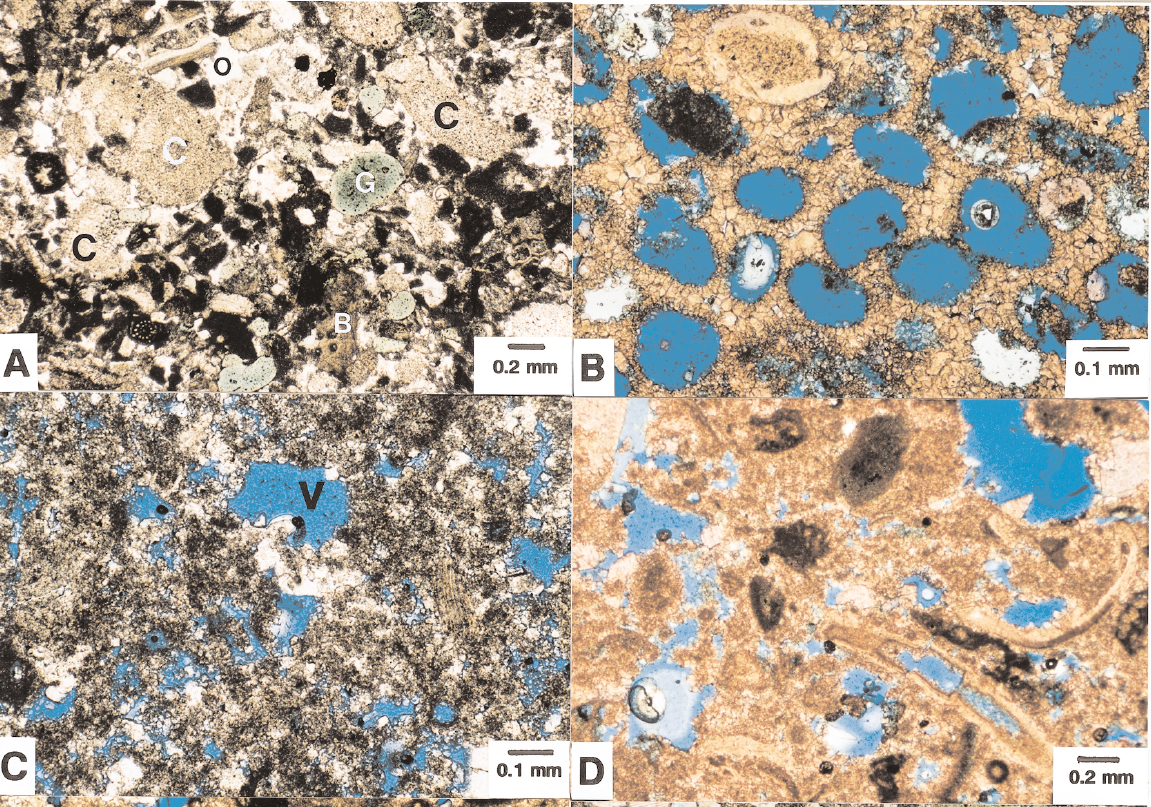 Photomicrographs of
highly porous limestones
of the Horseshoe Atoll
reef complex
(Saller et al., 1999)
Organic-rich Wolfcamp D (Canyon – Cisco)
black shales in core from the center of Midland Basin
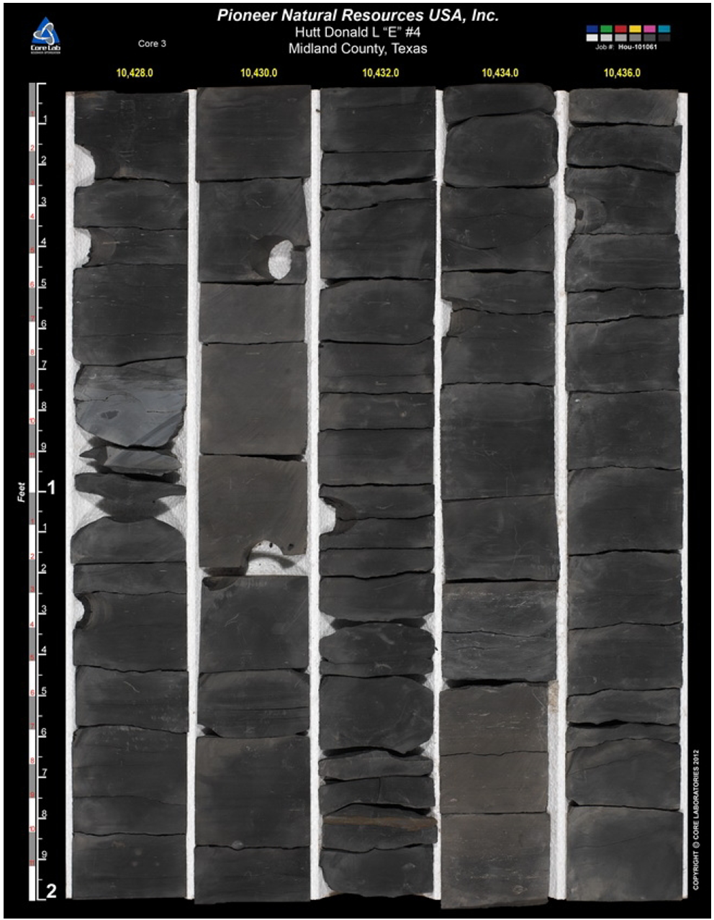 (Ewing, 2016)
2 in.
South
North
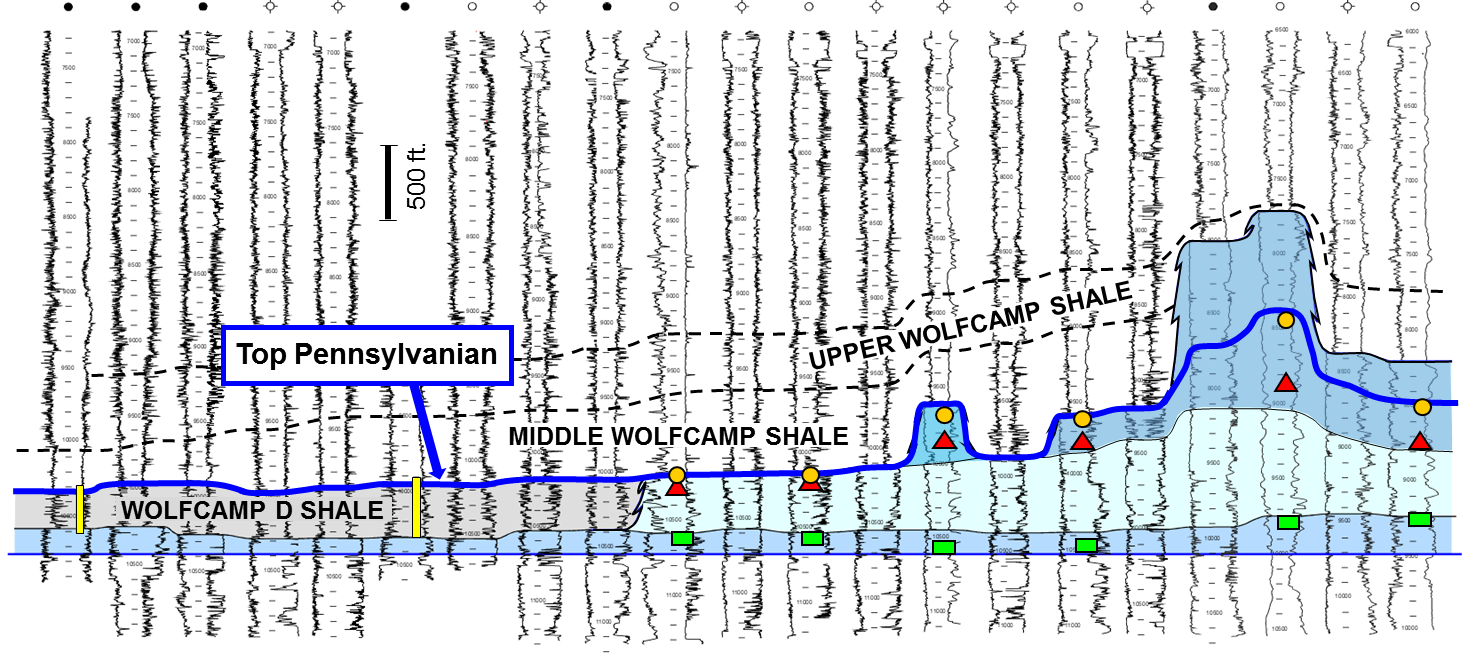 Log correlation first suggested that Wolfcamp D shale was actually Pennsylvanian in age (i.e., “Penn black shale” of days of yore)
This has since been verified with conodont data from basinal shales
Wolfcamp D represent basinal cyclothem, equivalent to classic cyclothems on shelves
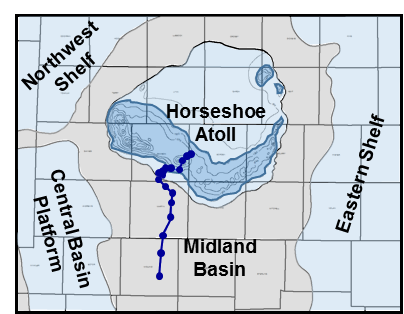 (datum: base Lower Strawn Lime;
no horiz. scale)
Paleo control
cored interval
Cisco fusulinids
Canyon fusulinids
Lower Strawn fusulinids
Figure 2. Wire-line log correlation demonstrating Late Pennsylvanian age of the Wolfcamp D shale (gray, left side) as
                projected from fusulinid-bearing platform and reef facies of the Horseshoe Atoll (light and darker blue, right side).
                Location of section shown on inset map. (from Waite et al., unpublished, 2015)
Wolfcamp D: Basinal cyclothems
Silica – rich shales; relatively high clay content
Each consists of  a clay-rich gray shale and an organic-rich black shale capped by a thin LS/dolomite
Each basinal cyclothem = 15 – 45 ft. thick
Major horizontal drilling target
Deep (pressured, but gassier in basin depocenters)
OM partitioned into thin layers; clay-rich
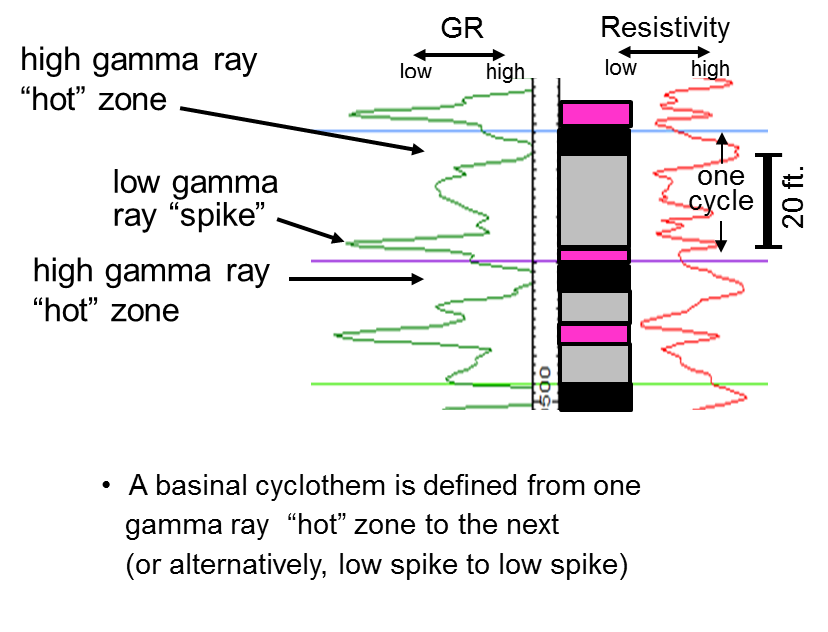 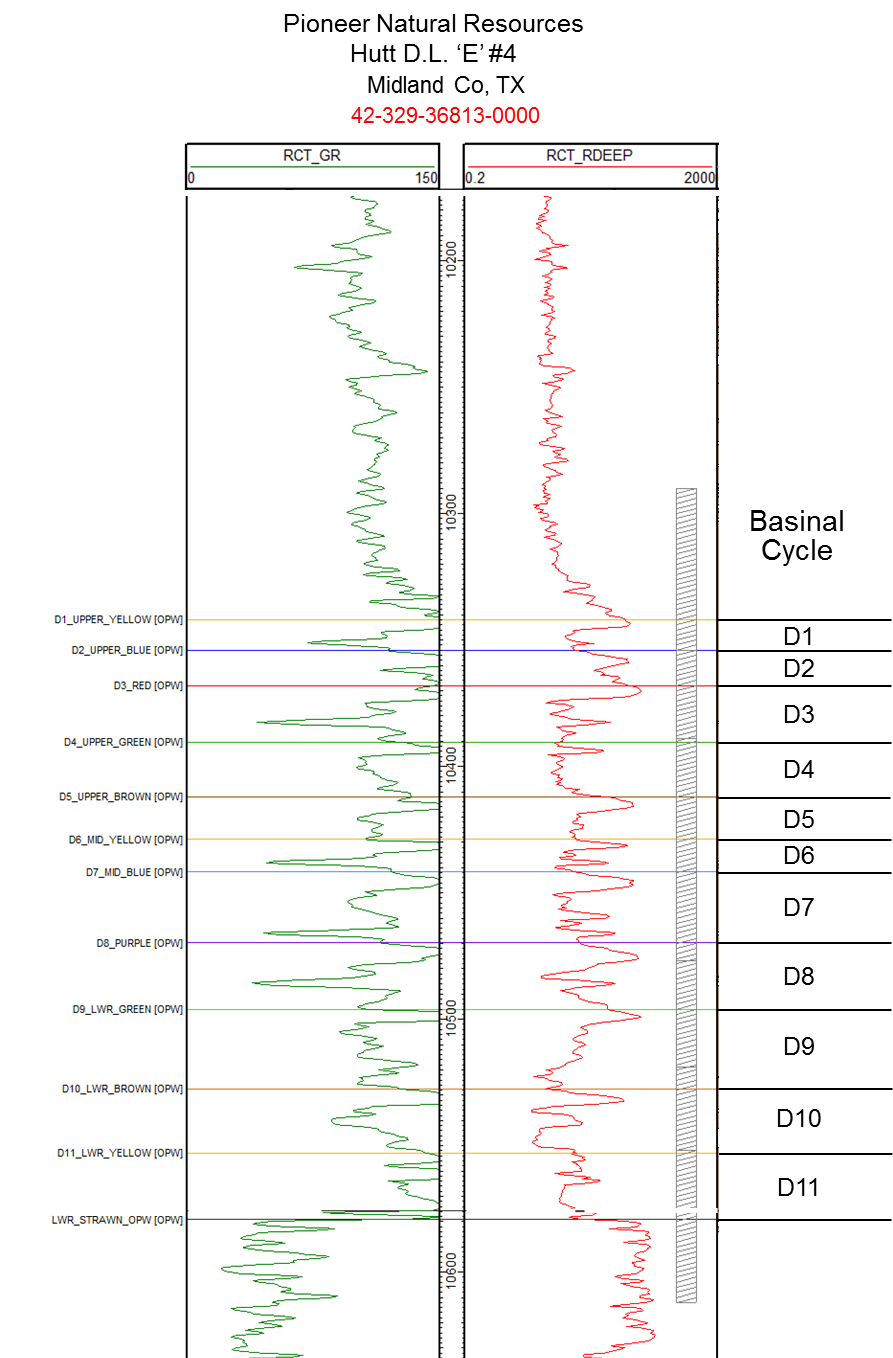 Res.
GR
These gamma-ray spikes are excellent markers and can be correlated across the entire Midland and Delaware basins
0.2
2000
150
0
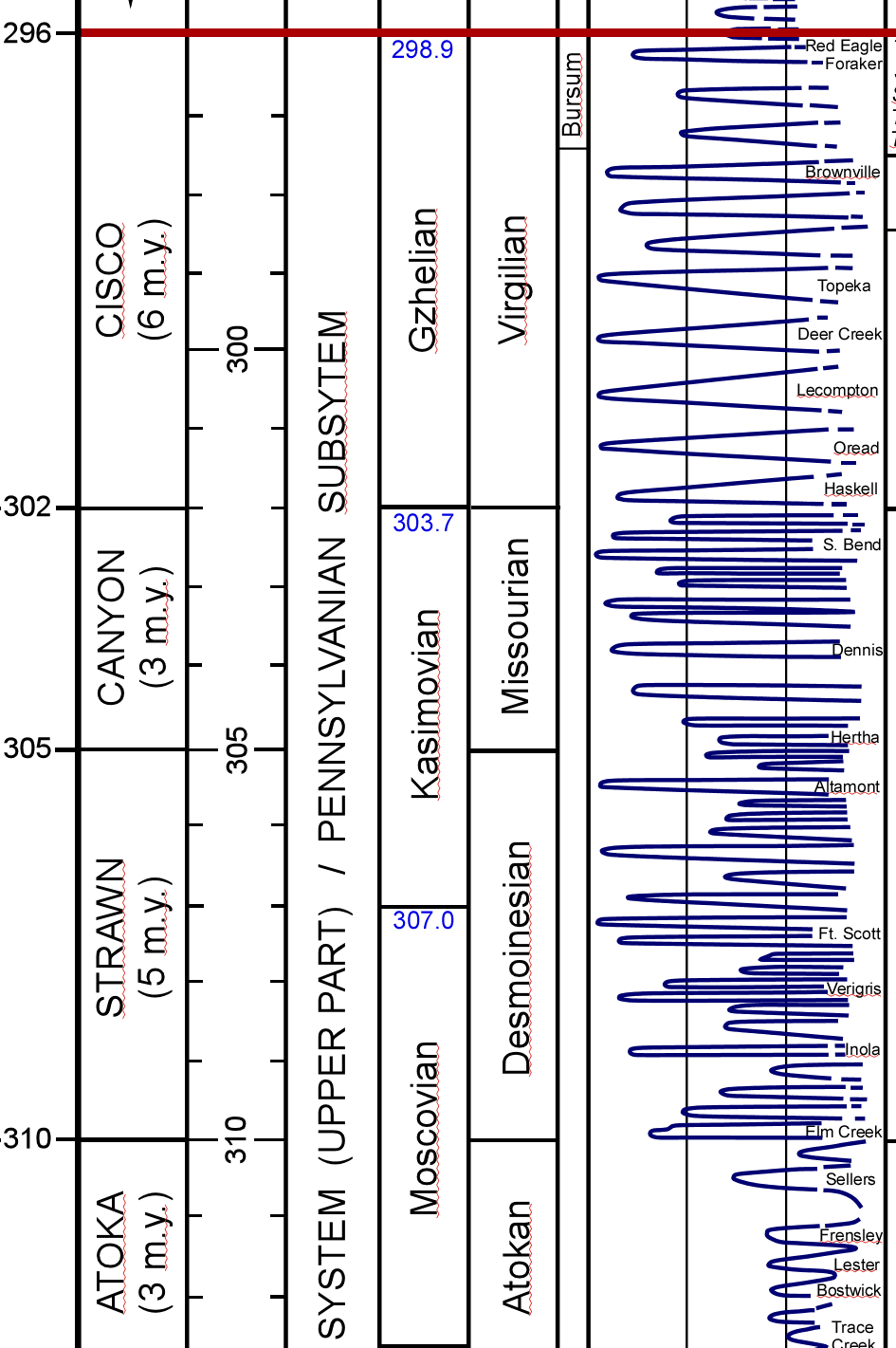 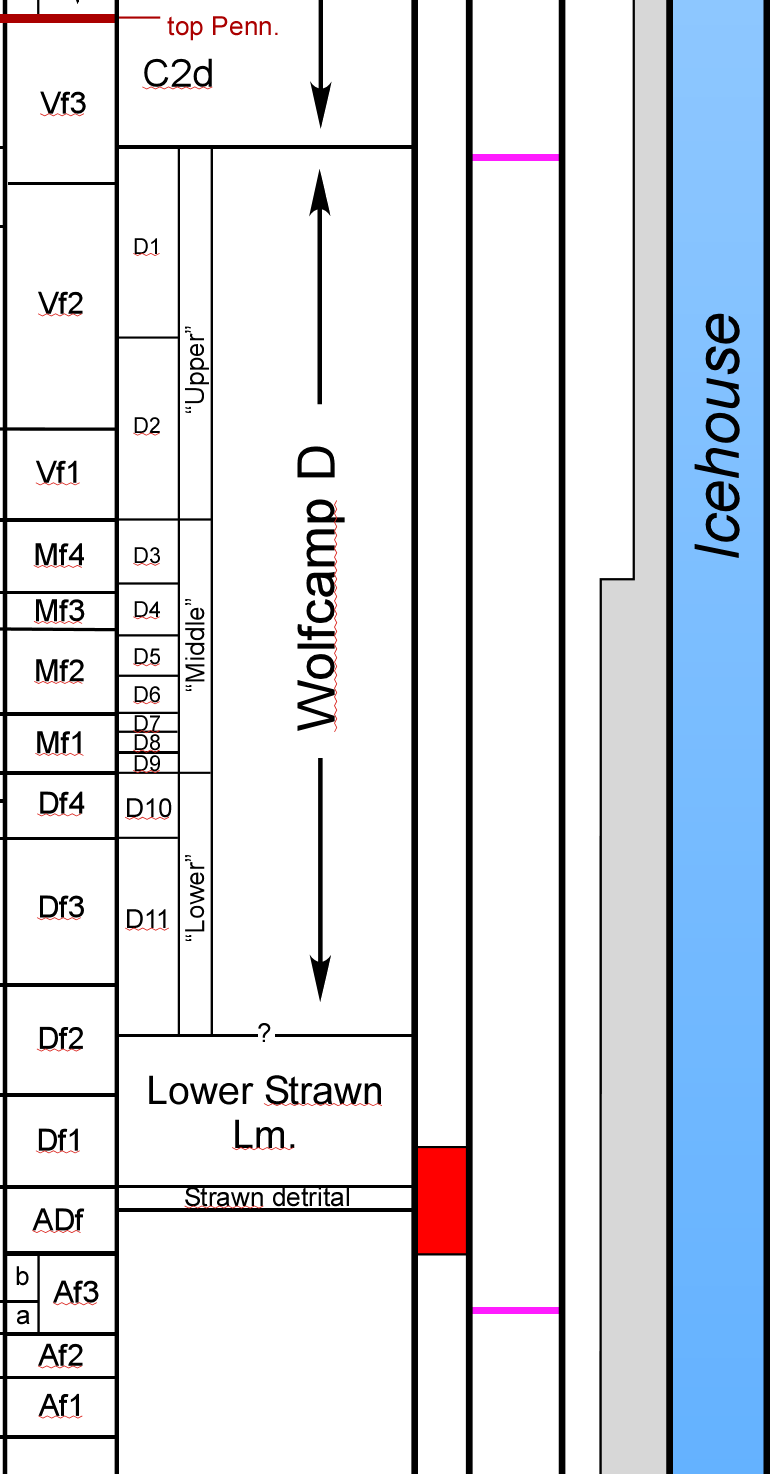 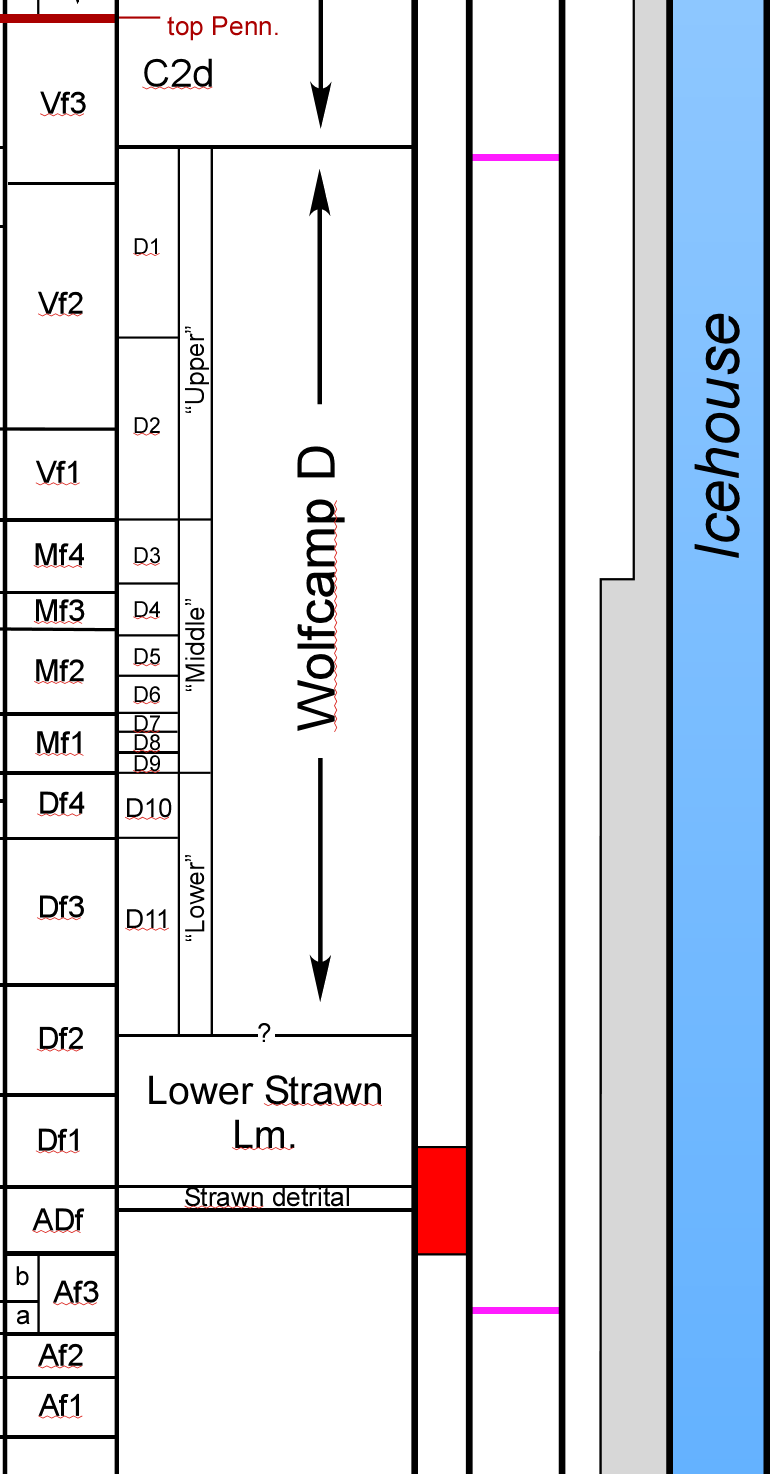 10400
R
non-porous, thin dolomite or LS
Wolfcamp D
organic-rich, silica-rich shale
1
10500
clay-rich, low TOC shale
100 ft.
T
L. Strawn
10600
Wolfcamp D basinal cyclothems in the Midland Basin
Note color differences
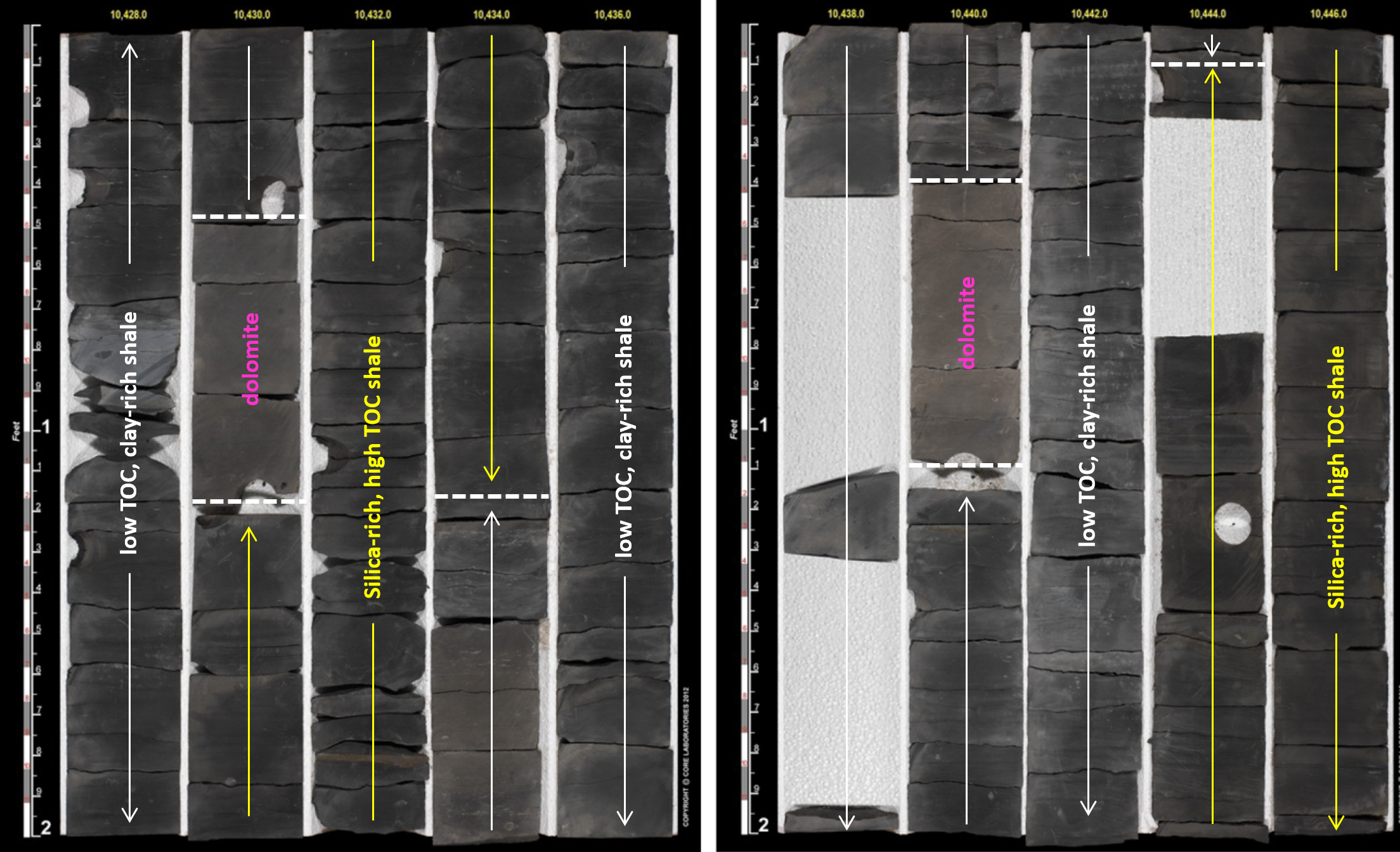 Organic-rich: dark gray
Organic-poor: light gray
Dolomites: brownish
Some carbonates are debris flows; but most are cement hardgrounds
Mudrocks are silica-rich (largely biogenic silica)
Facies relationship to sea-level cycle remains to be fully understood
Pennsylvanian of the Permian Basin: Summary
Onset of active margin orogenic phase
Pennsylvanian to early Permian Active Margin/Orogenic Phase
 Two initial orogenic pulses (Early Penn. --  Morrowan to mid Atokan and late Atokan )
 First tectonic quiescence phase (Early Penn. – latest Atokan to early Desmoinesian)
 Third orogenic pulse (Early Penn. – early Desmoinesian)
 Second tectonic quiescence phase (mid Desmoinesian to early Permian)
 Fourth orogenic pulse (early Permian – Wolfcampian)
4 tectonic pulses
2 periods of quiescence
Onset of global icehouse: glacioeustasy generates cyclothems
Alternating stratigraphic sequences of non-marine and marine strata
Lowstands = terrigenous clastics; highstands = carbonates
Carbonate shelves including reefs: phylloid algae; fusulinid forams for biostratigraphy
Pennsylvanian units of the Permian Basin
Morrow
Atoka
Strawn
Canyon
Cisco
Wolfcamp D shale (in basins)
Penn sea-level cycle includes lowermost Wolfcamp of early Permian age
Wolfcamp D: organic matter partitioned into multiple thin cycles
Geology of the Permian Basin: ELS (Endeavor Lecture Series)
Horseshoe Atoll
Tectonic history – Part 1 (Big Picture)
Tectonic history – Part 2 (Regional elements: ARM, CBU, MFB)
Basement
Cambrian – Lower Ord (Wilberns/Bliss Ss., Ellenburger Gp)
Tobosa Basin stratigraphy (Mid Ord. – Mississippian)
Pennsylvanian (Morrow-Atoka-Strawn-Canyon-Cisco)
NEXT SESSION
Lower Permian (Wolfcamp – Spraberry)
Middle and Upper Permian / Permian Basin petroleum system